٧
الفصل
القسمة علي عدد من رقم واحد
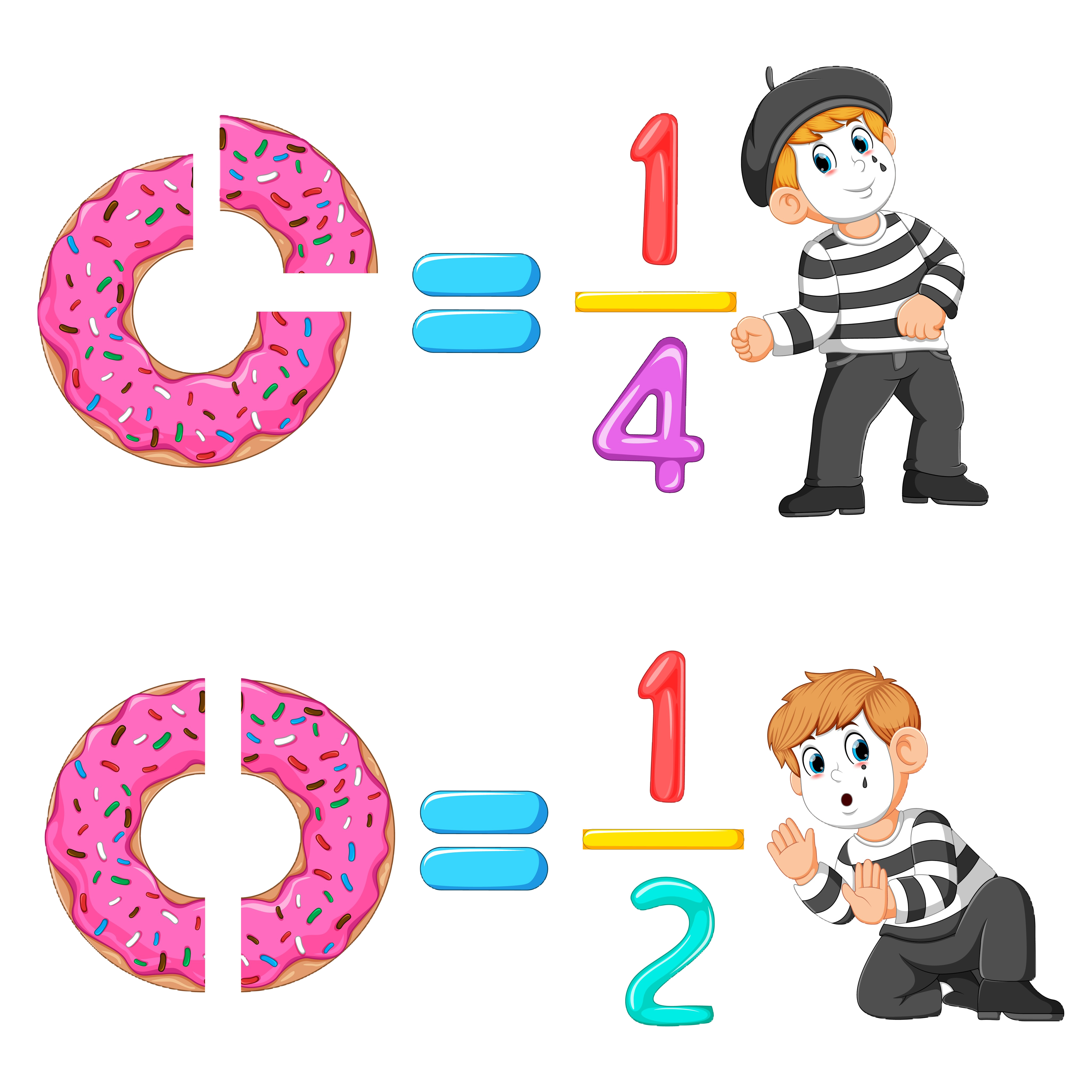 الفصل السابع  :القسمة على عدد من رقم
واحد
٧-٢  قسمة مضاعفات الـ ١٠، ١٠٠، ١٠٠٠
صفحة ٨٢
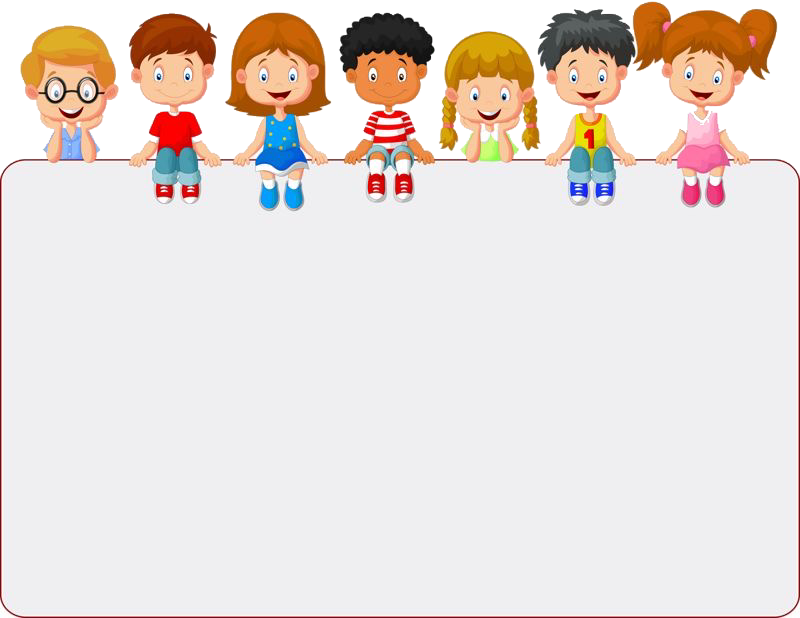 2
1
3
4
5
جدول التعلم
ماذا أعرف
ماذا تعلمت
ماذا أريد أن أعرف
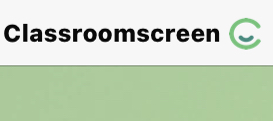 أدوات
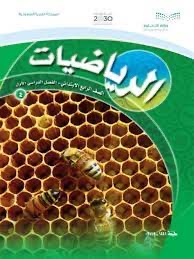 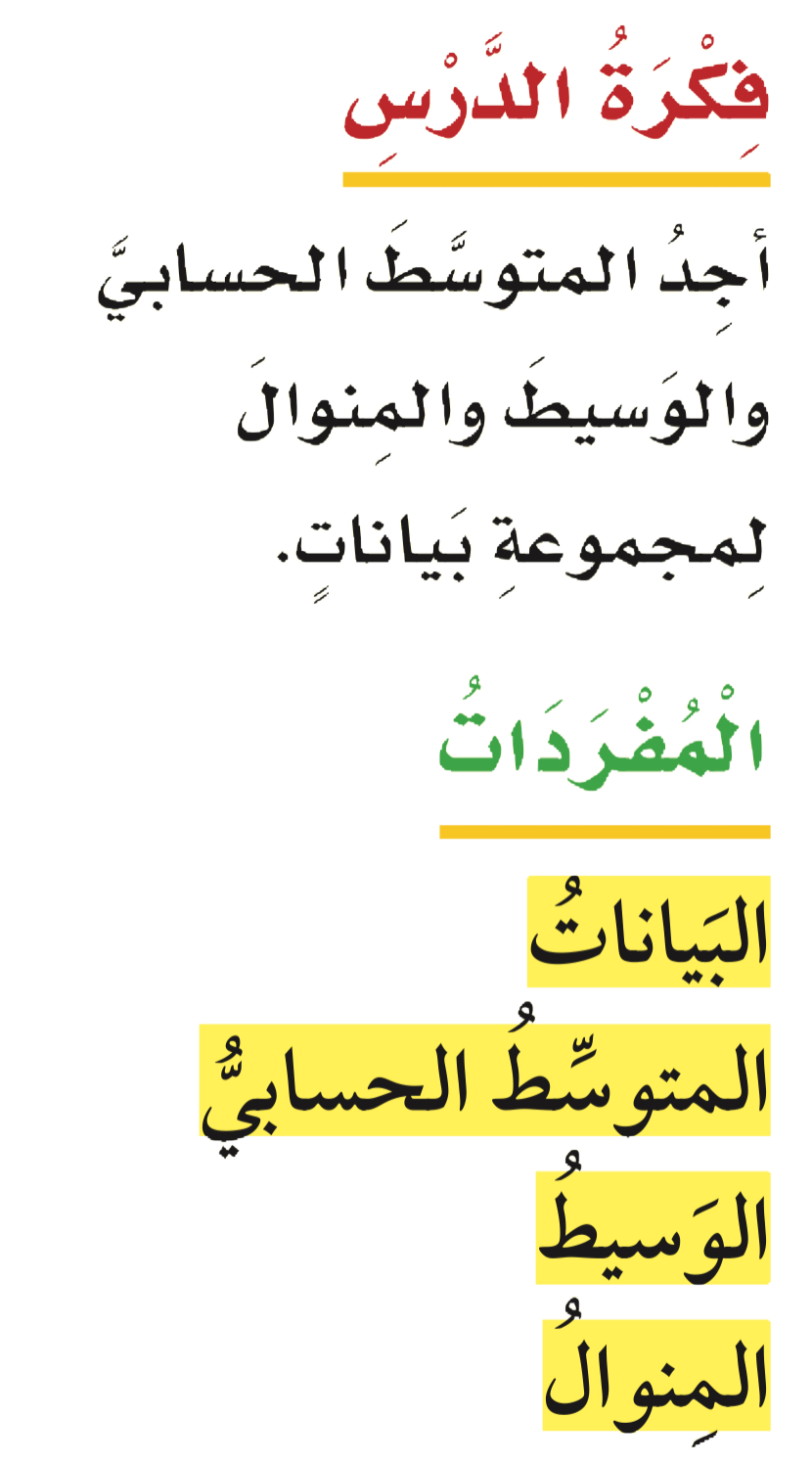 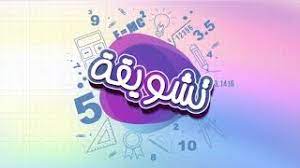 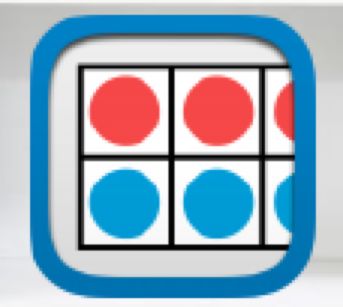 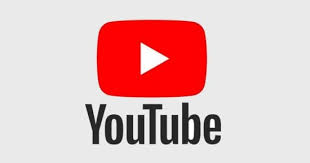 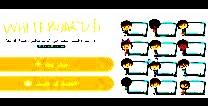 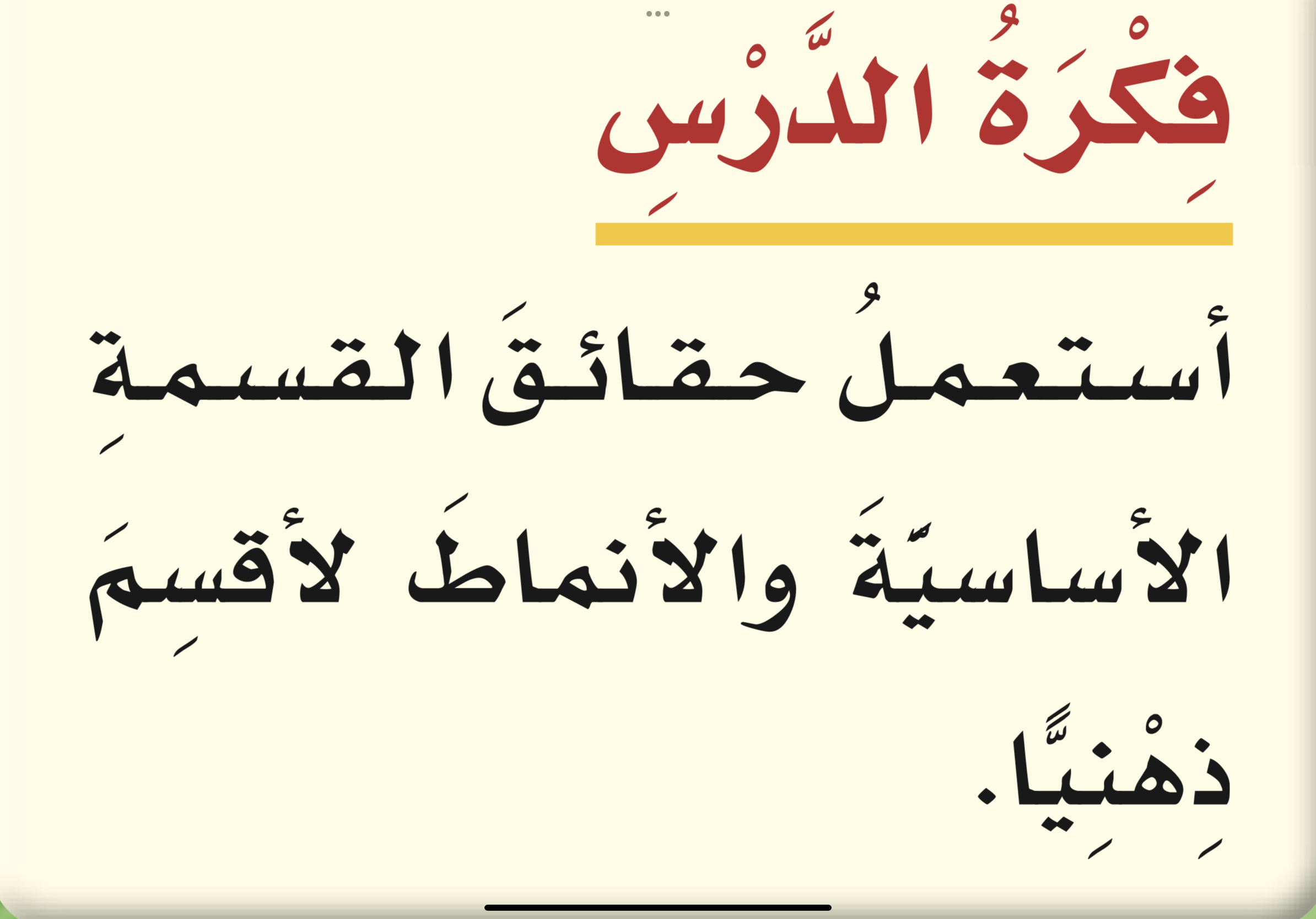 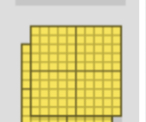 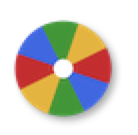 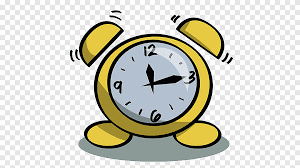 نشاط
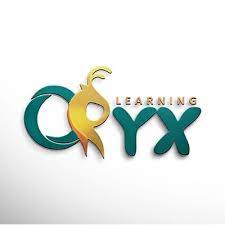 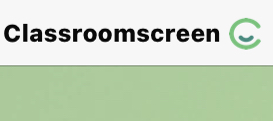 أدوات
استعد
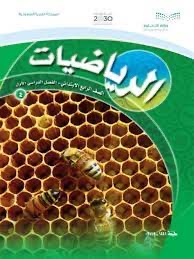 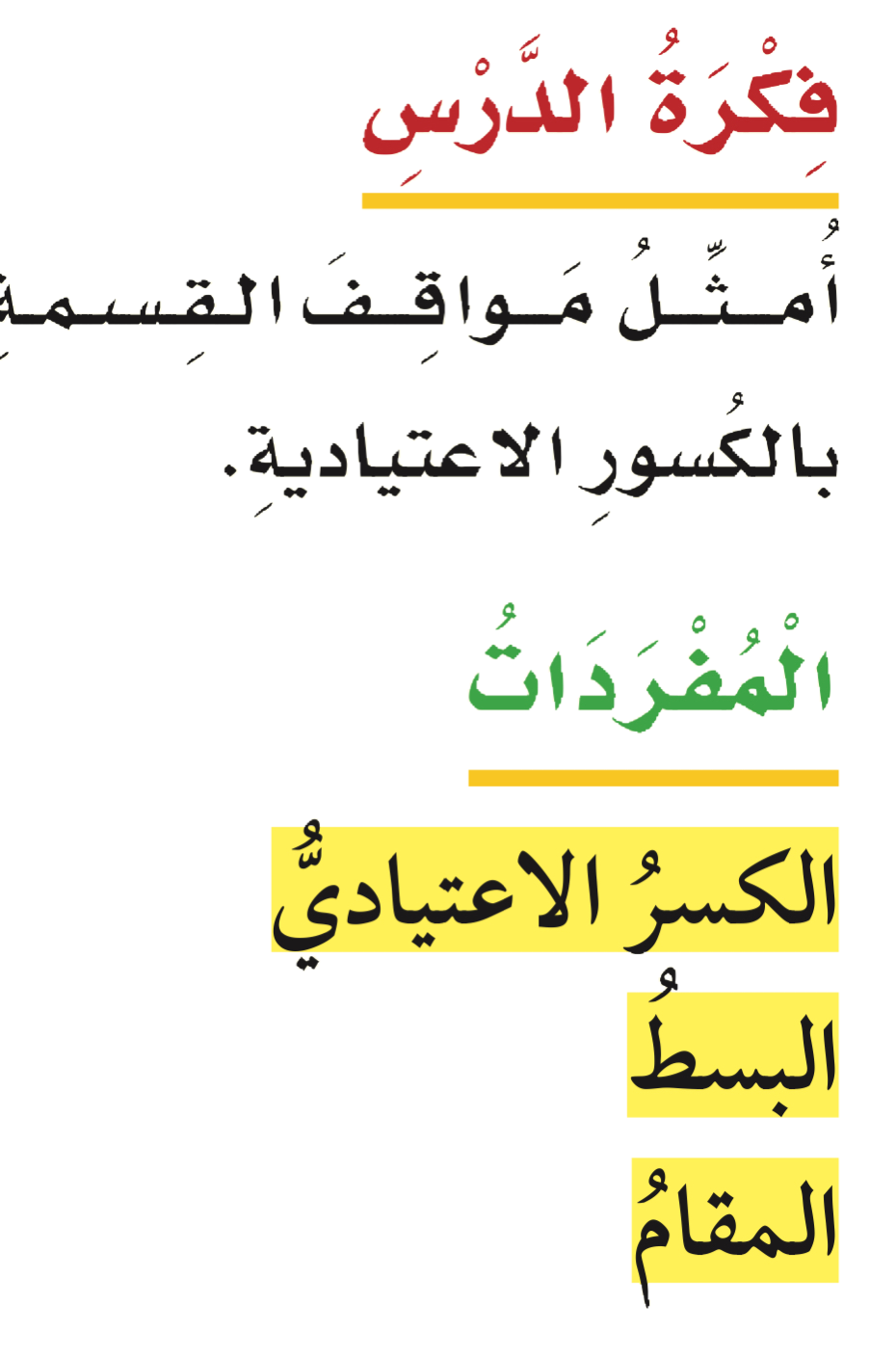 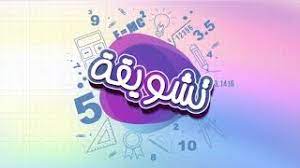 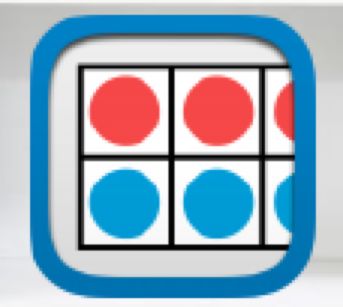 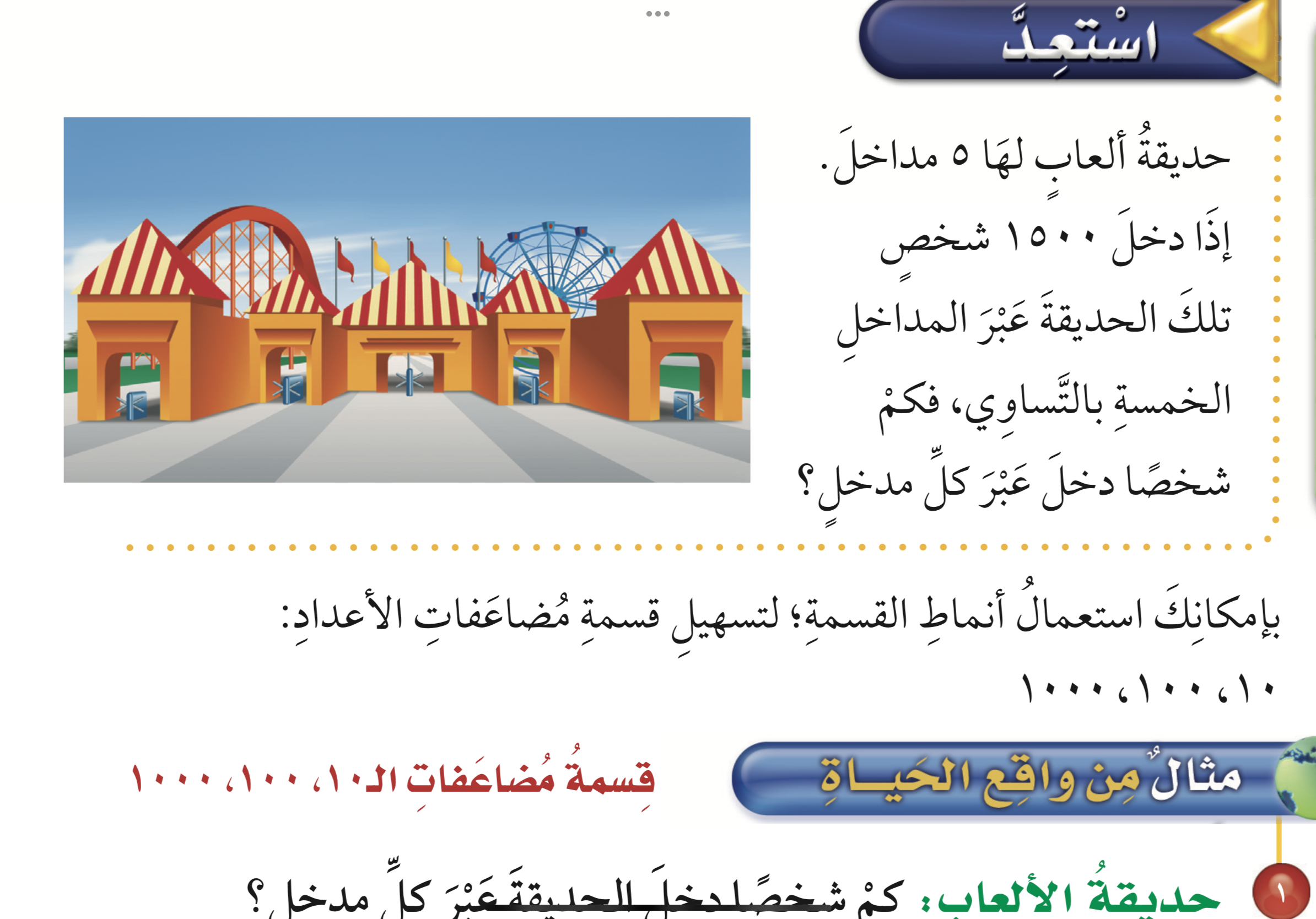 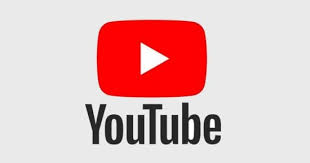 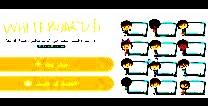 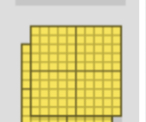 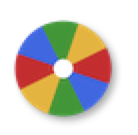 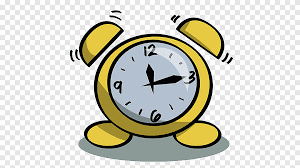 نشاط
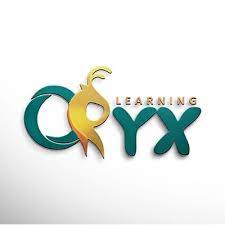 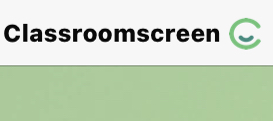 أدوات
مثال
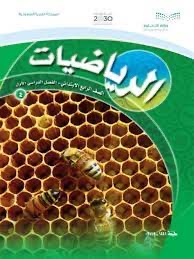 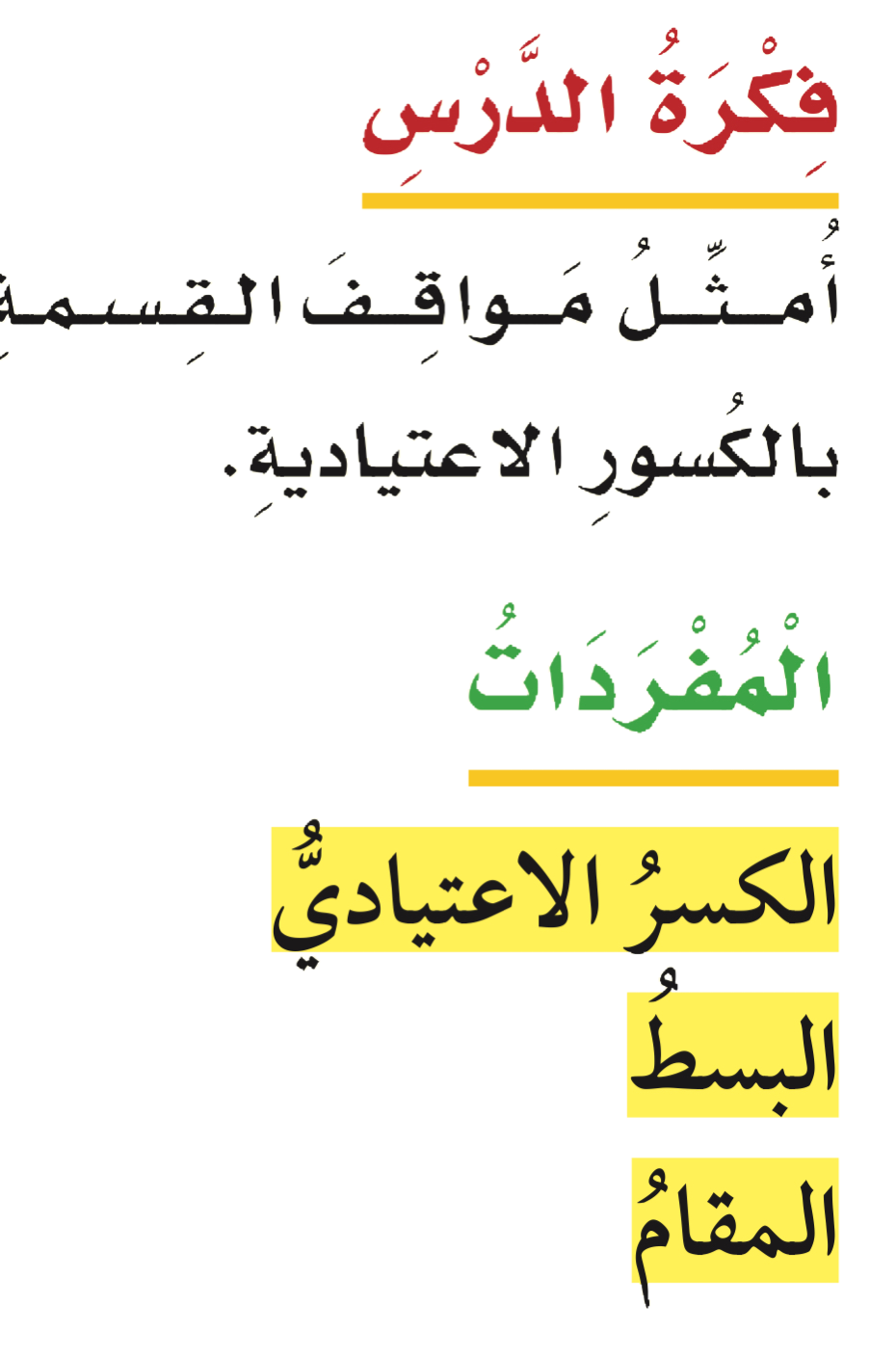 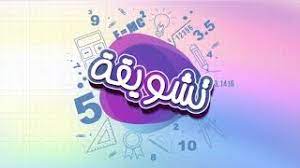 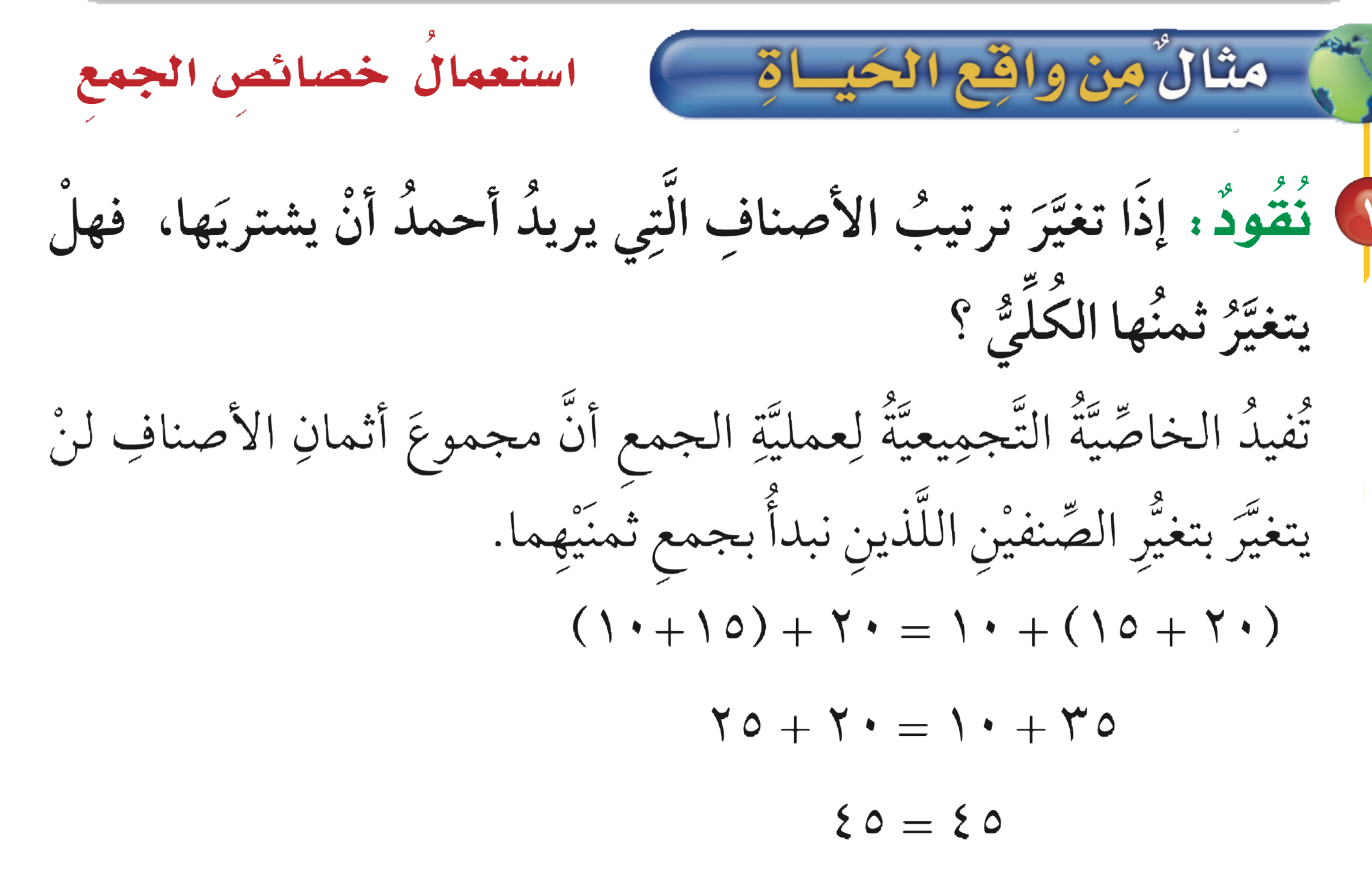 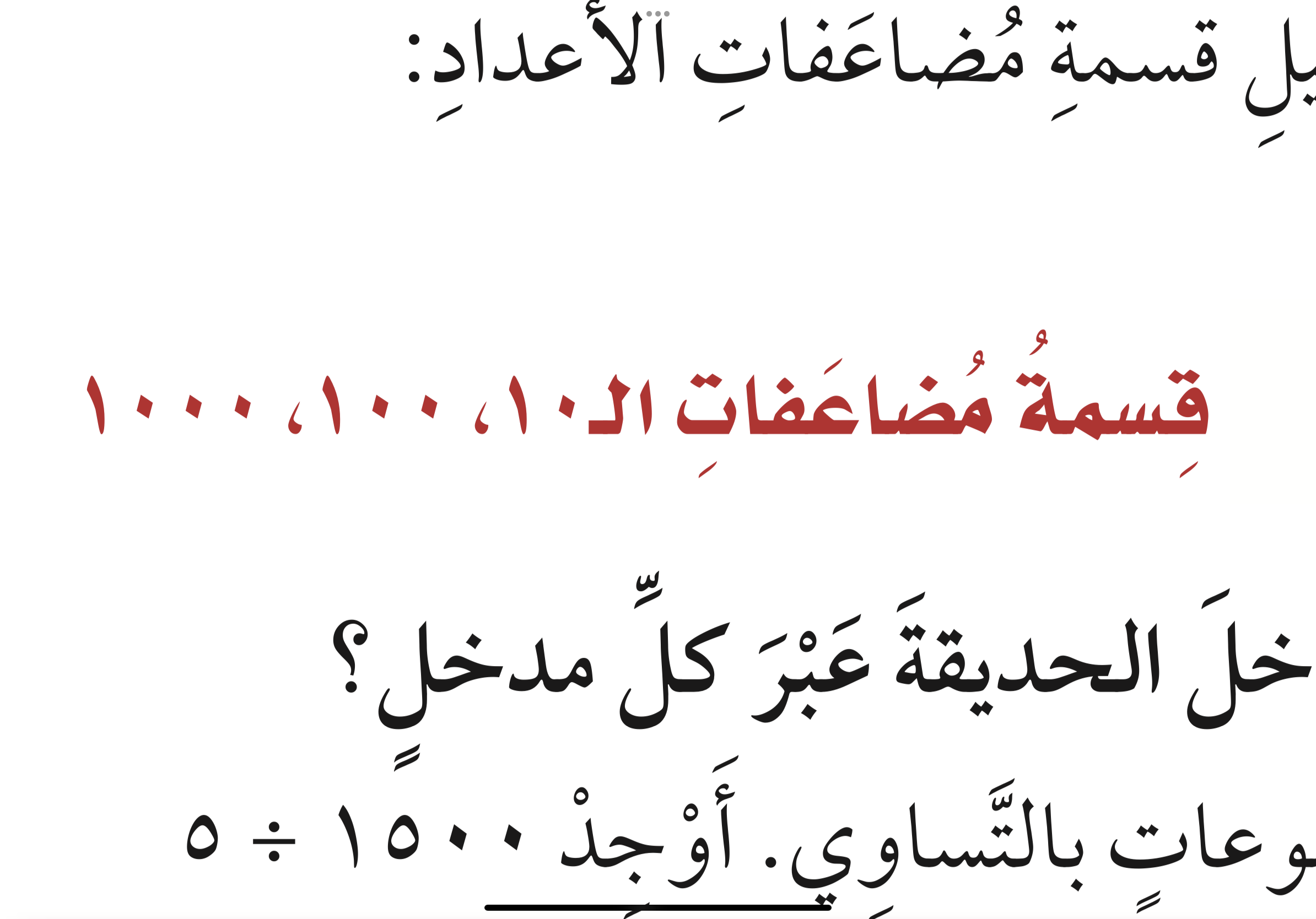 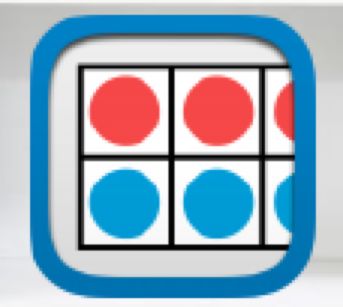 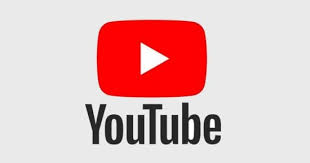 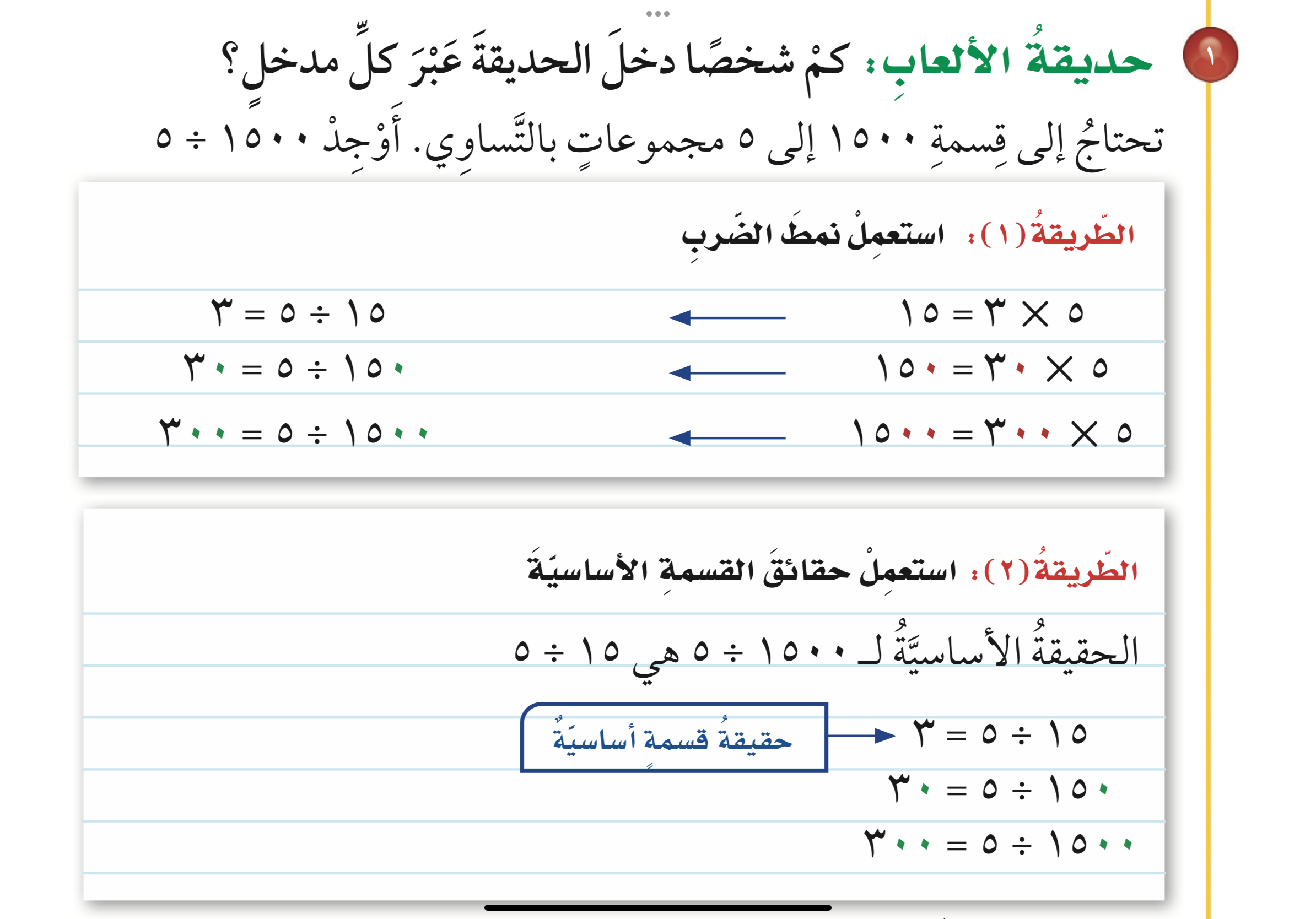 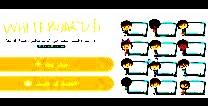 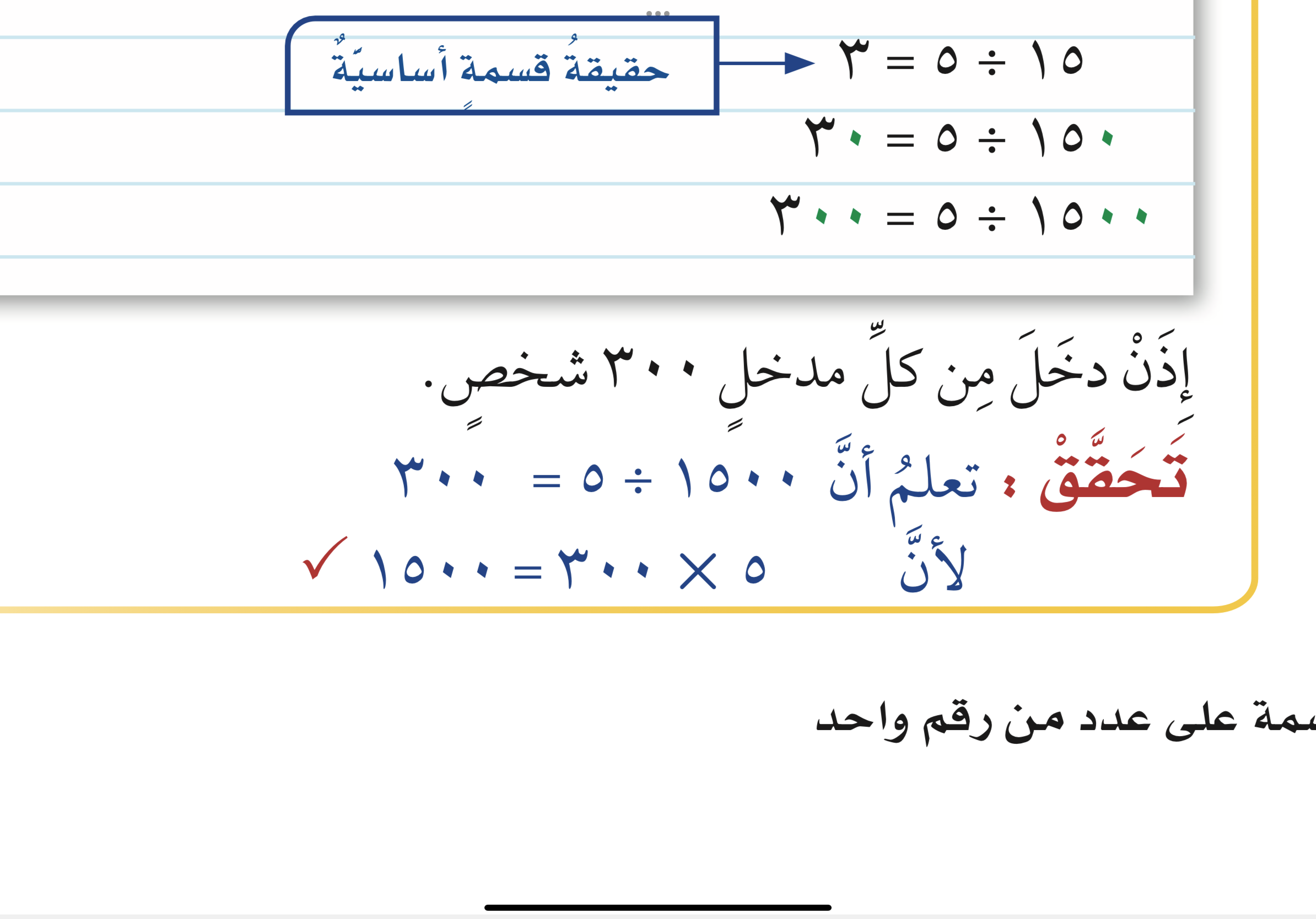 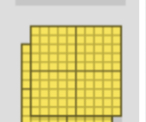 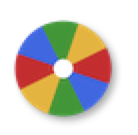 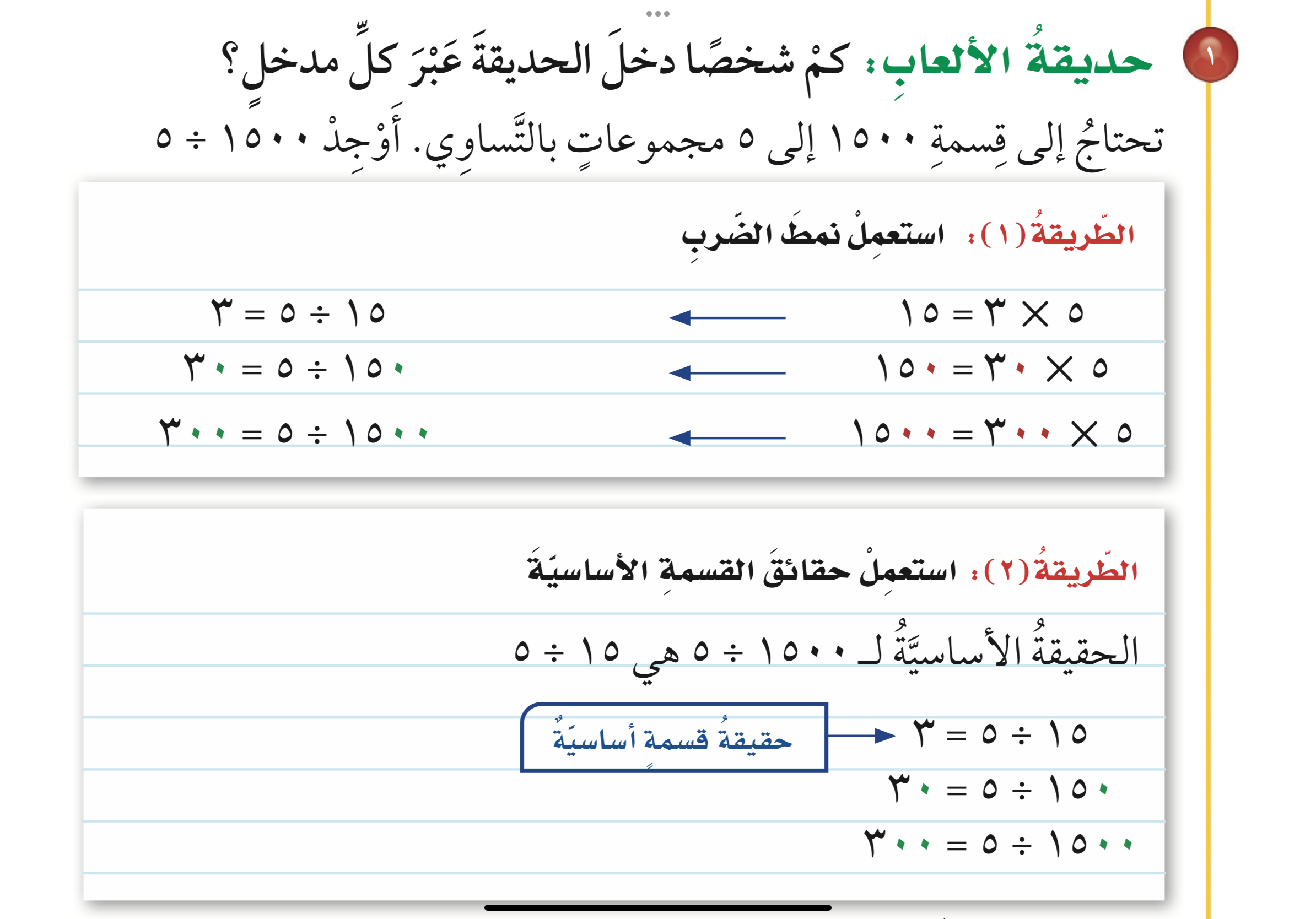 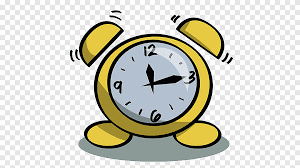 نشاط
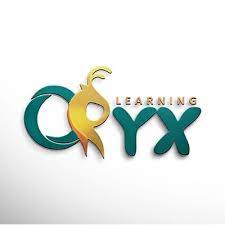 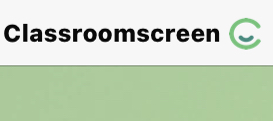 أدوات
مثال
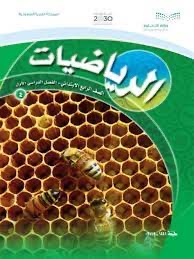 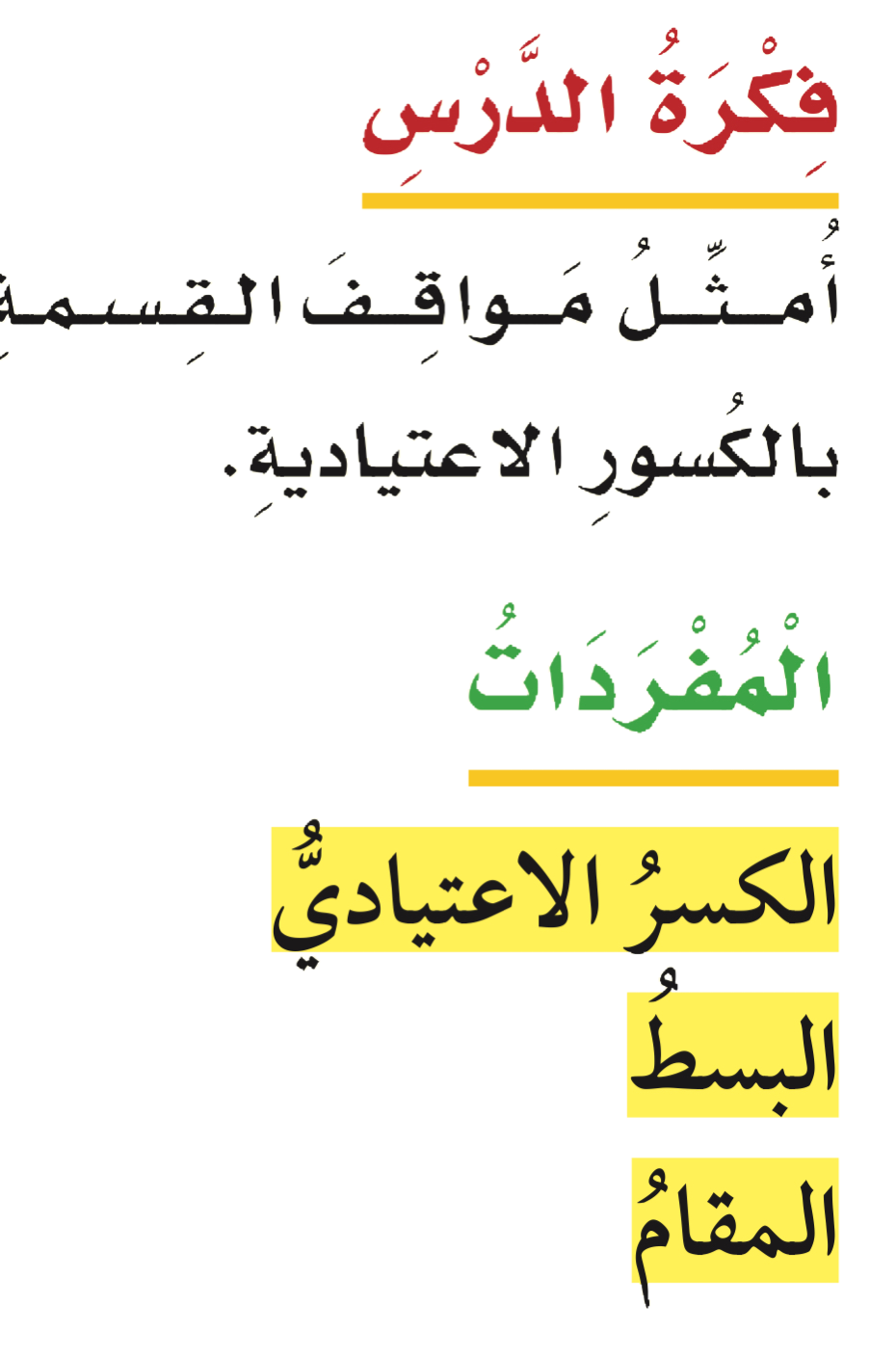 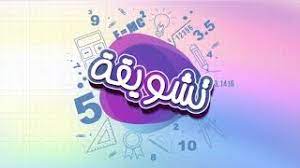 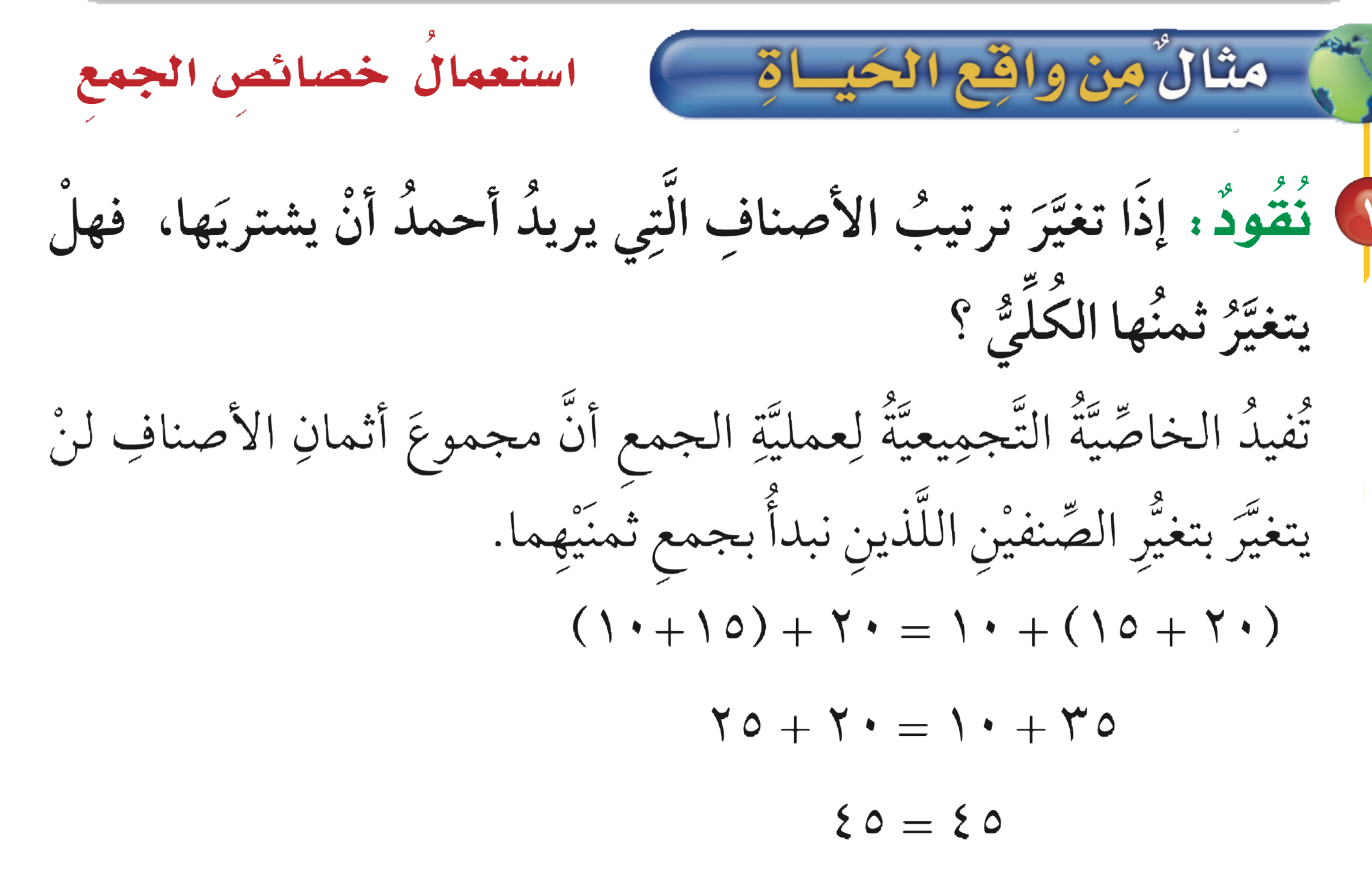 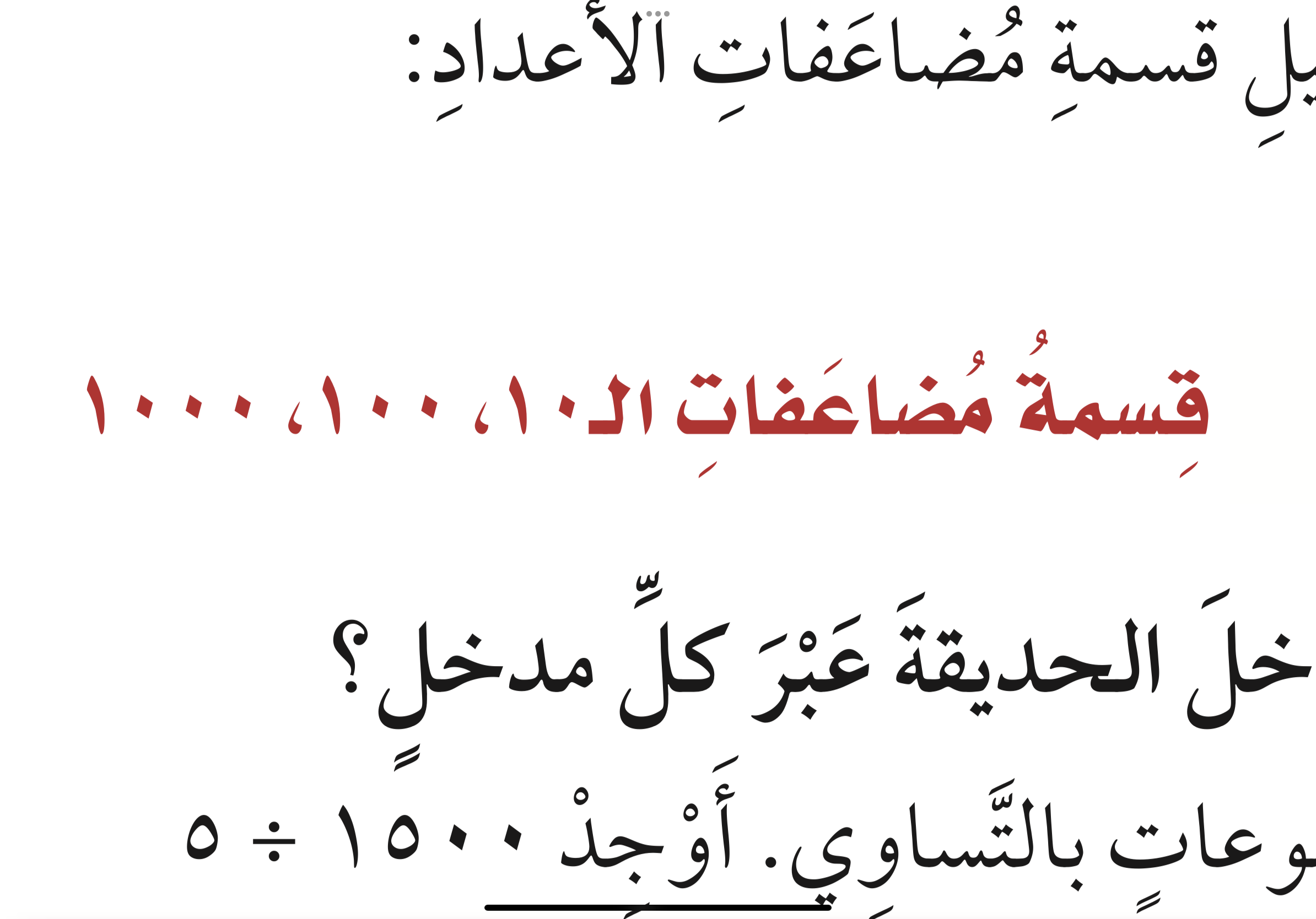 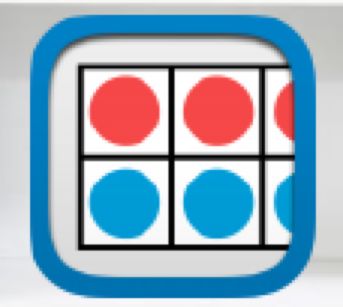 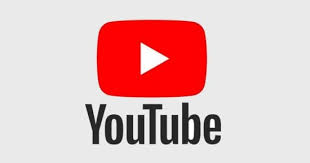 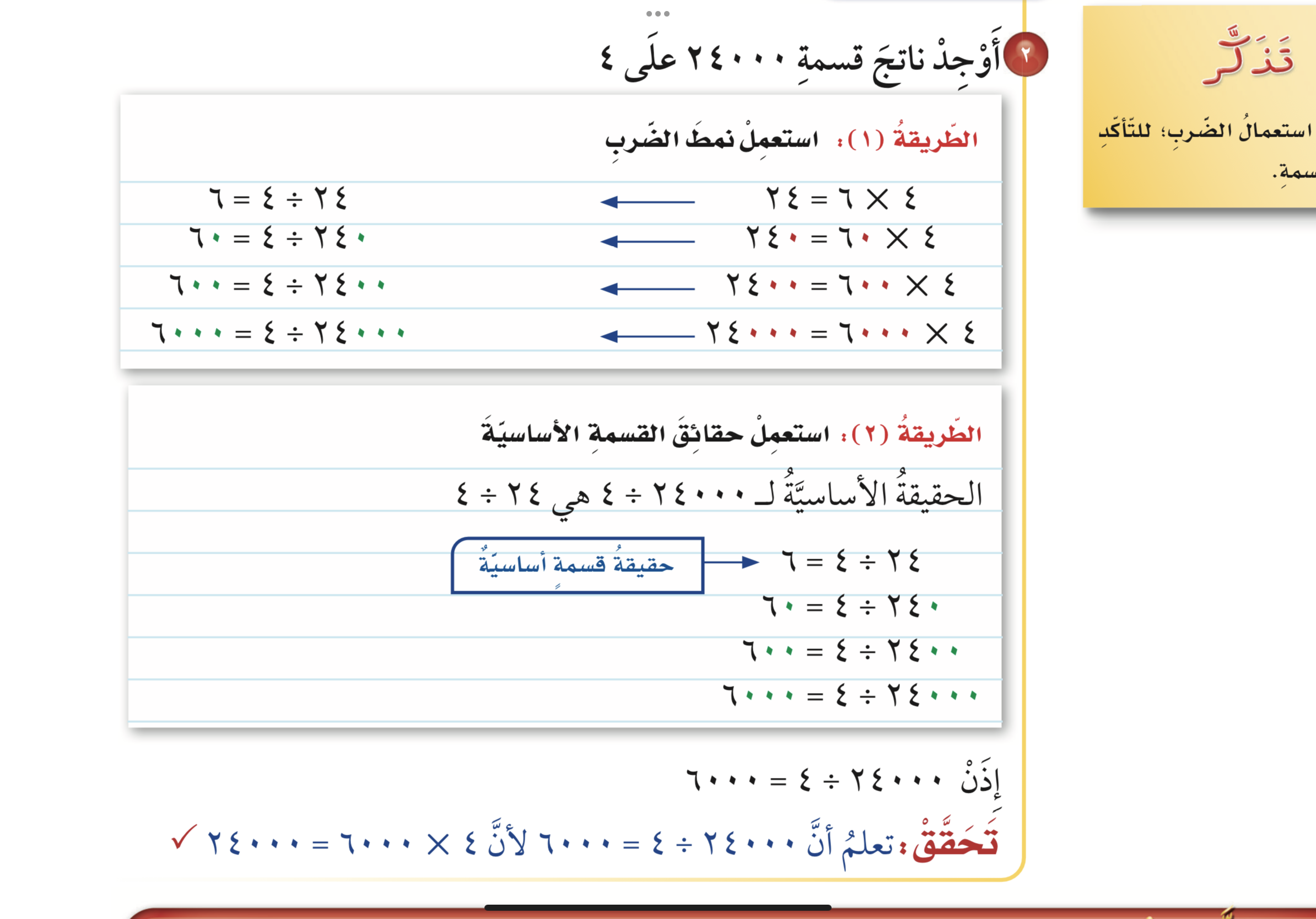 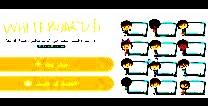 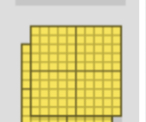 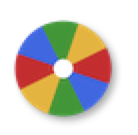 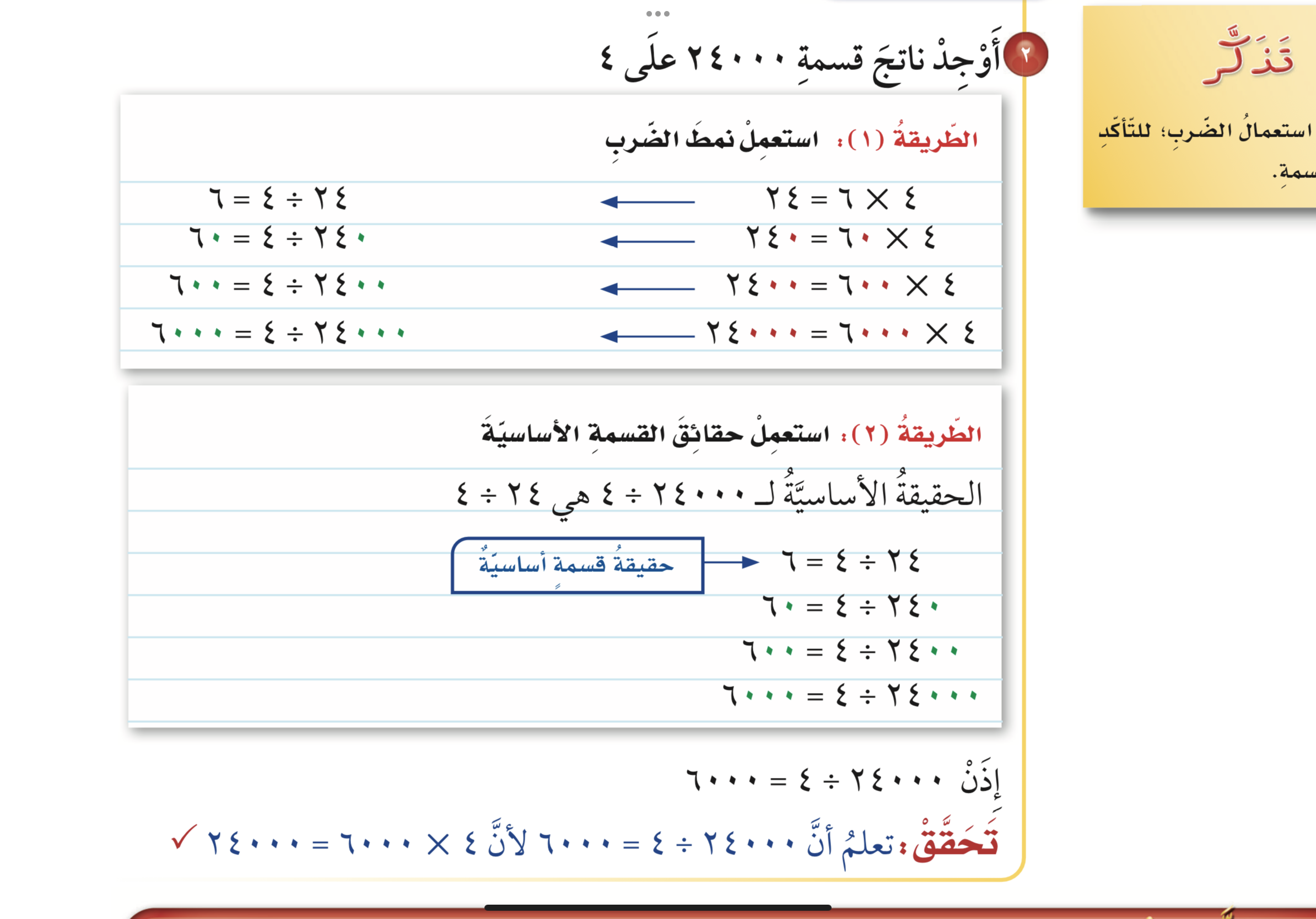 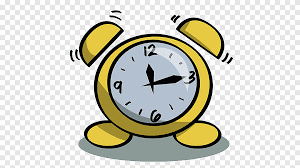 نشاط
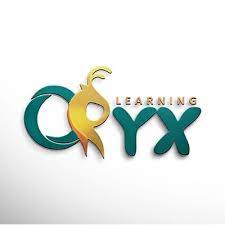 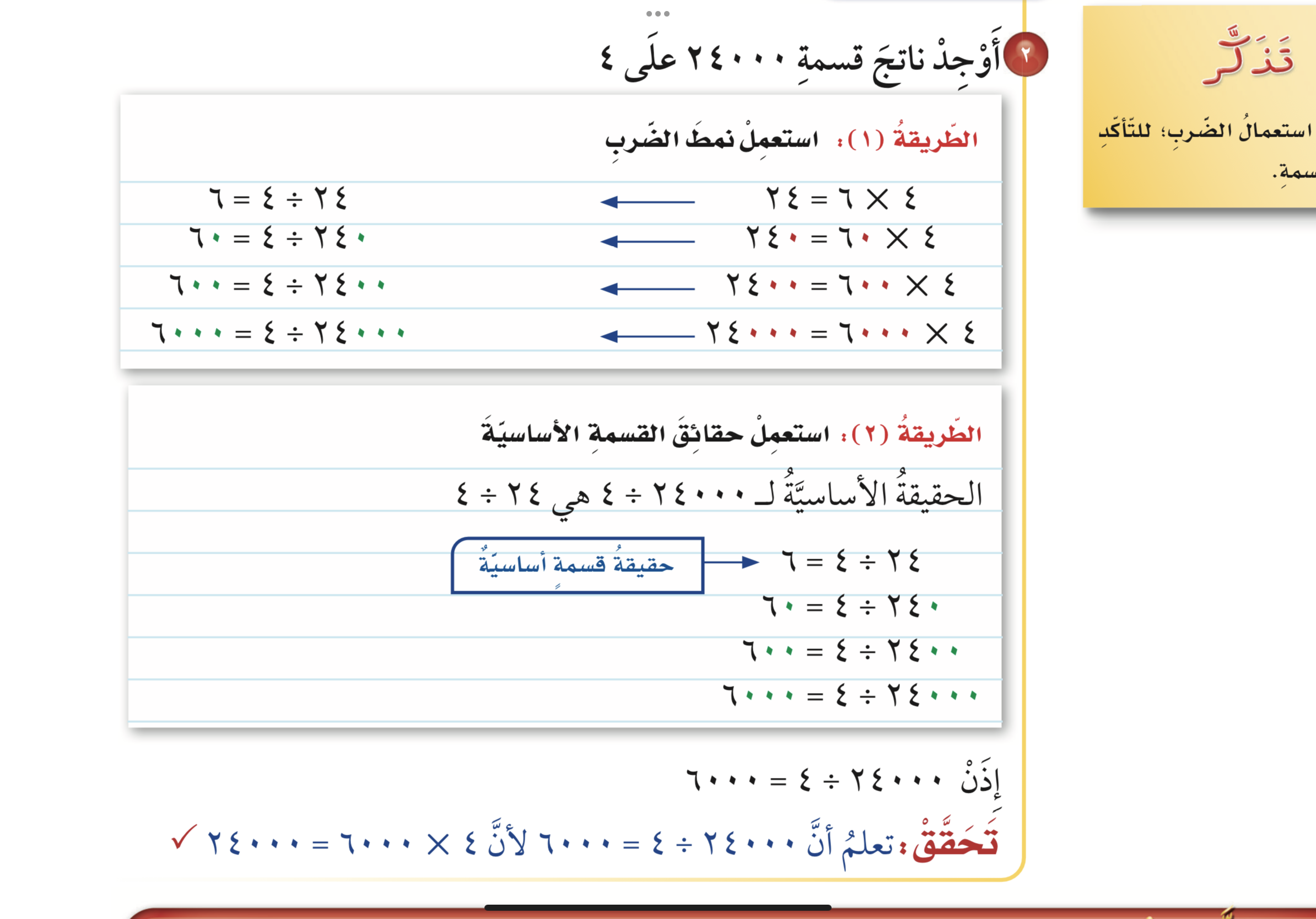 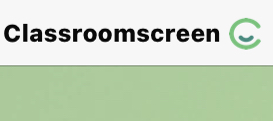 أدوات
الحل
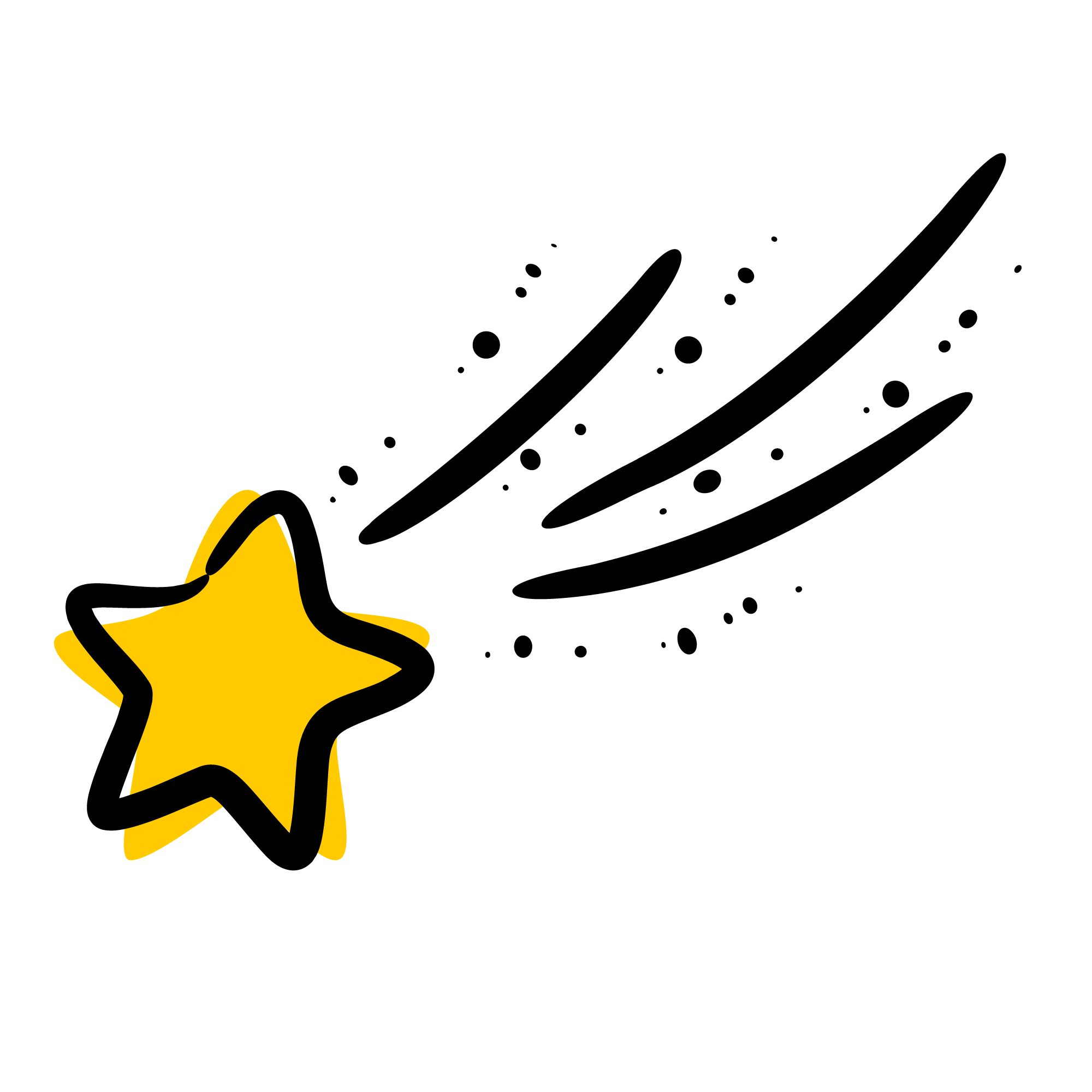 تـــــــأكد
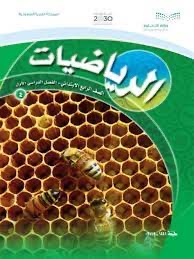 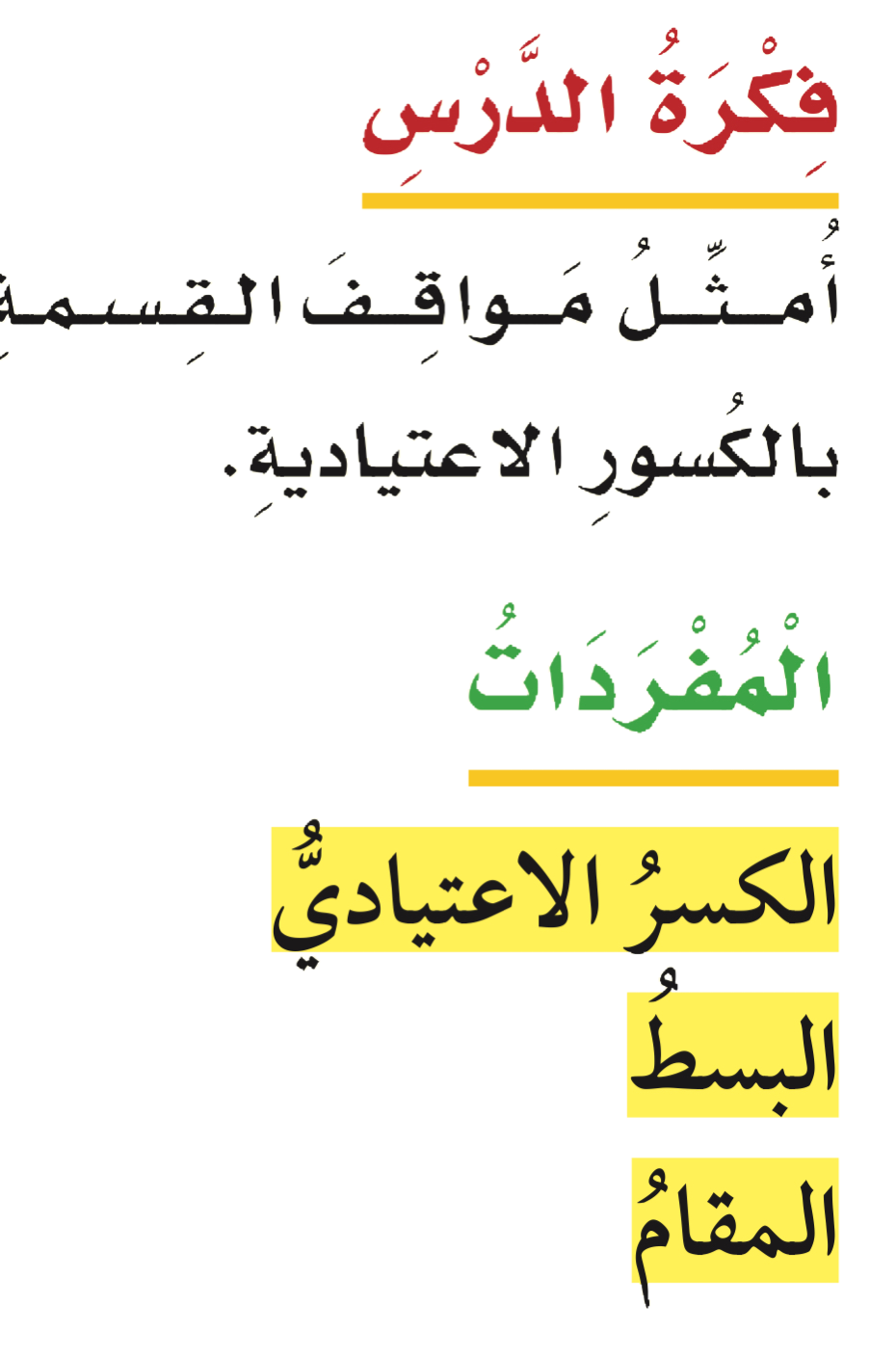 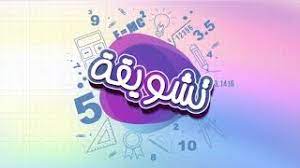 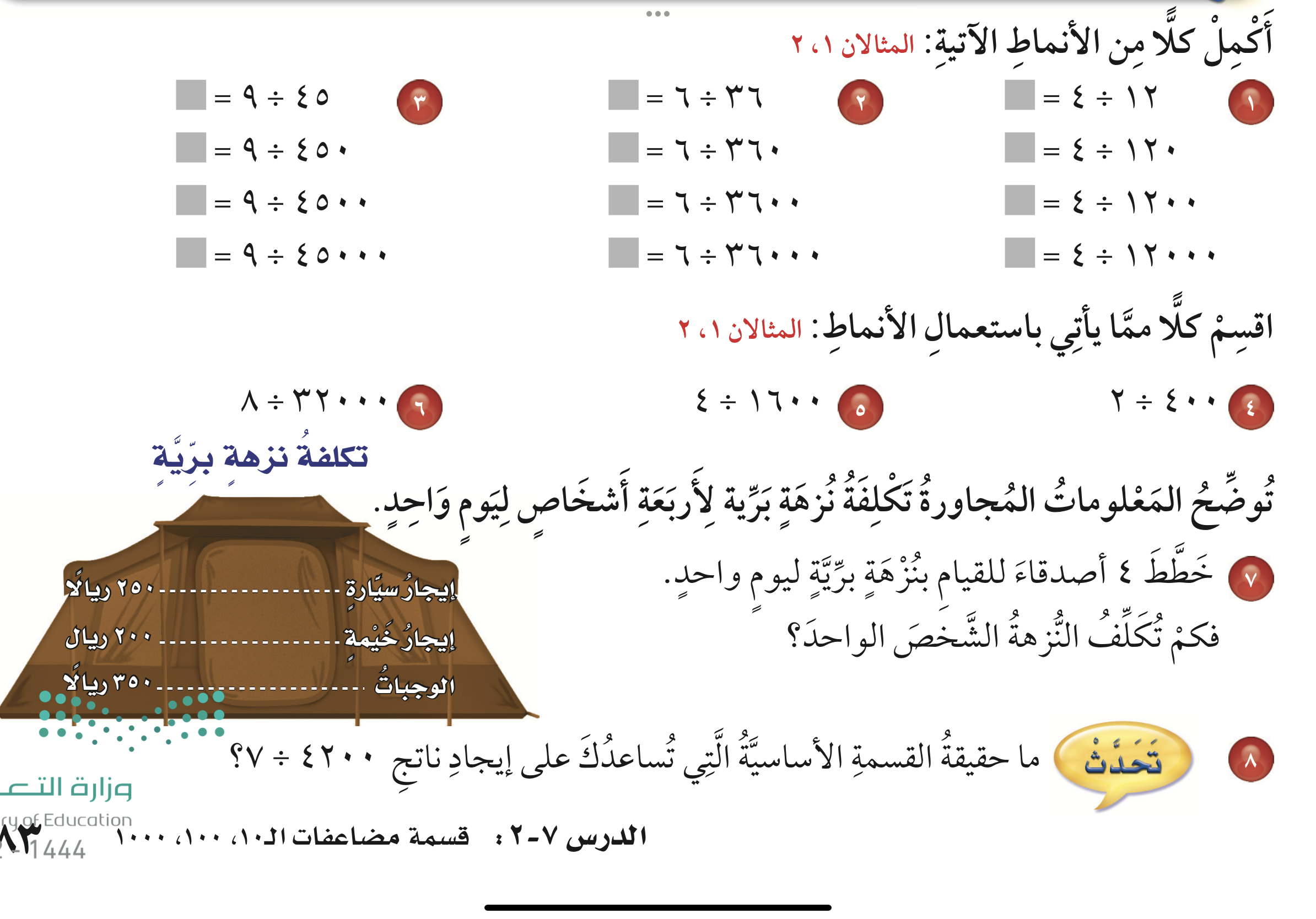 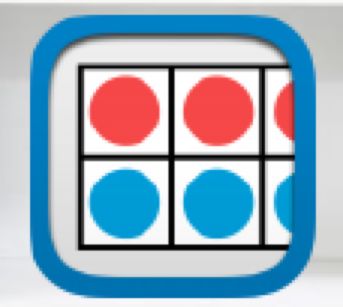 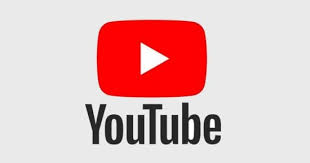 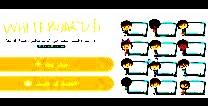 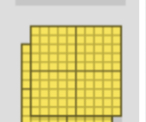 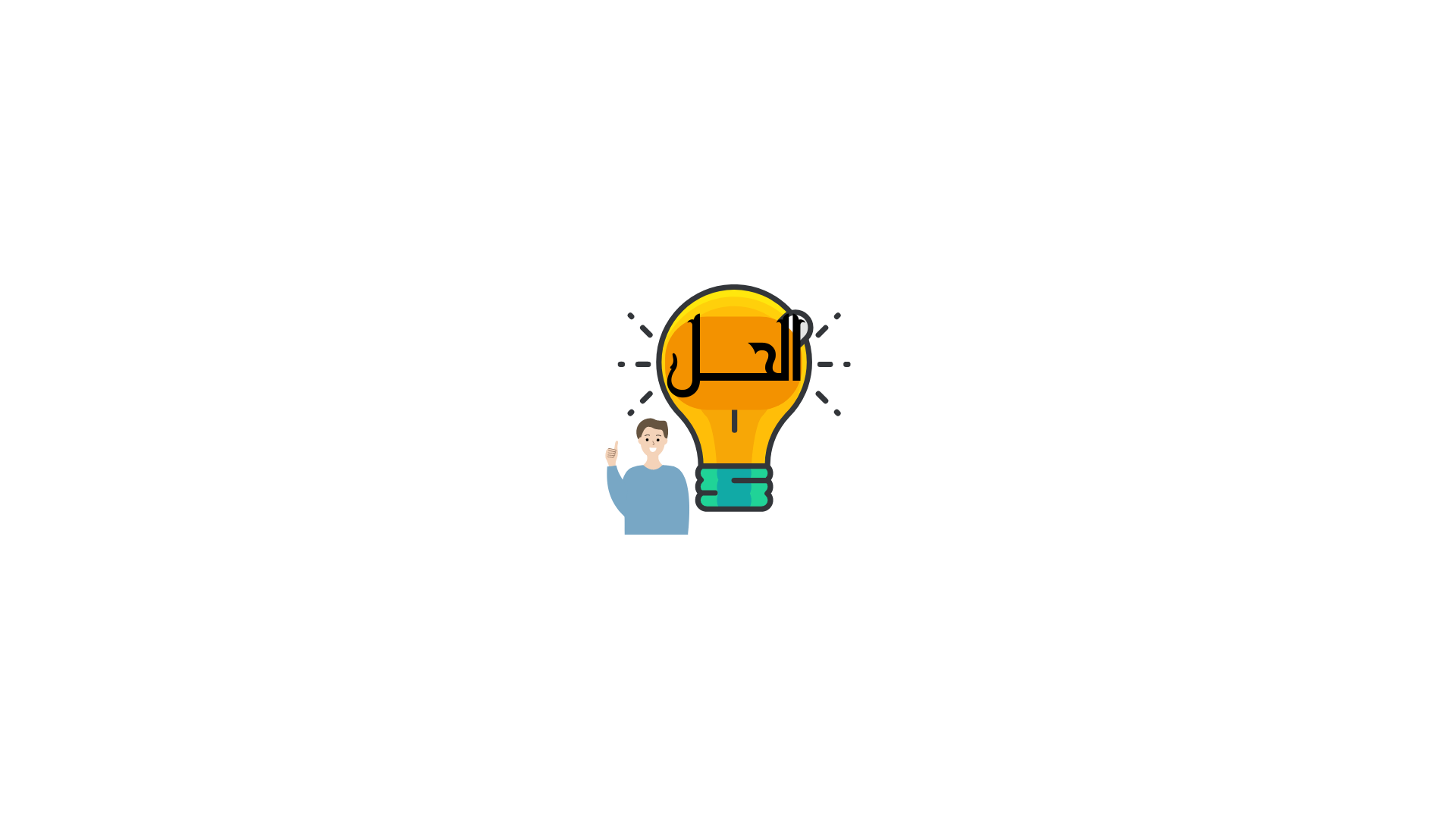 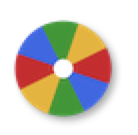 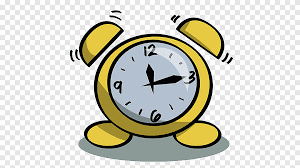 نشاط
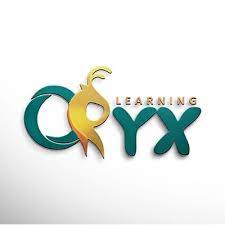 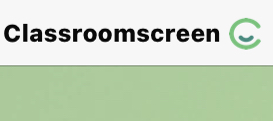 أدوات
تـــــــأكد
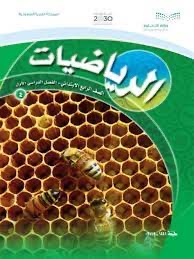 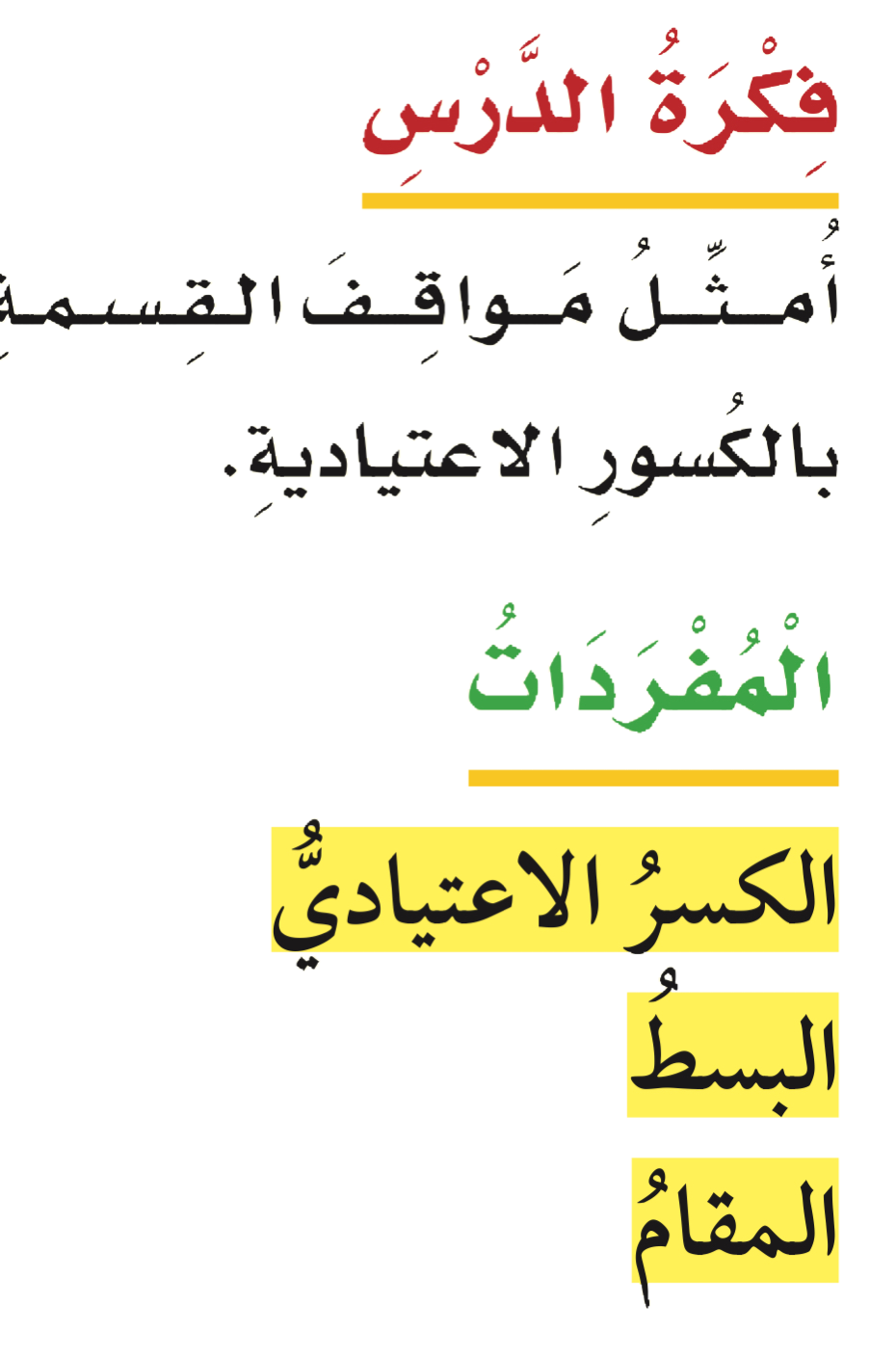 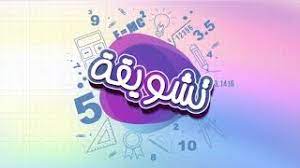 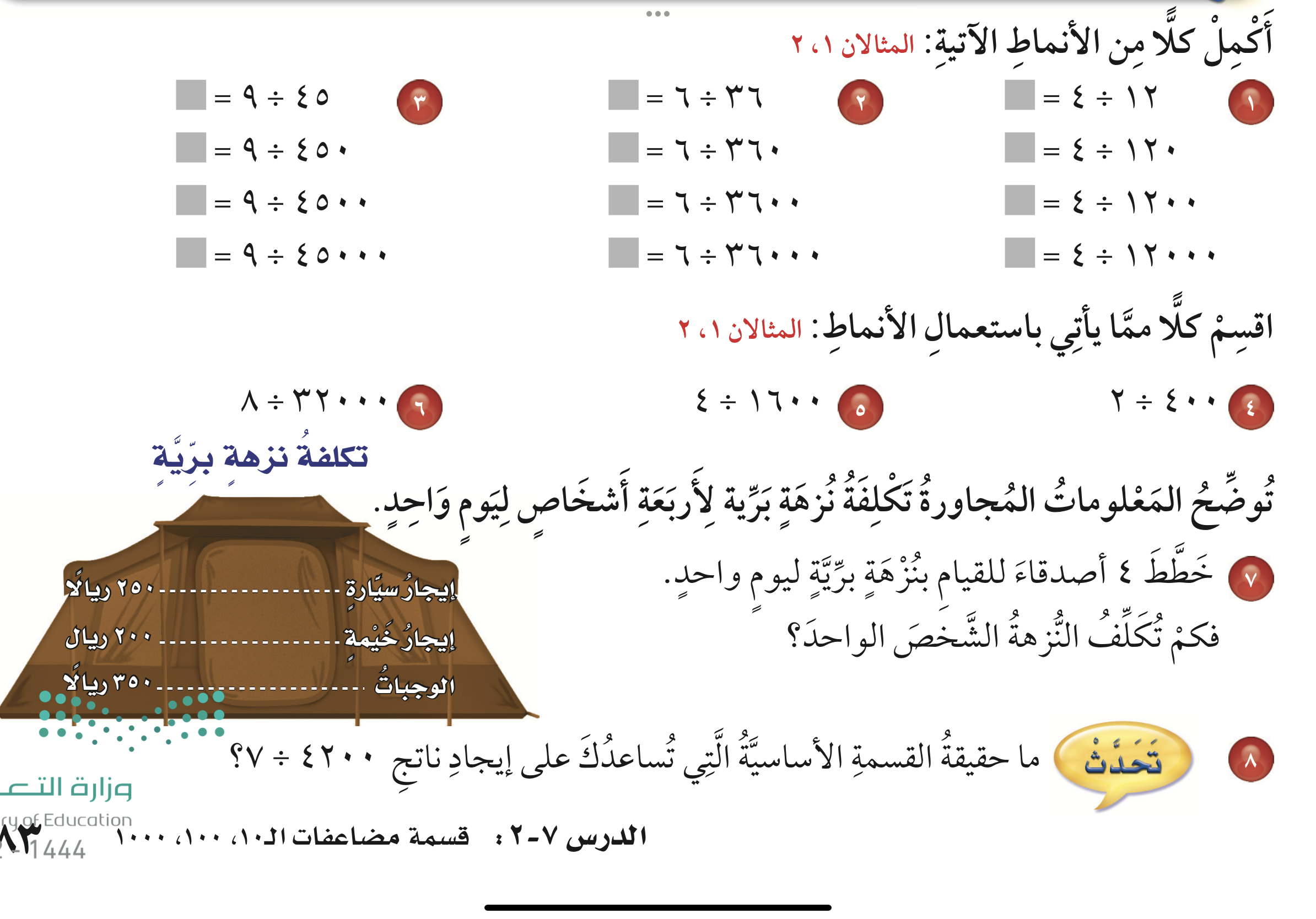 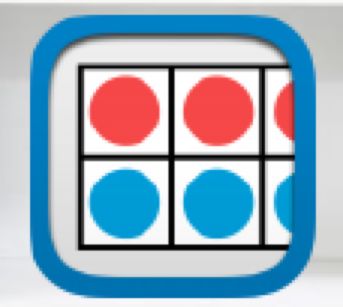 ٦
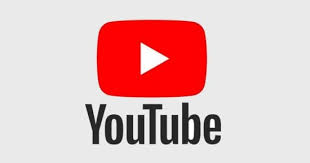 ٥
٣
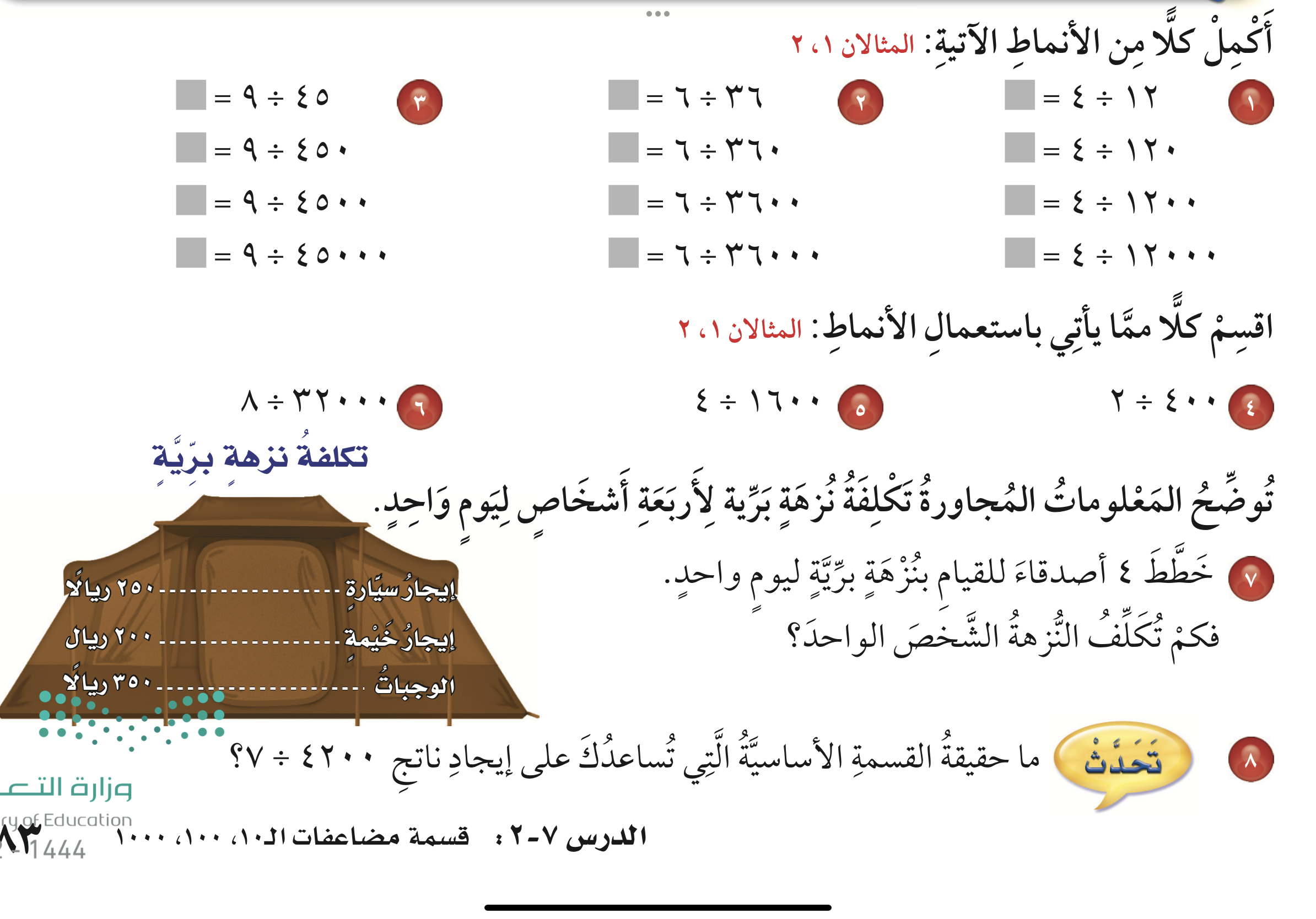 ٥٠
٦٠
٣٠
٥٠٠
٦٠٠
٣٠٠
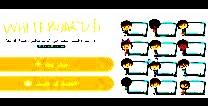 ٣٠٠٠
٥٠٠٠
٦٠٠٠
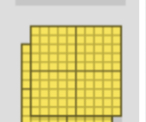 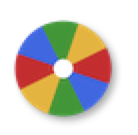 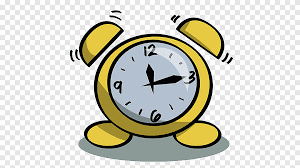 نشاط
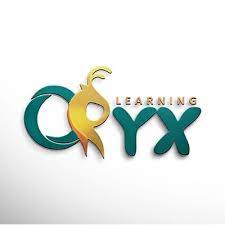 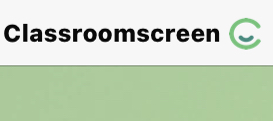 أدوات
الحل
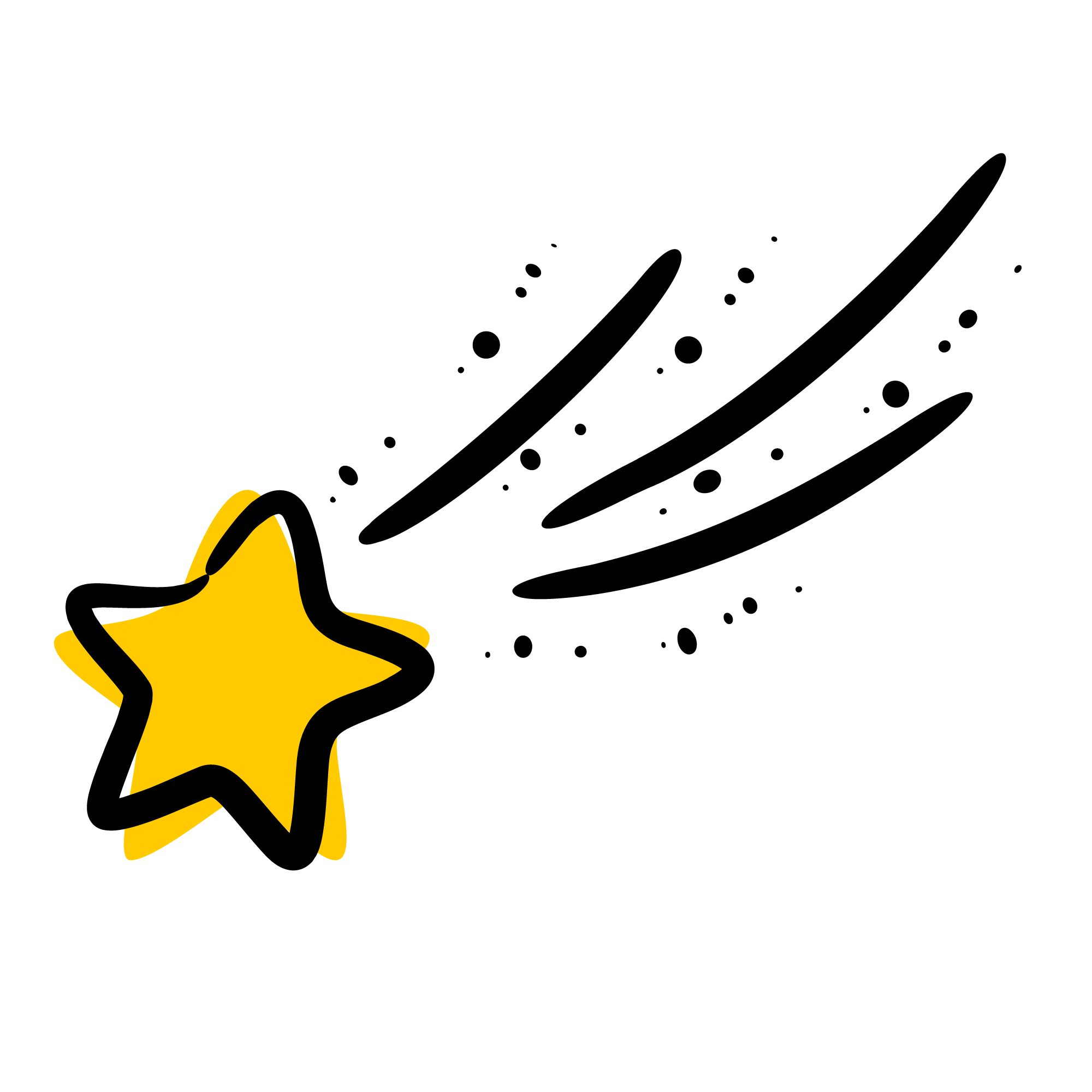 تـــــــأكد
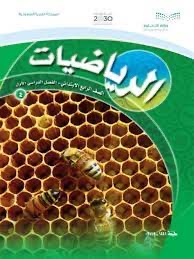 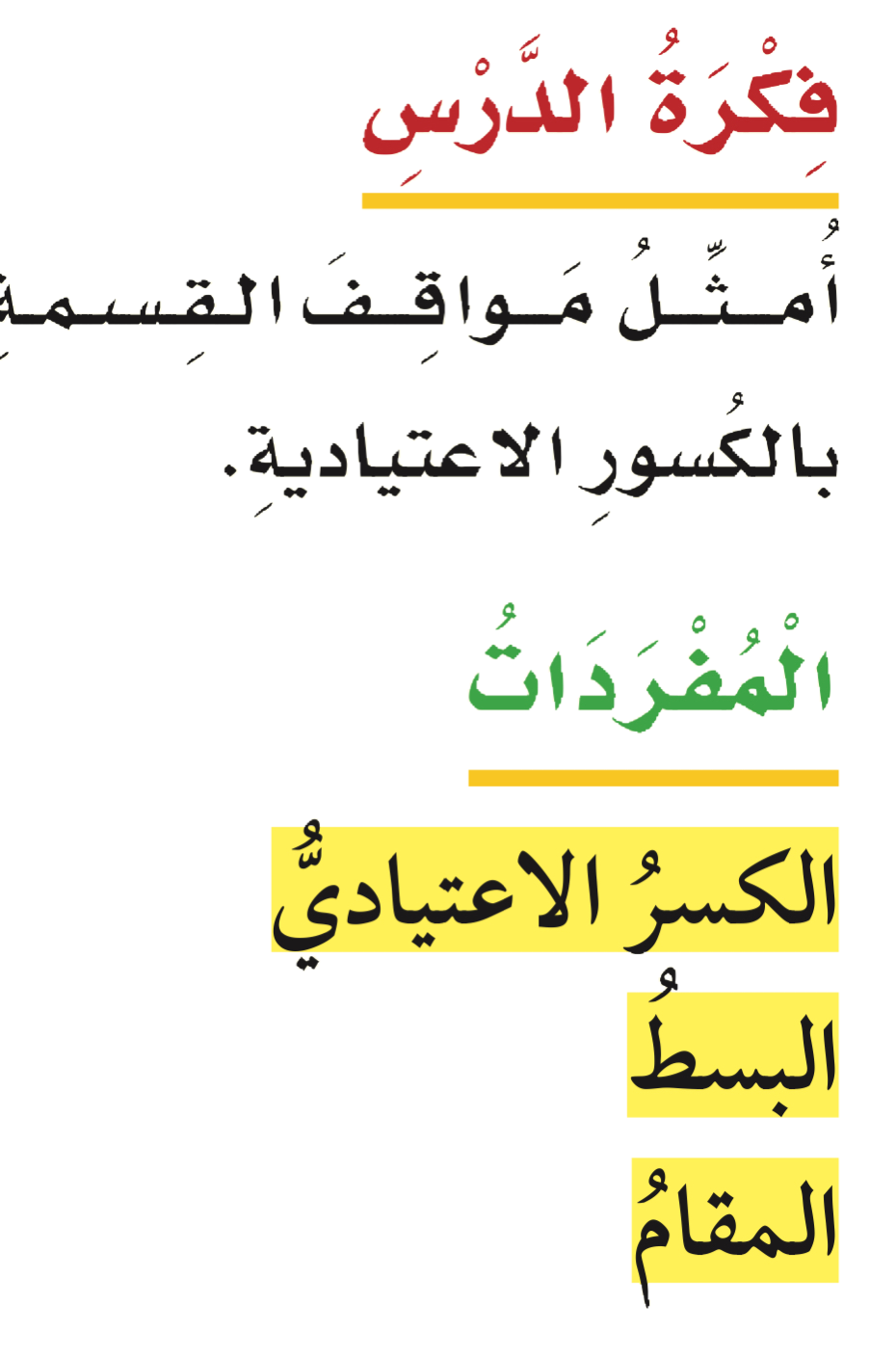 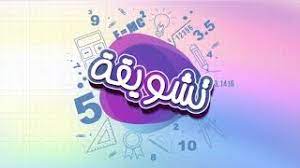 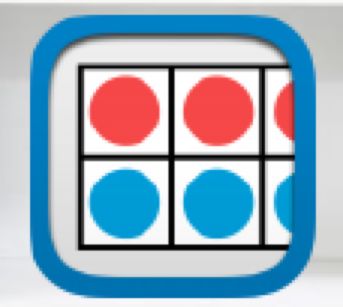 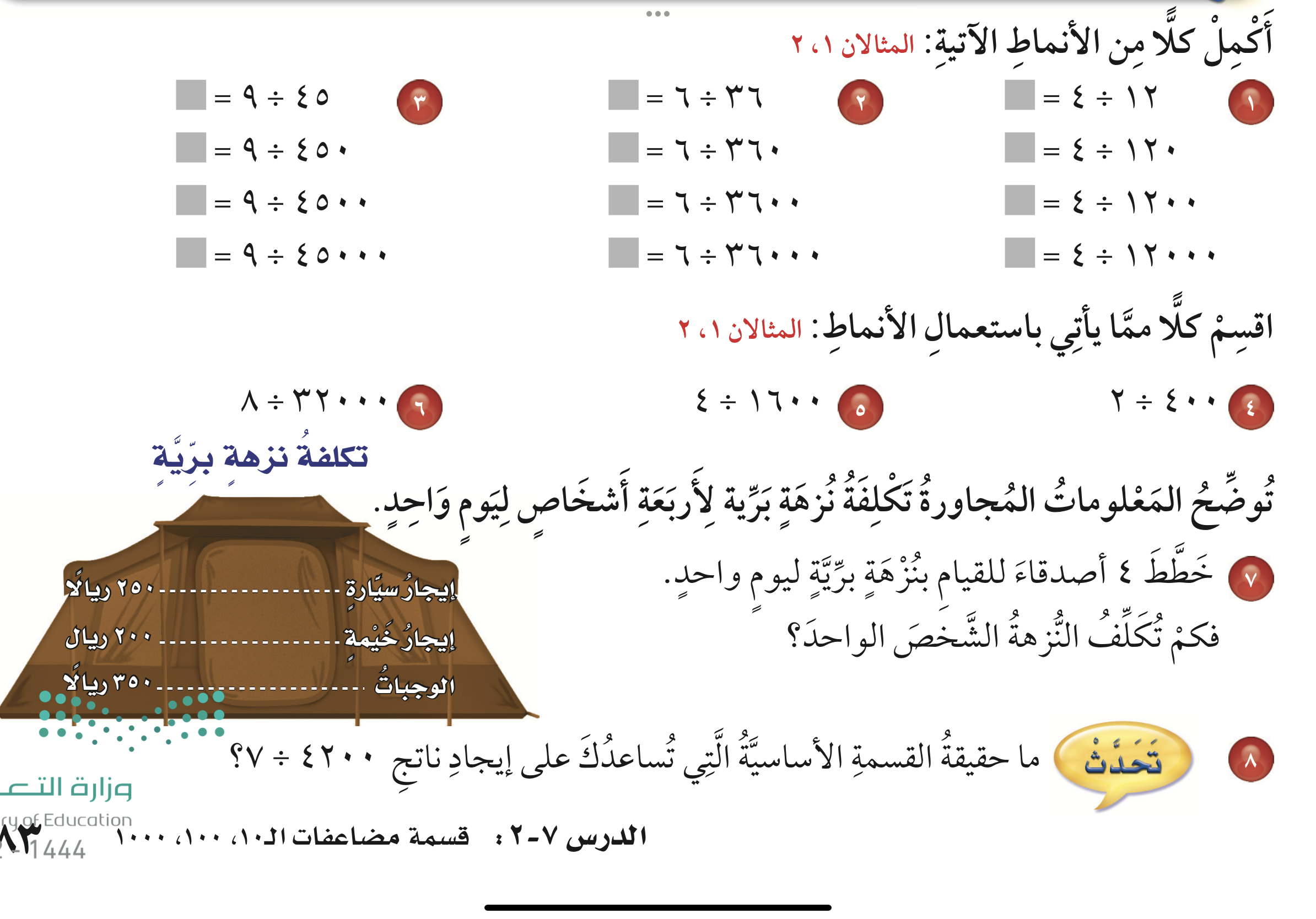 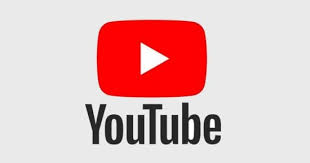 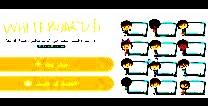 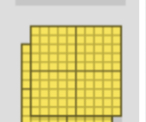 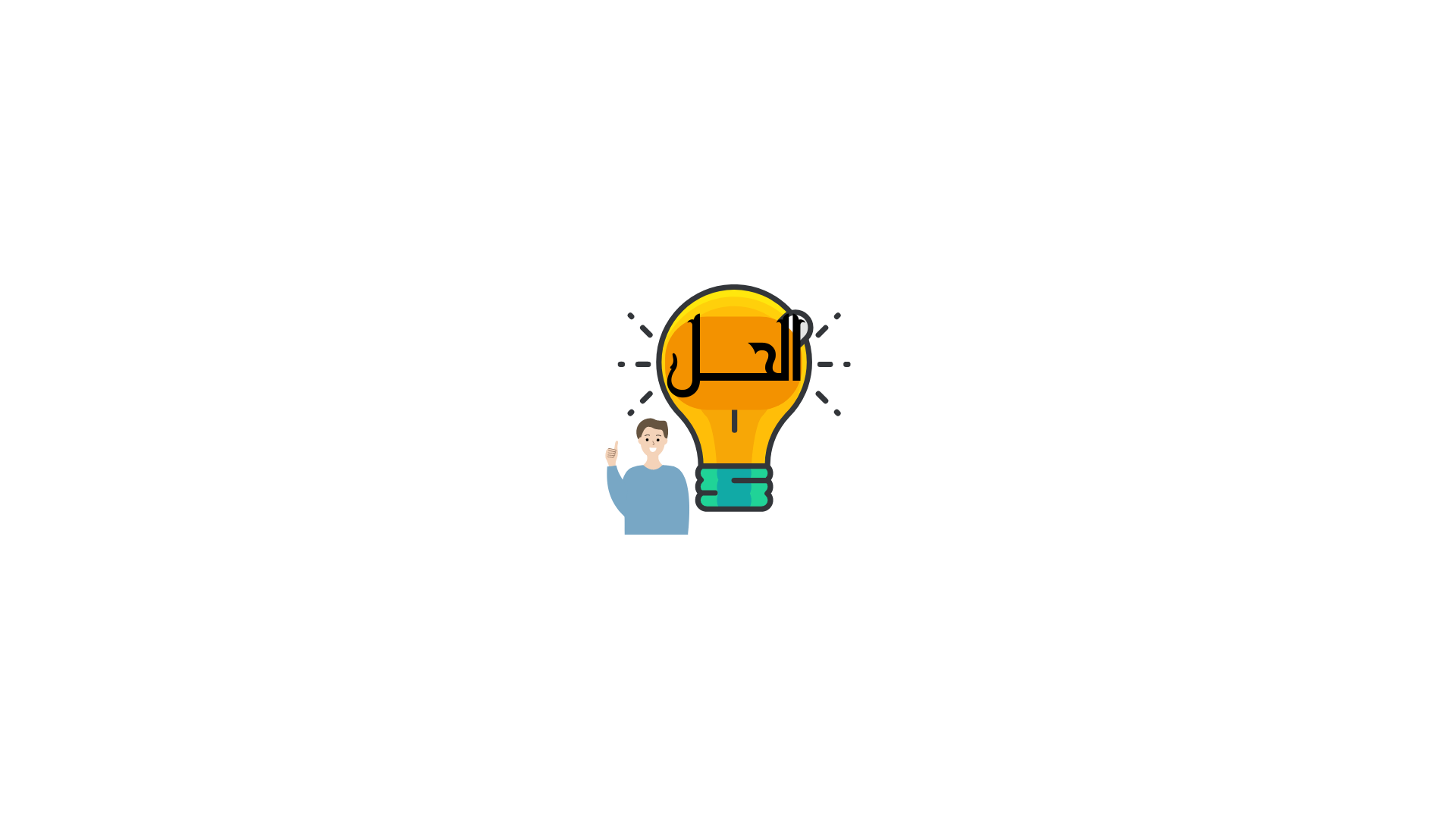 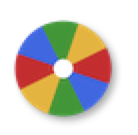 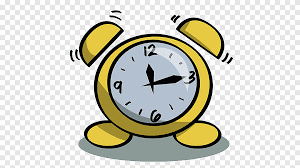 نشاط
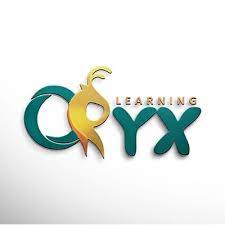 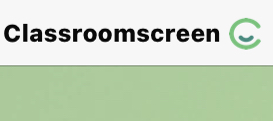 أدوات
تـــــــأكد
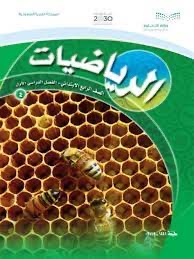 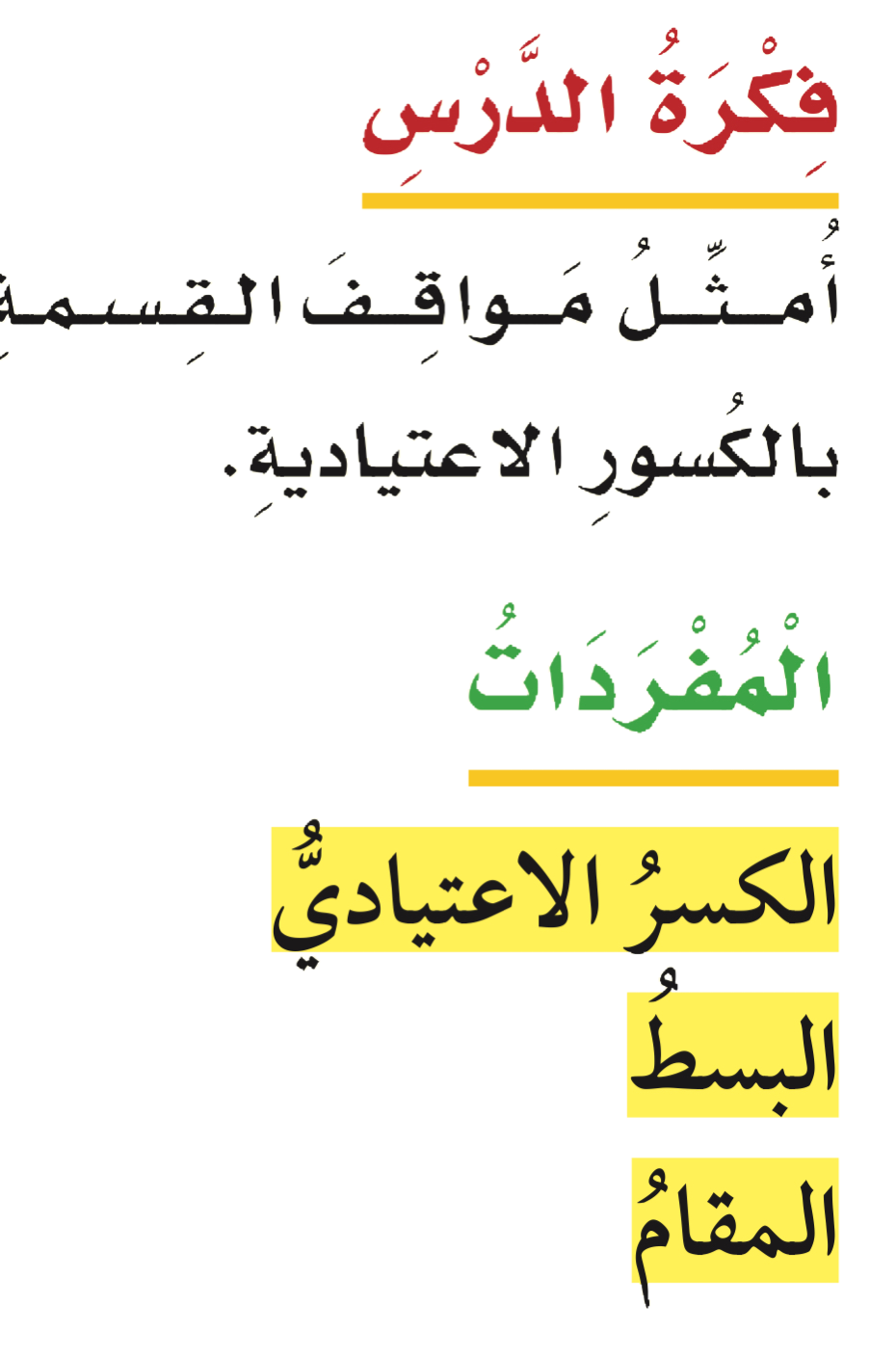 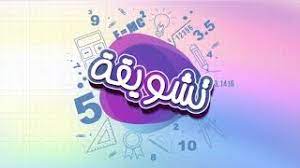 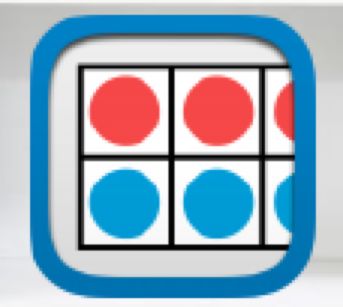 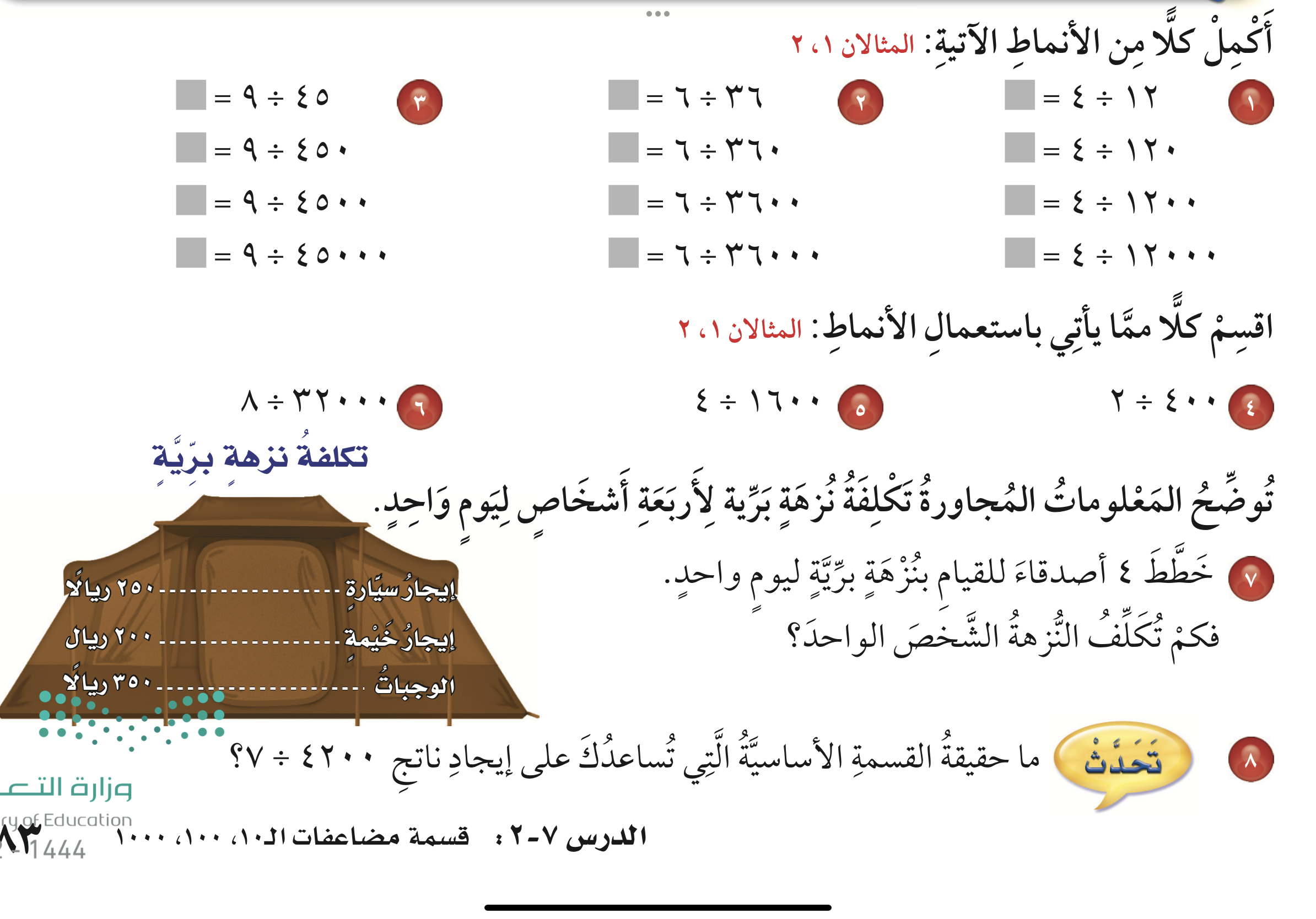 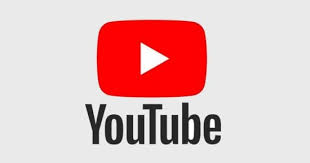 =٤٠٠
=٢٠٠
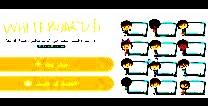 ٤٠٠٠
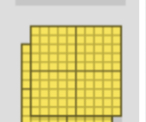 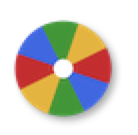 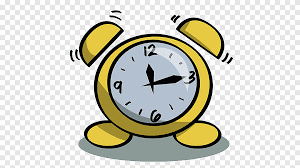 نشاط
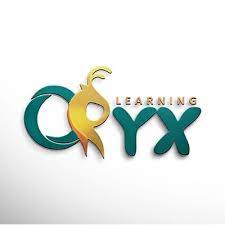 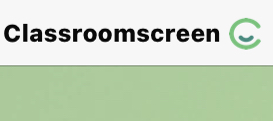 أدوات
الحل
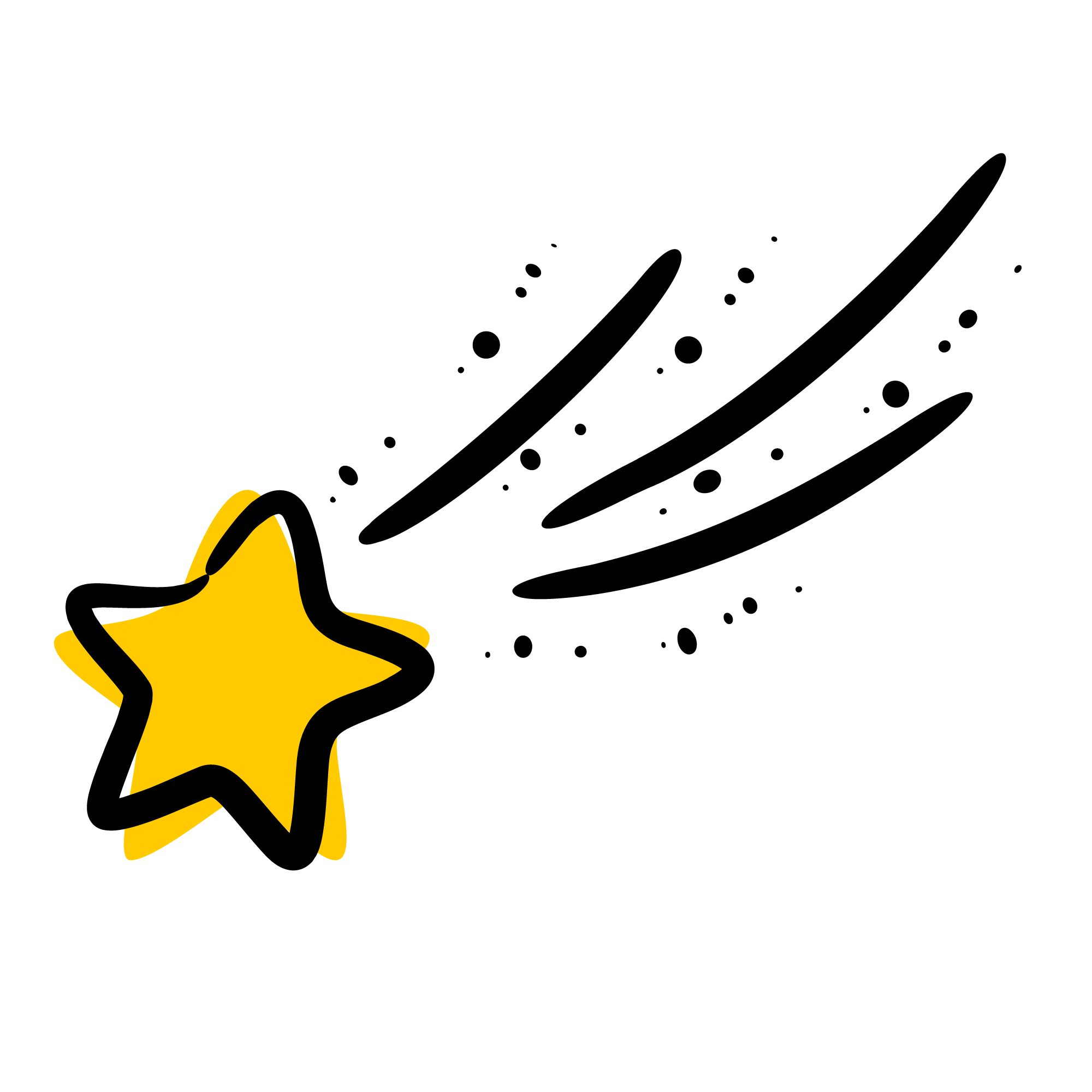 تأكد
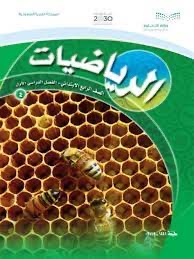 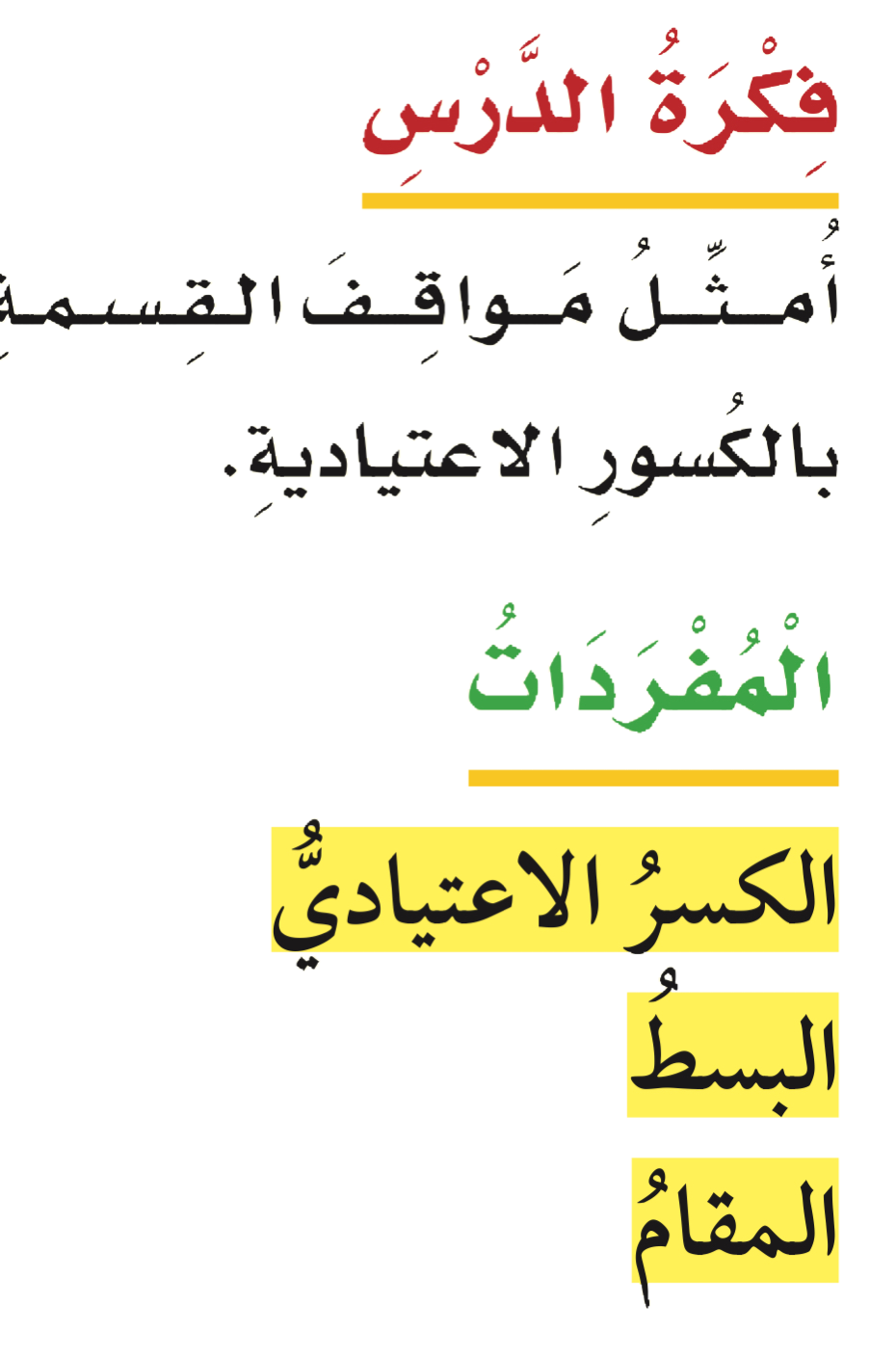 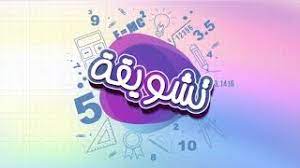 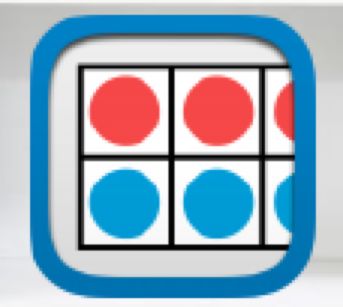 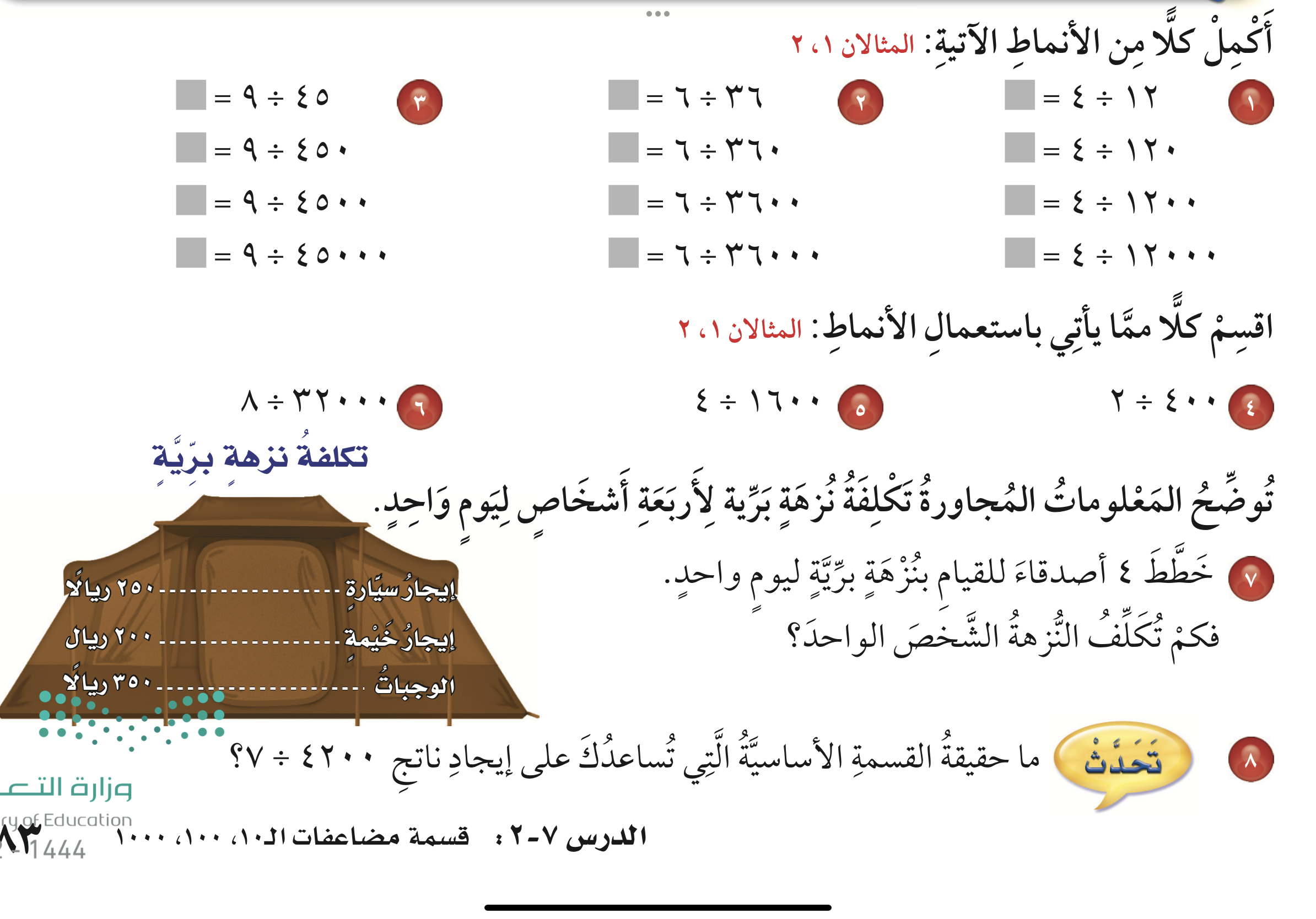 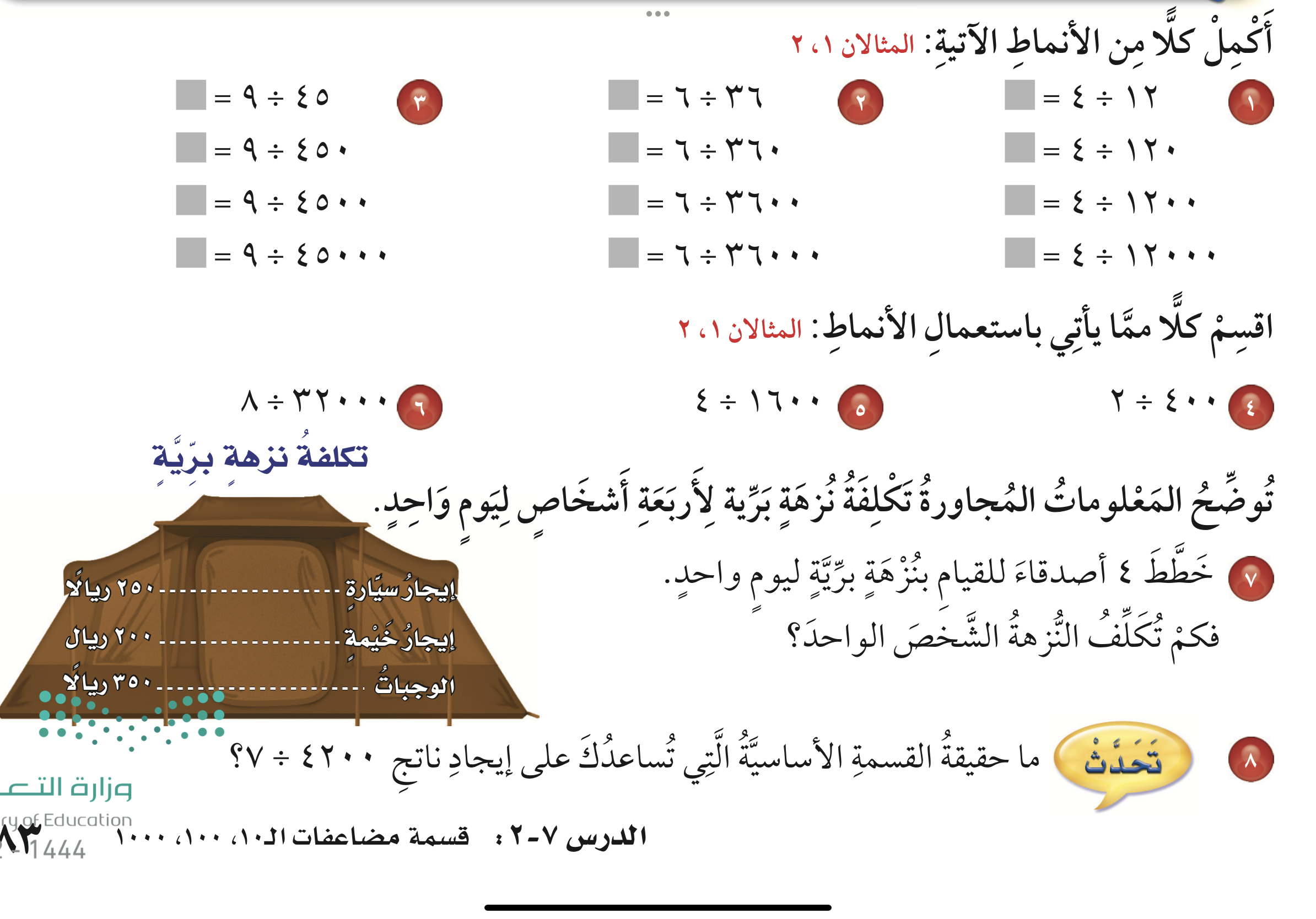 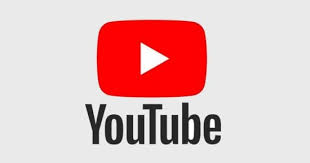 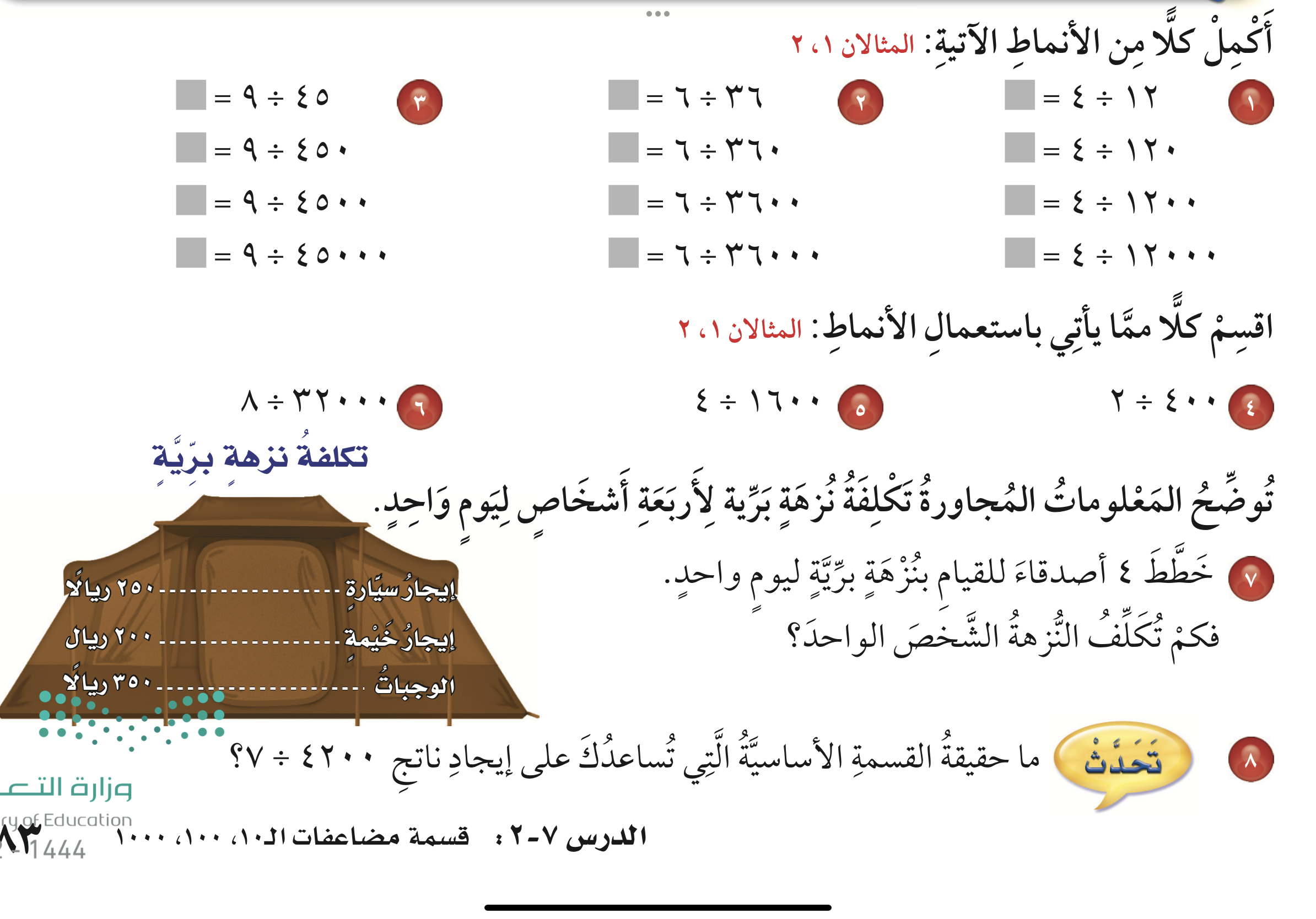 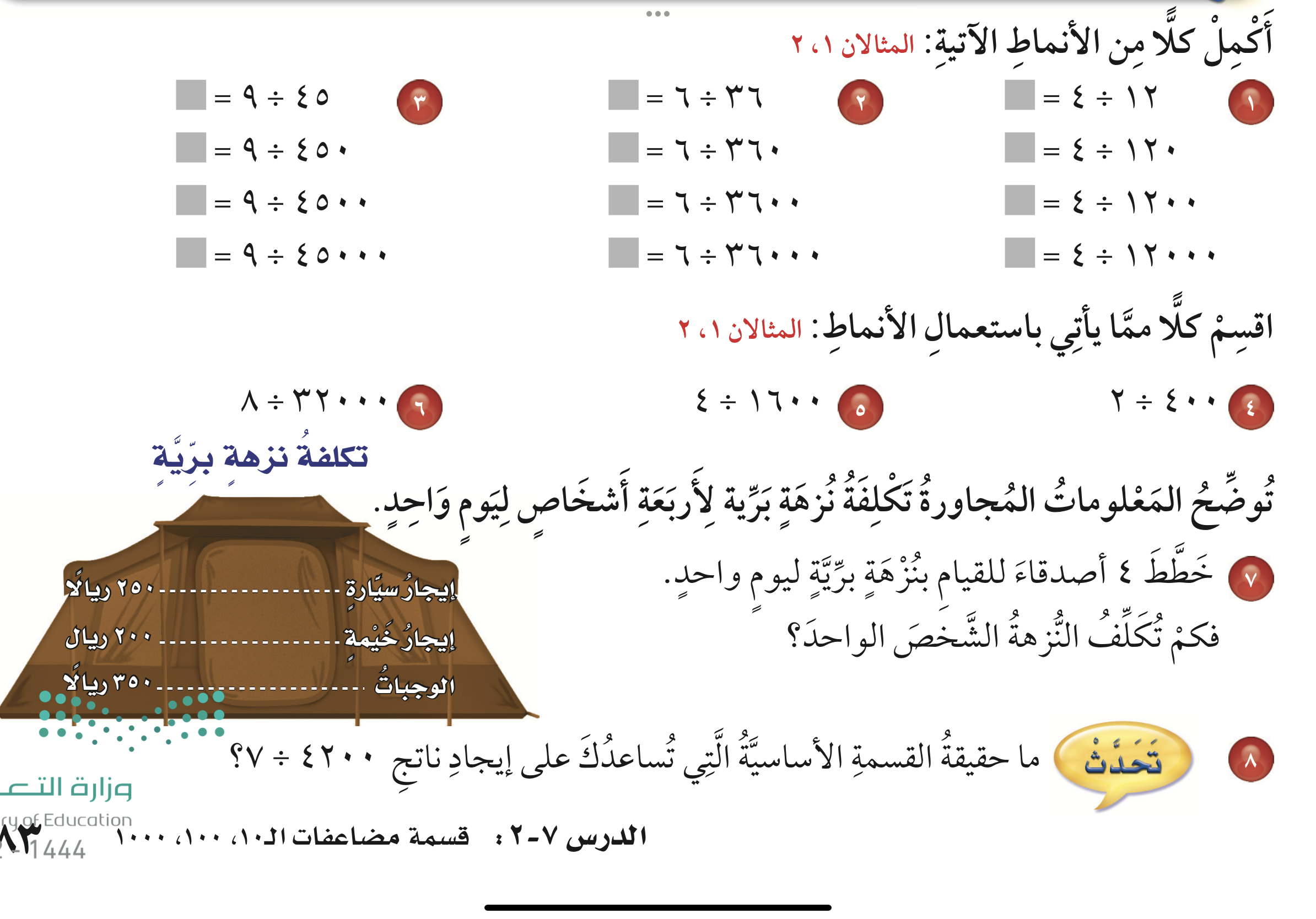 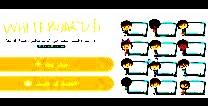 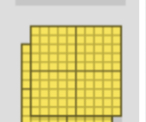 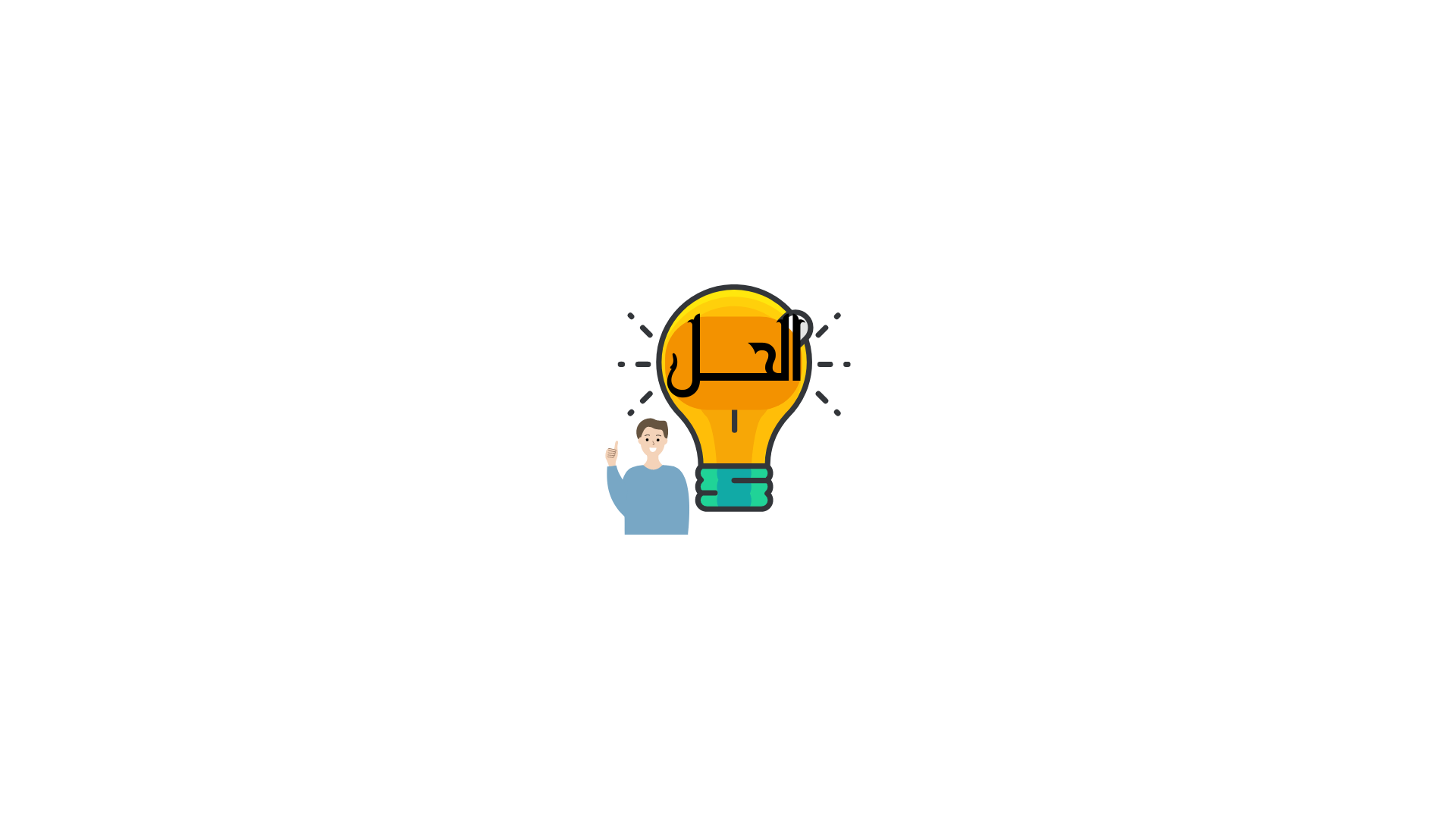 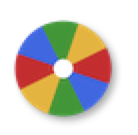 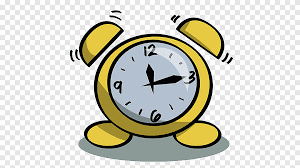 نشاط
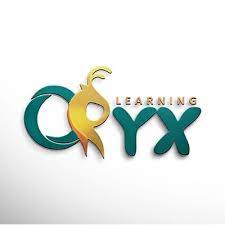 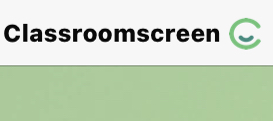 أدوات
تأكد
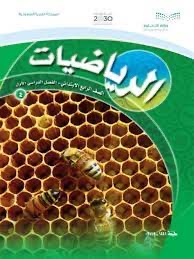 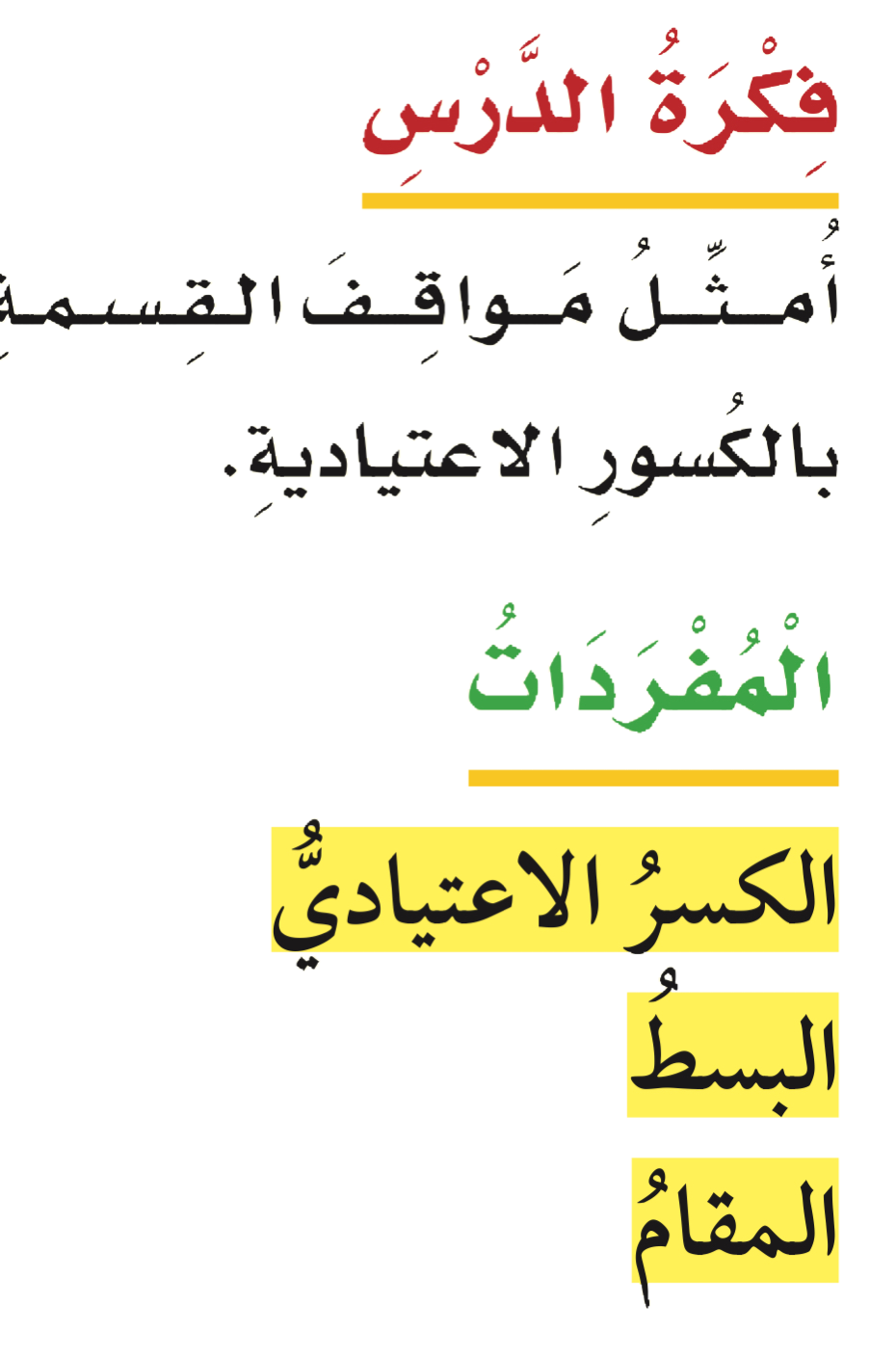 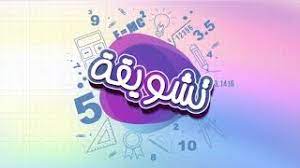 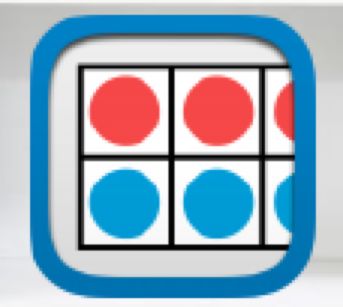 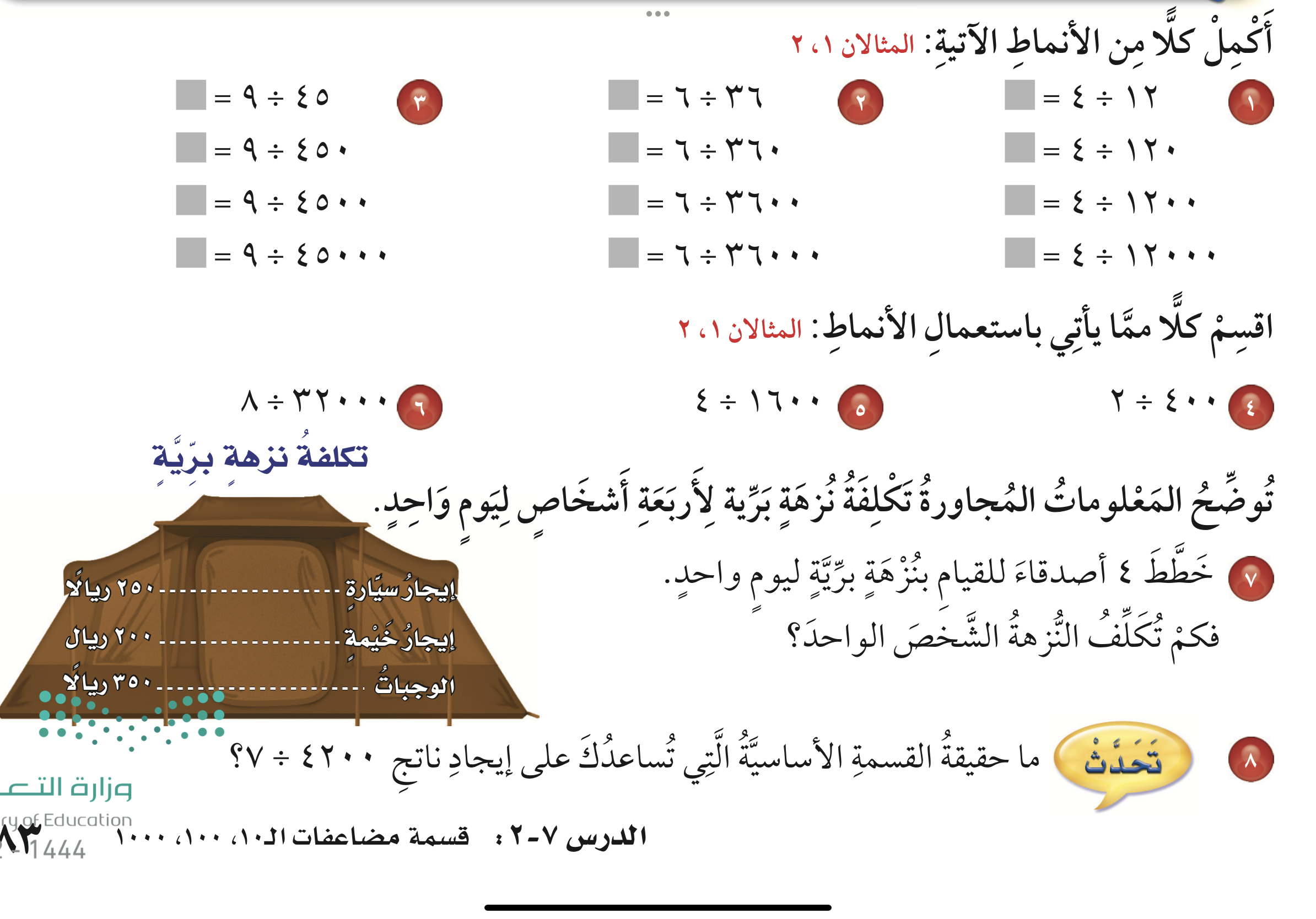 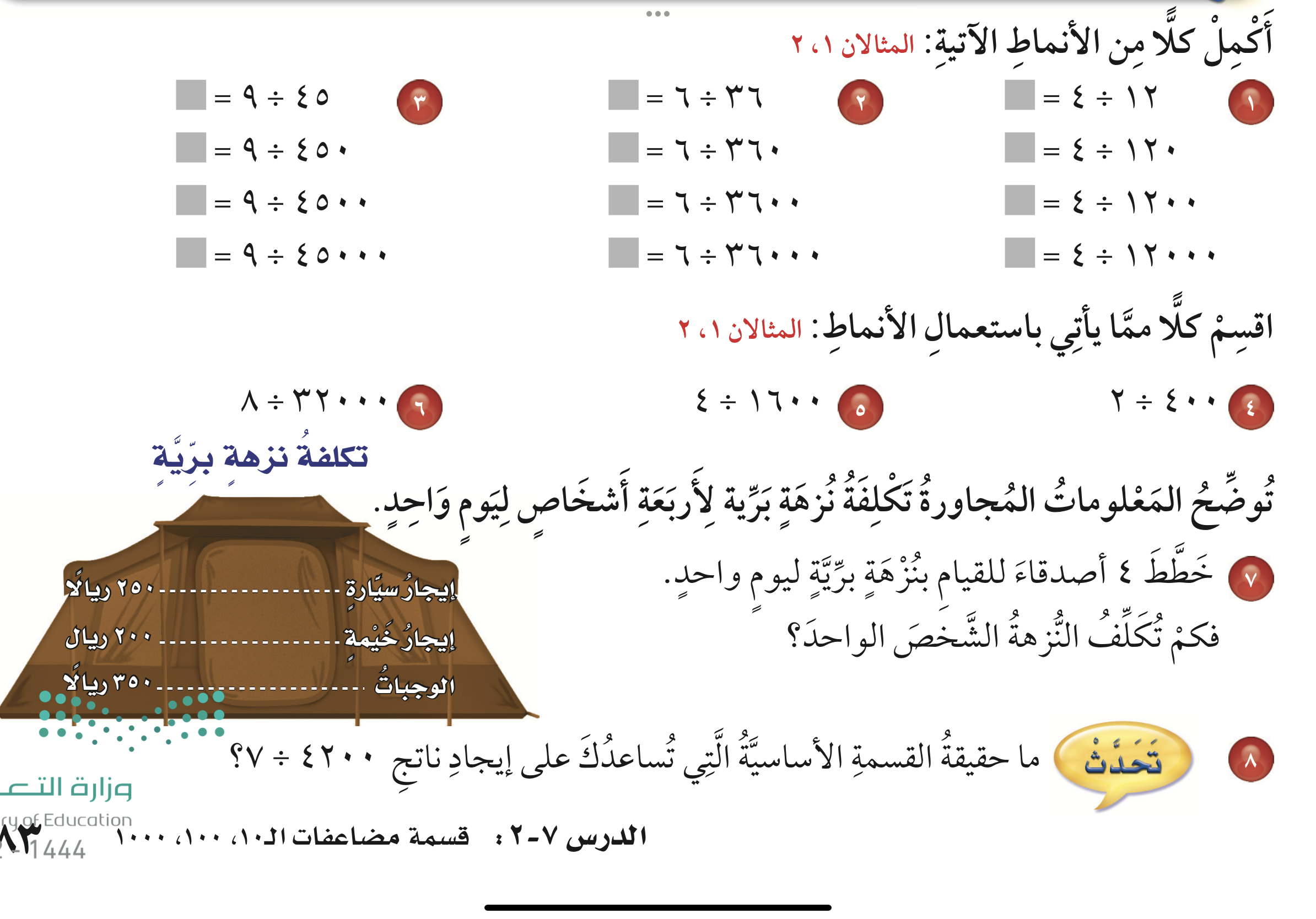 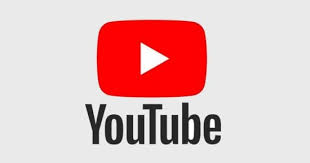 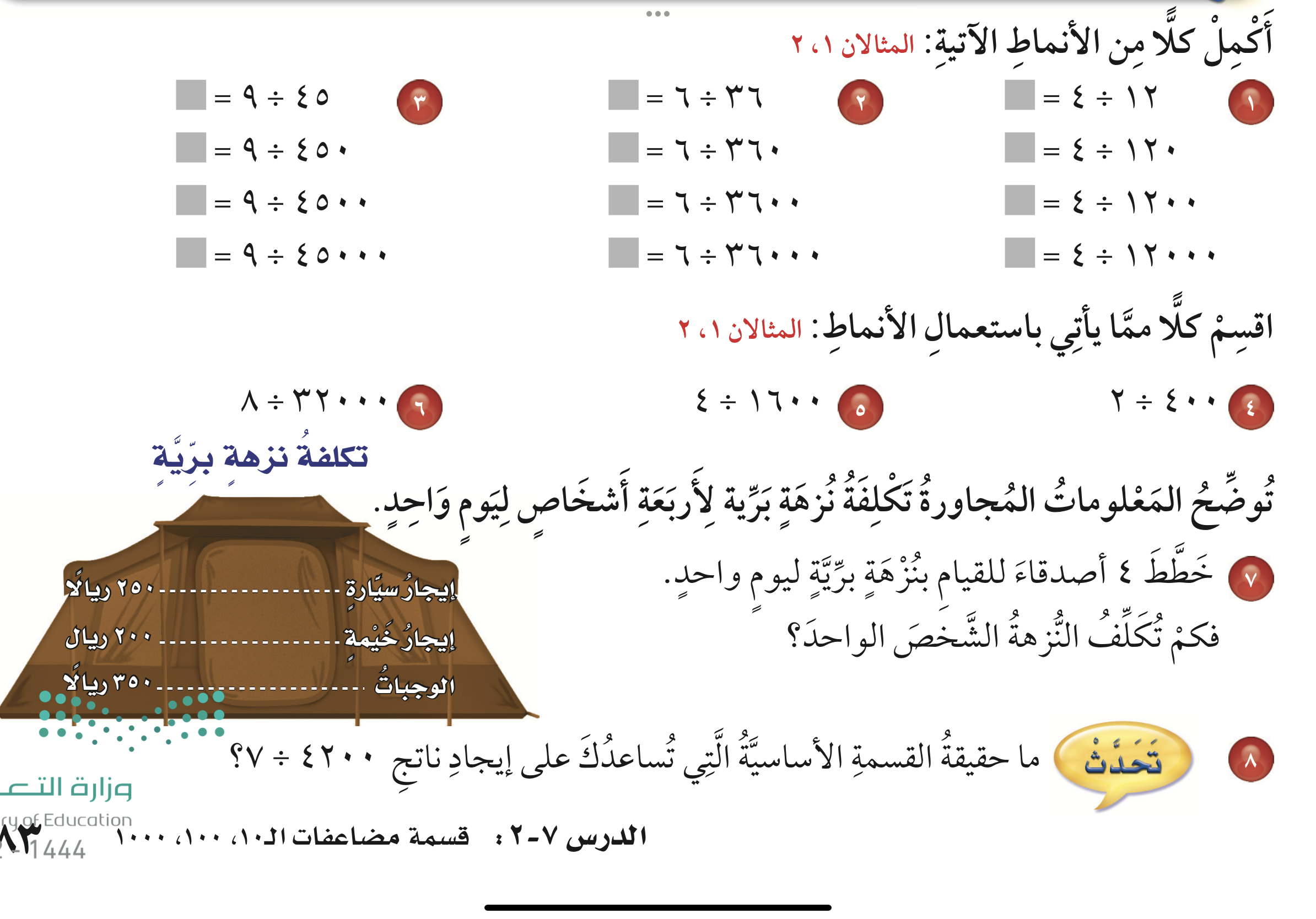 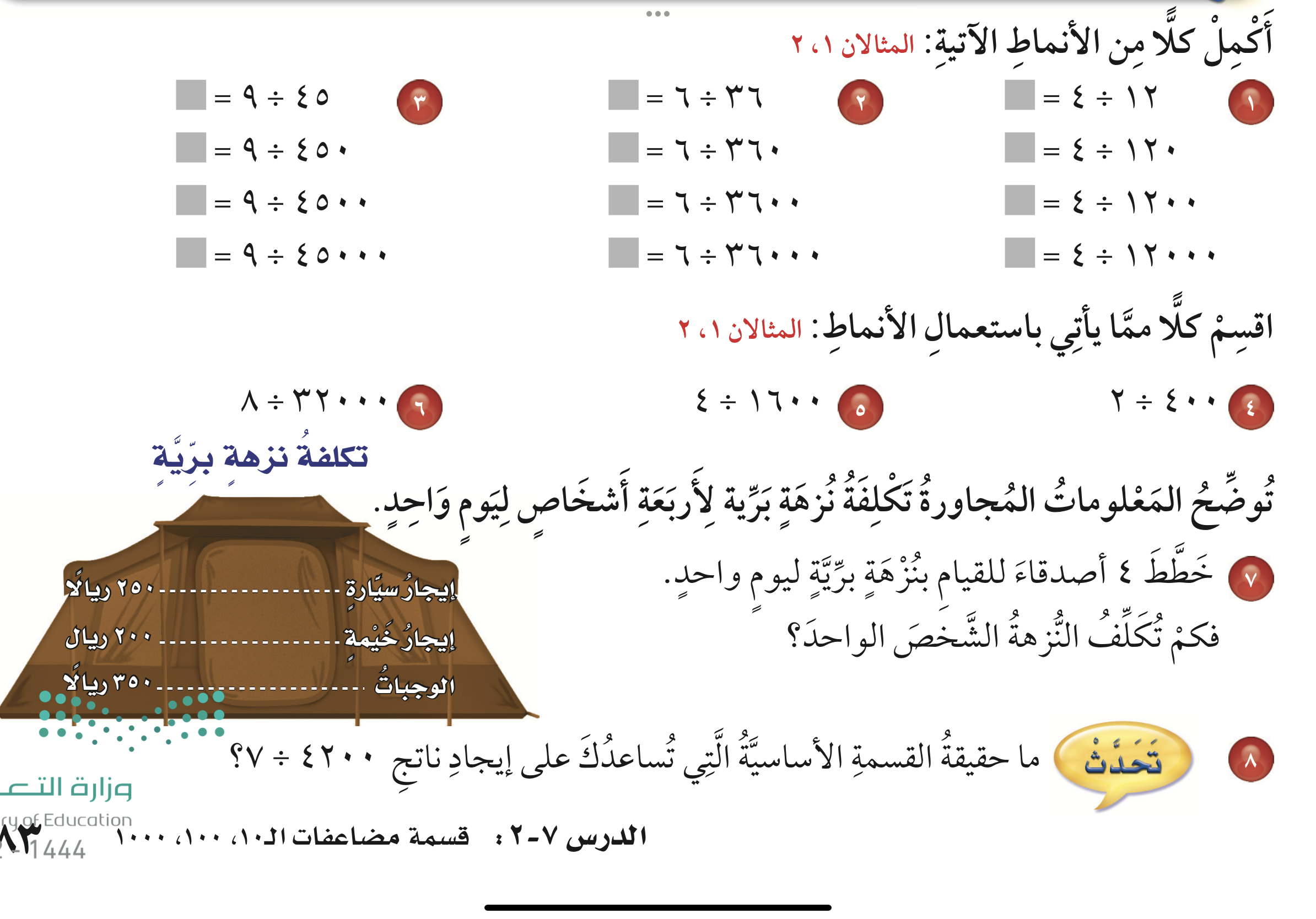 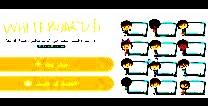 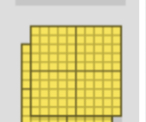 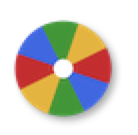 ٨٠٠ ÷ ٤= ٢٠٠ ريال
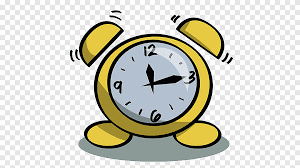 نشاط
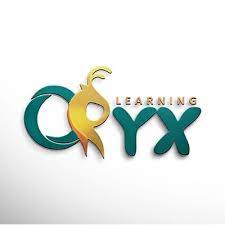 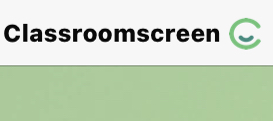 أدوات
الحل
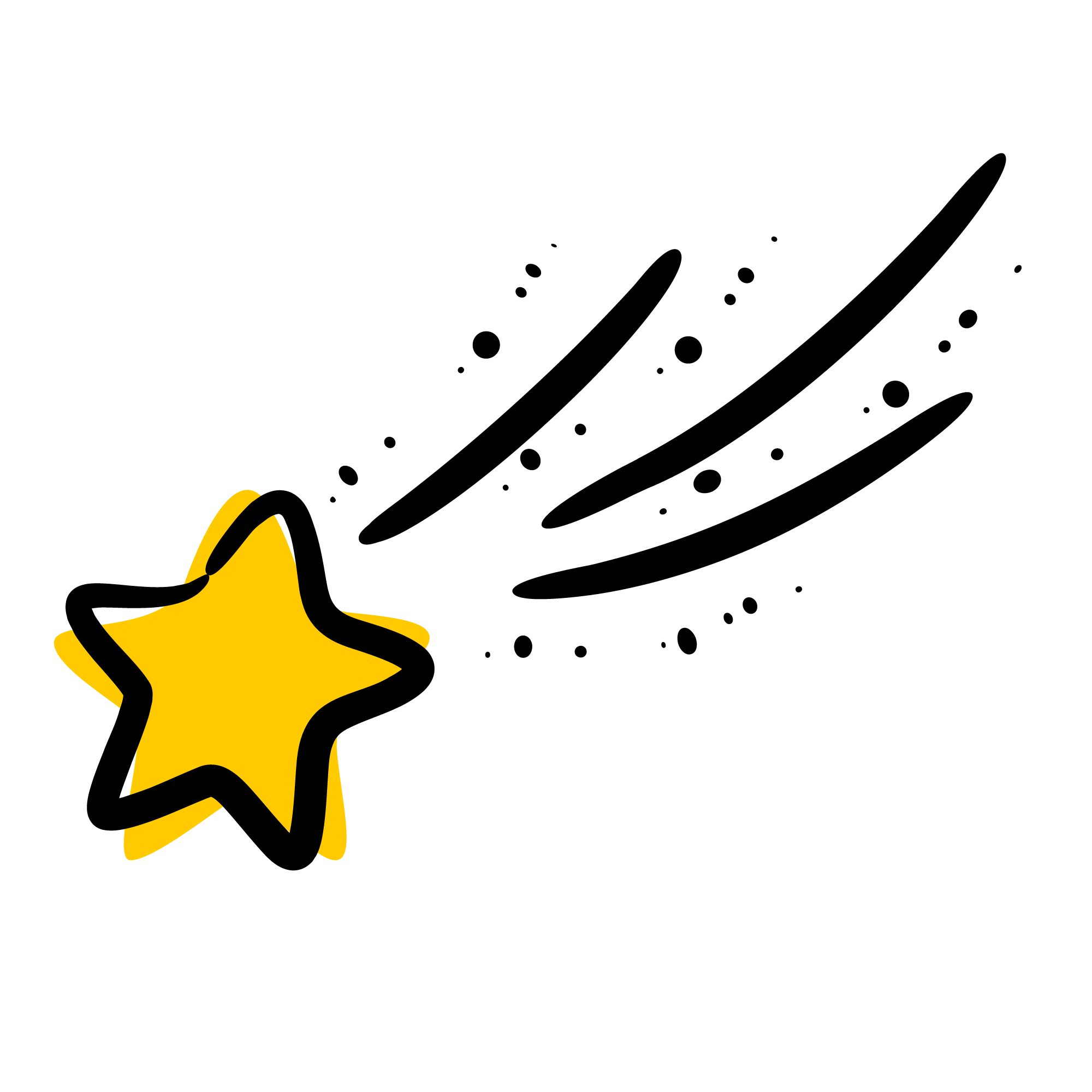 تدرب
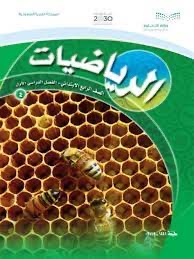 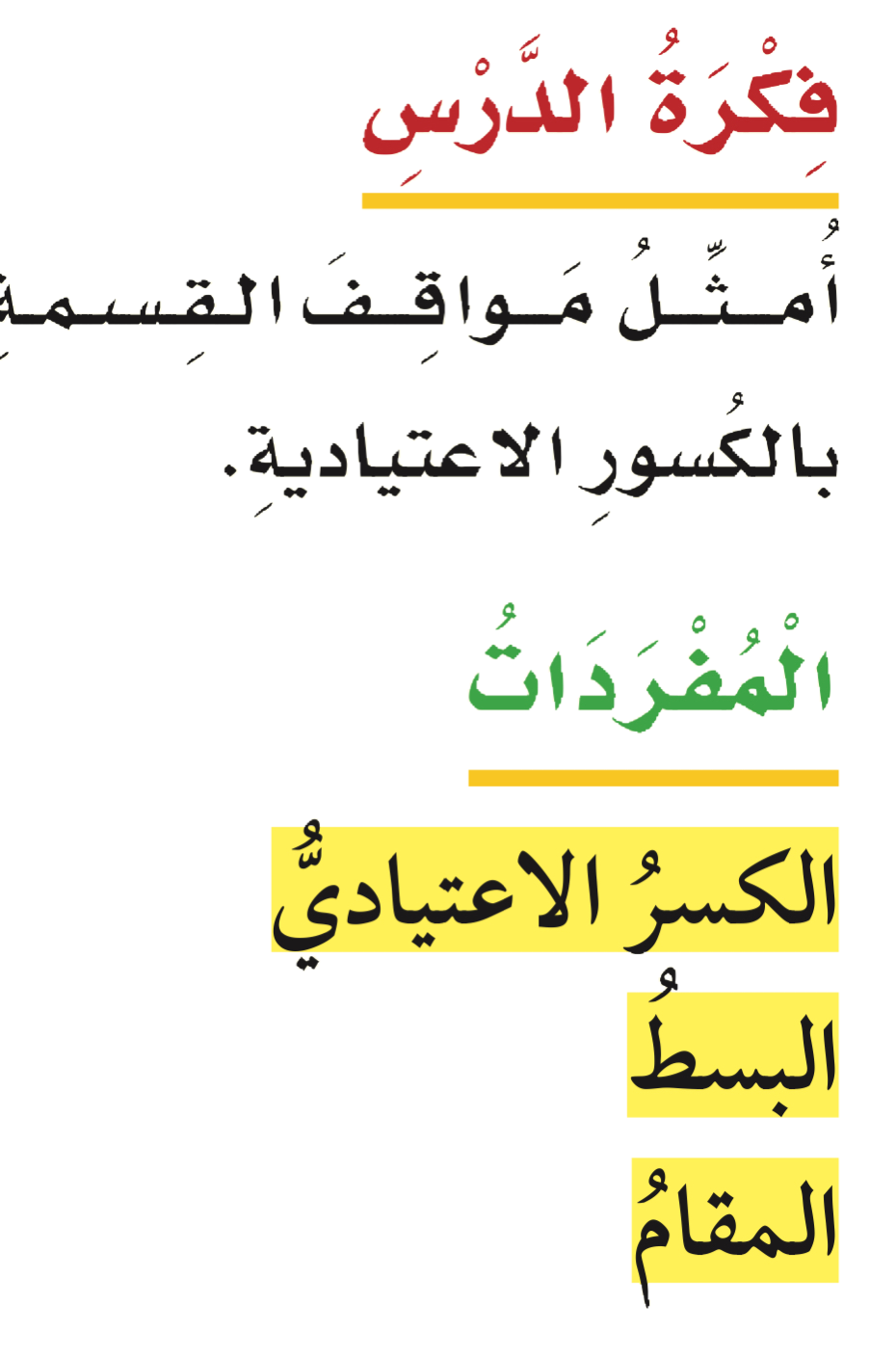 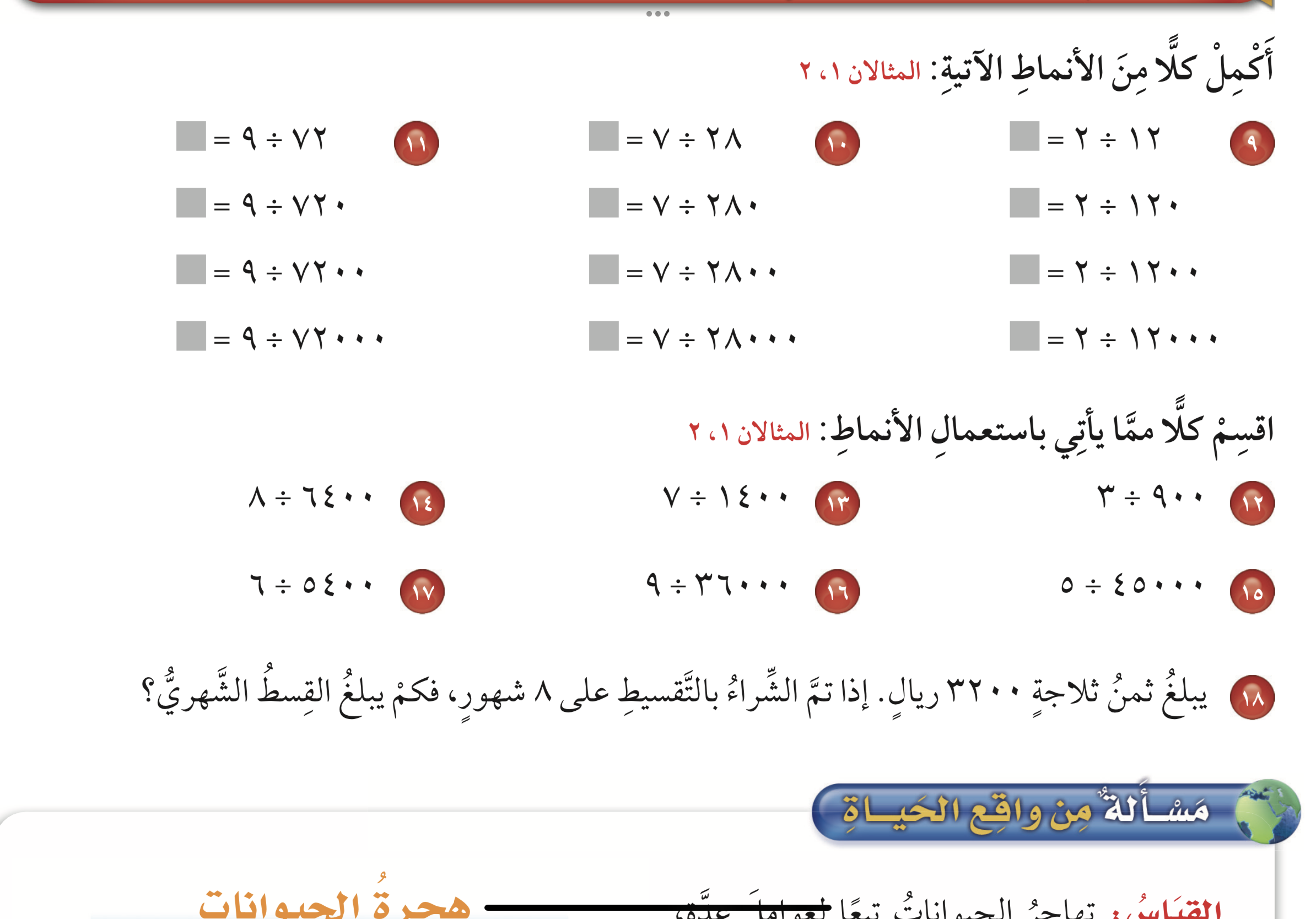 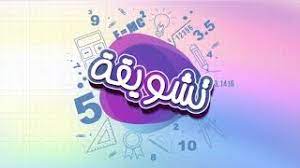 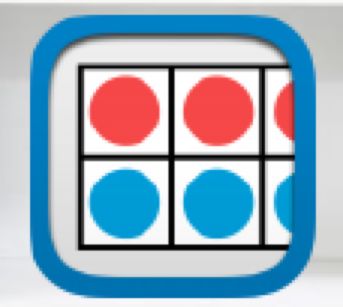 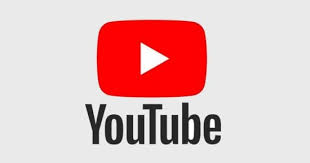 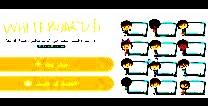 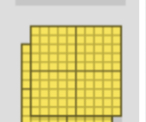 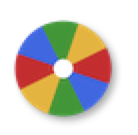 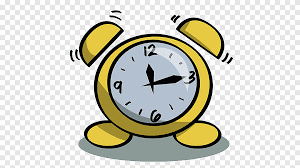 نشاط
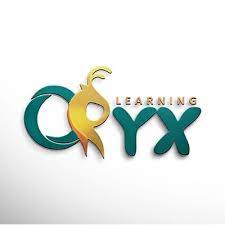 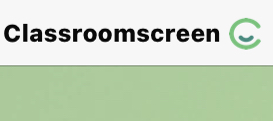 أدوات
الحل
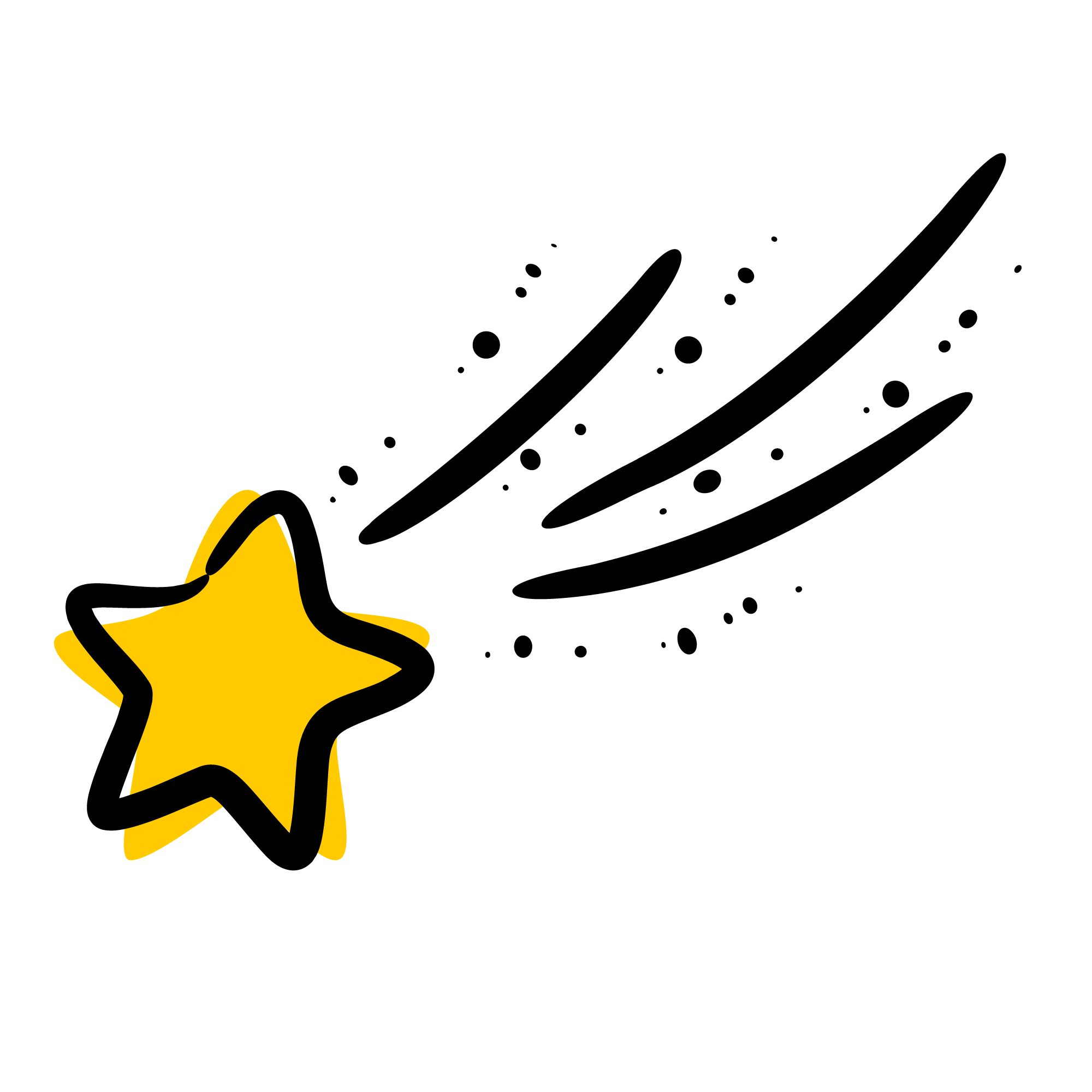 تدرب
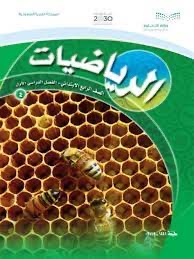 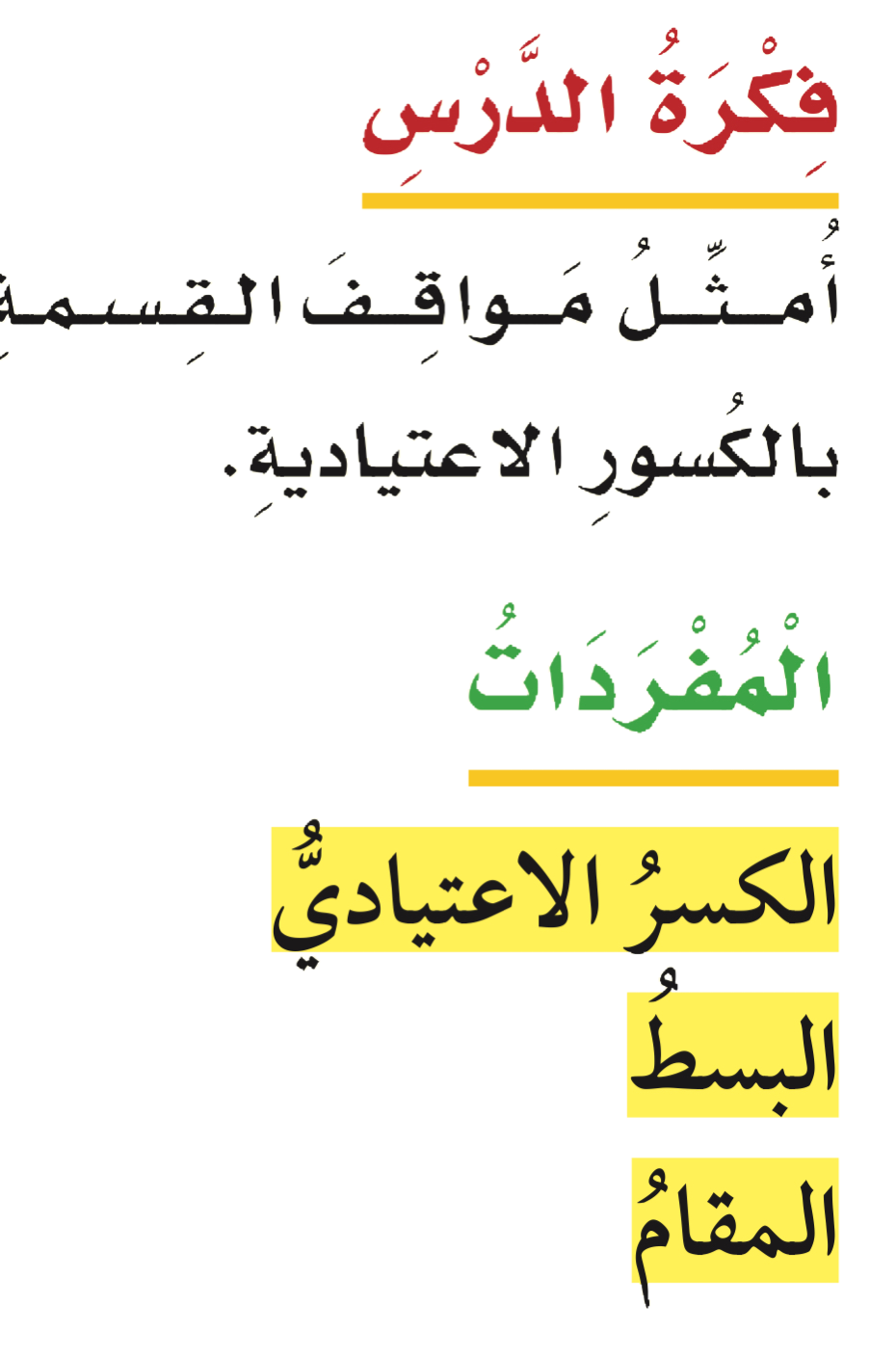 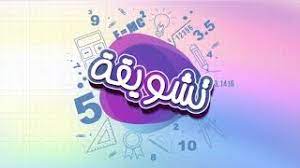 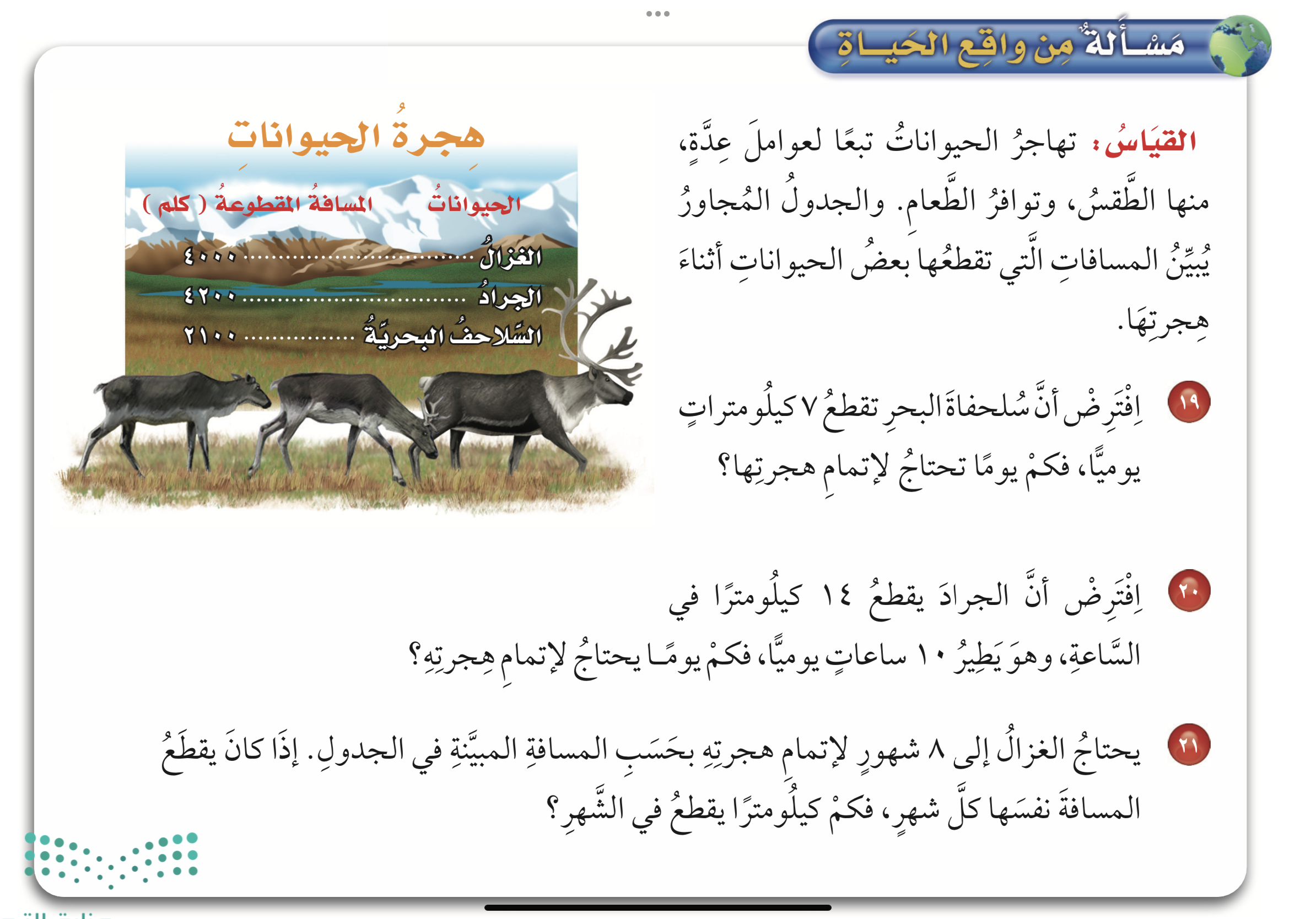 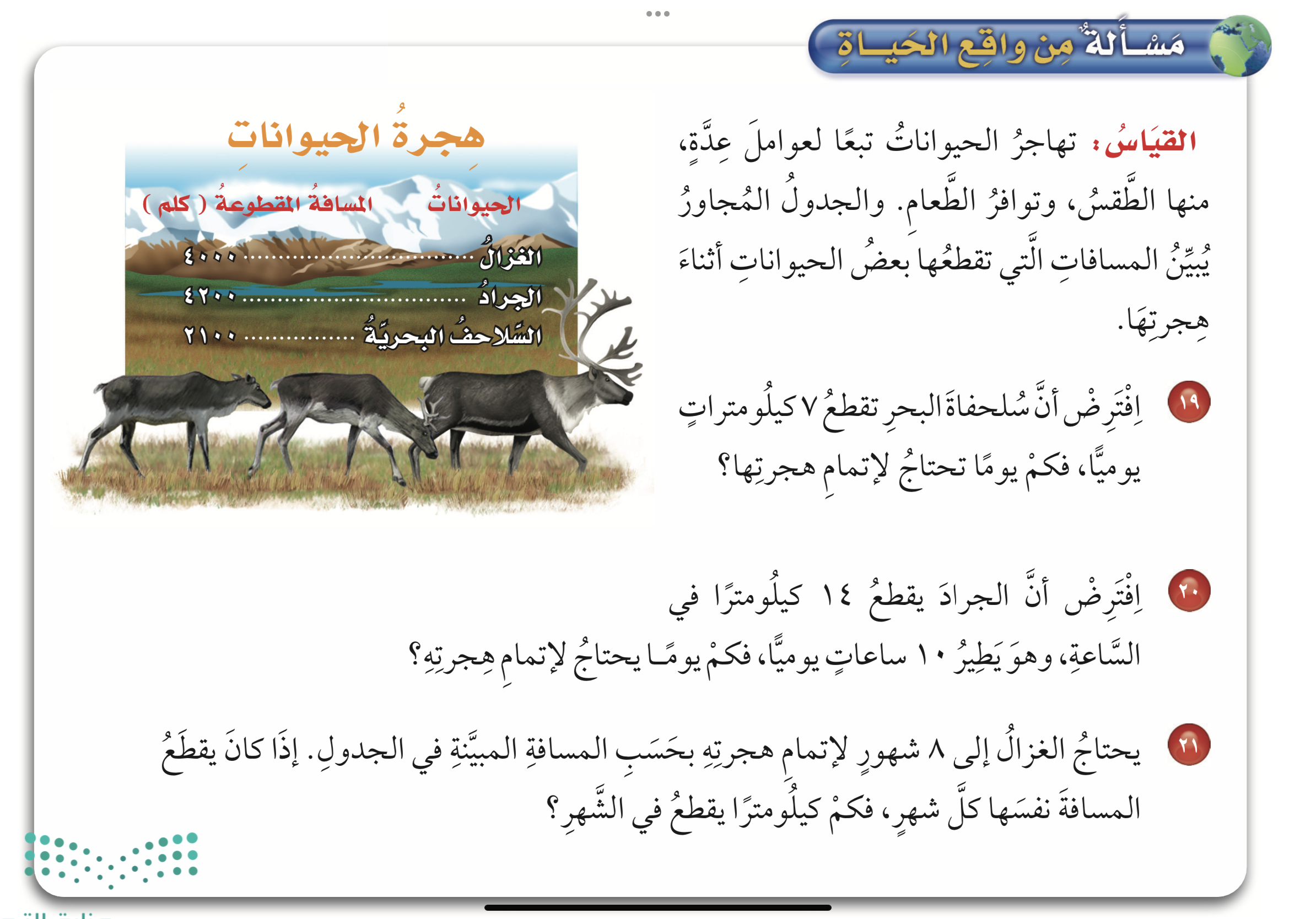 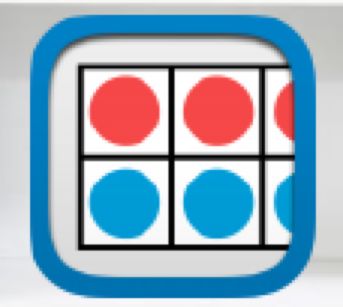 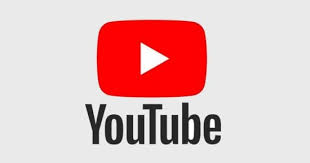 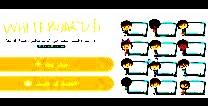 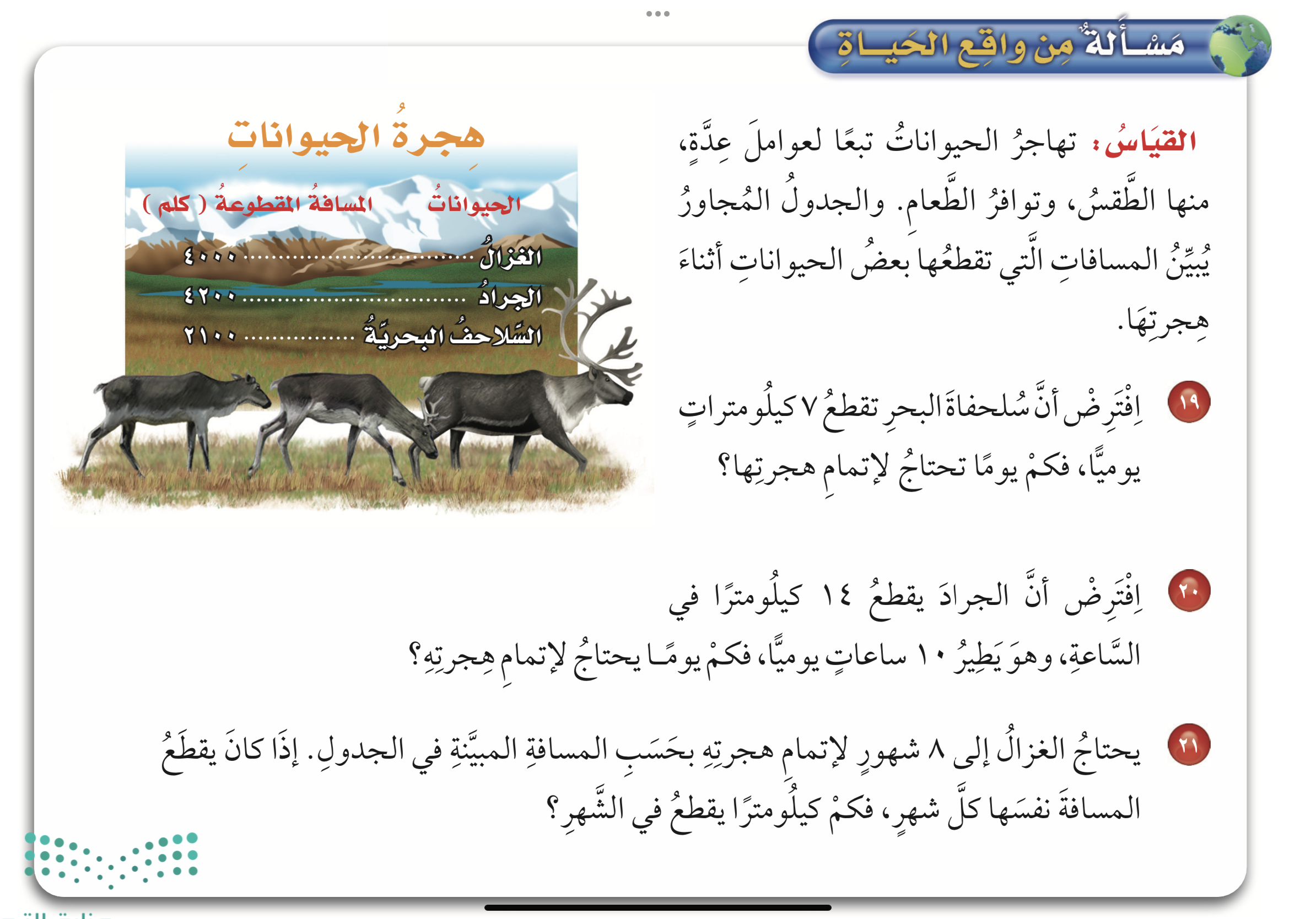 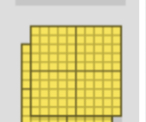 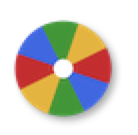 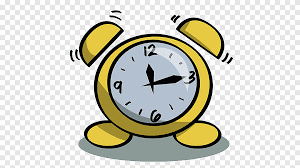 نشاط
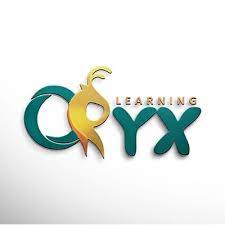 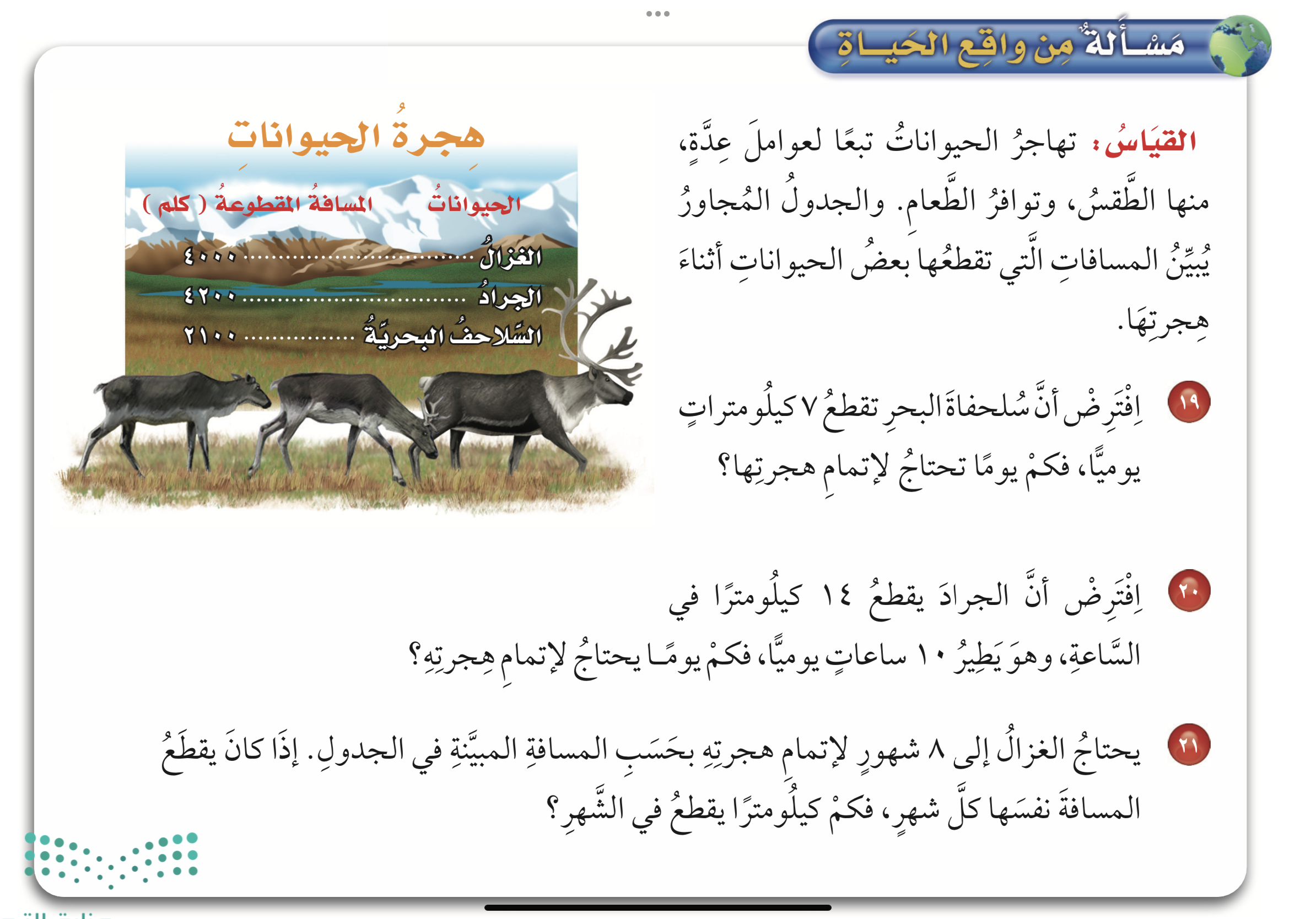 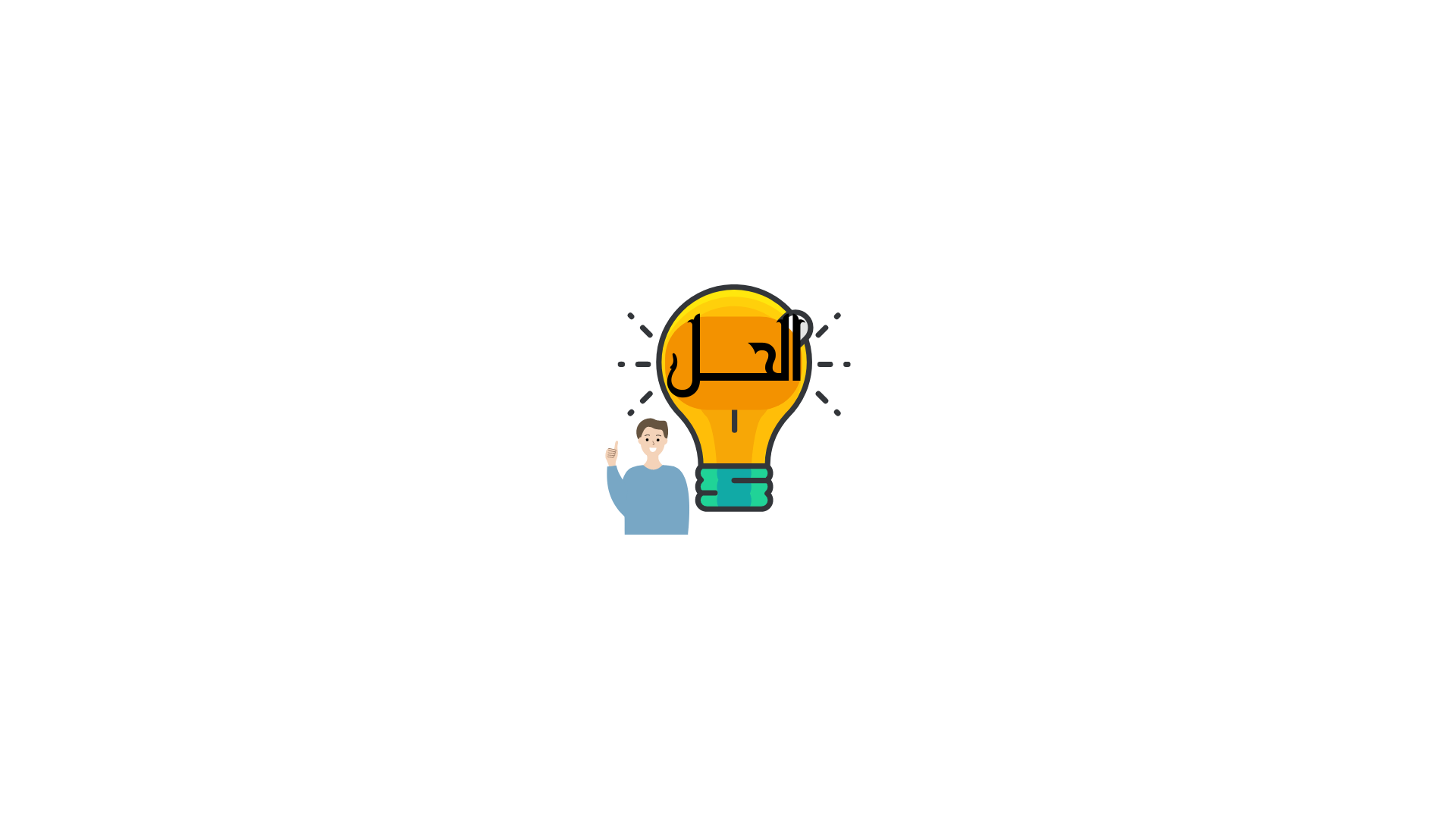 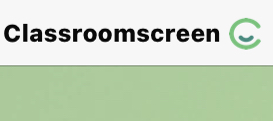 أدوات
تدرب
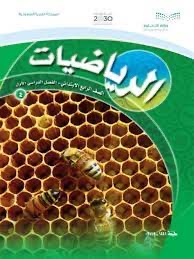 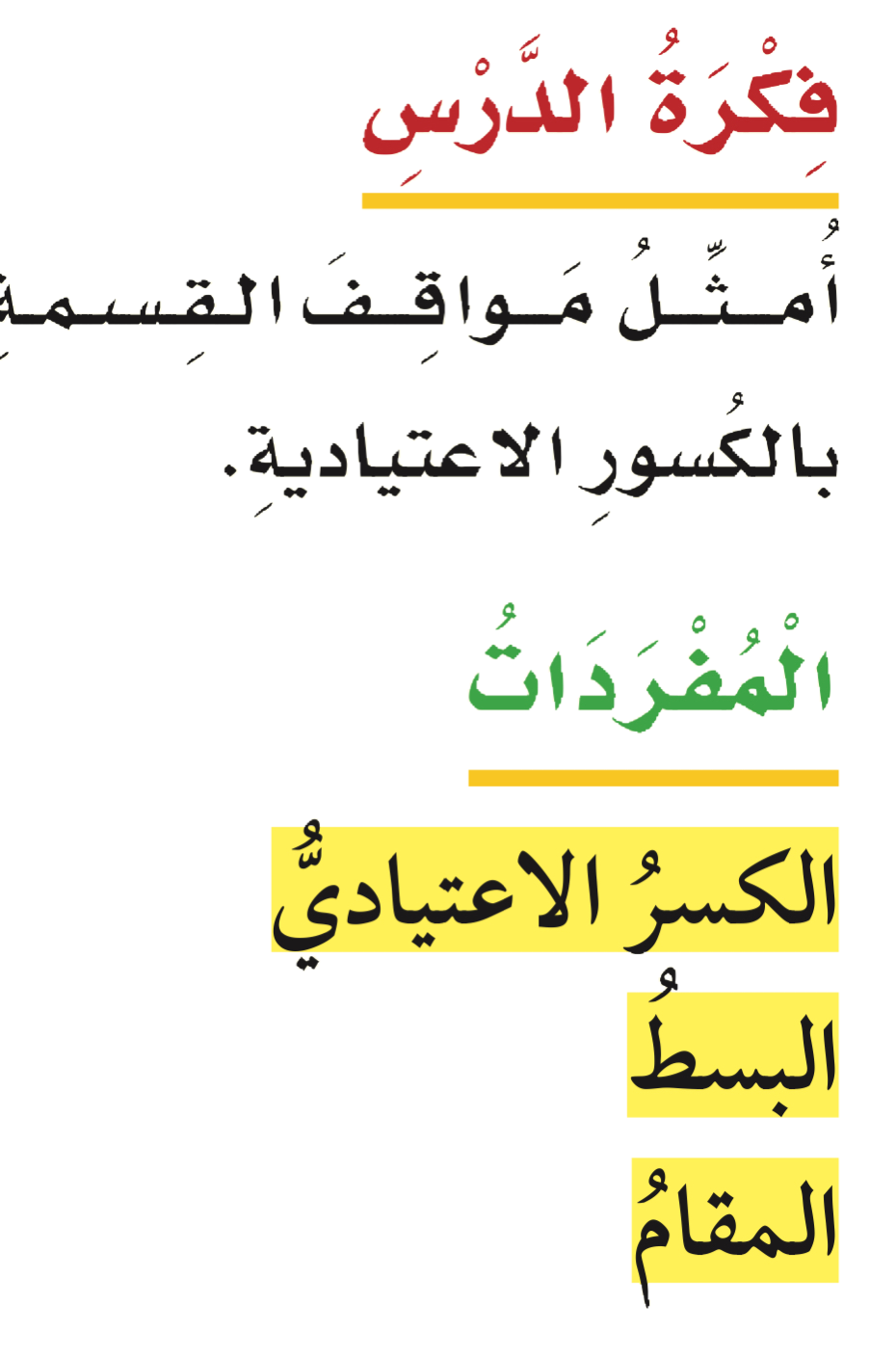 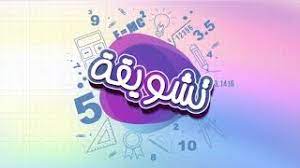 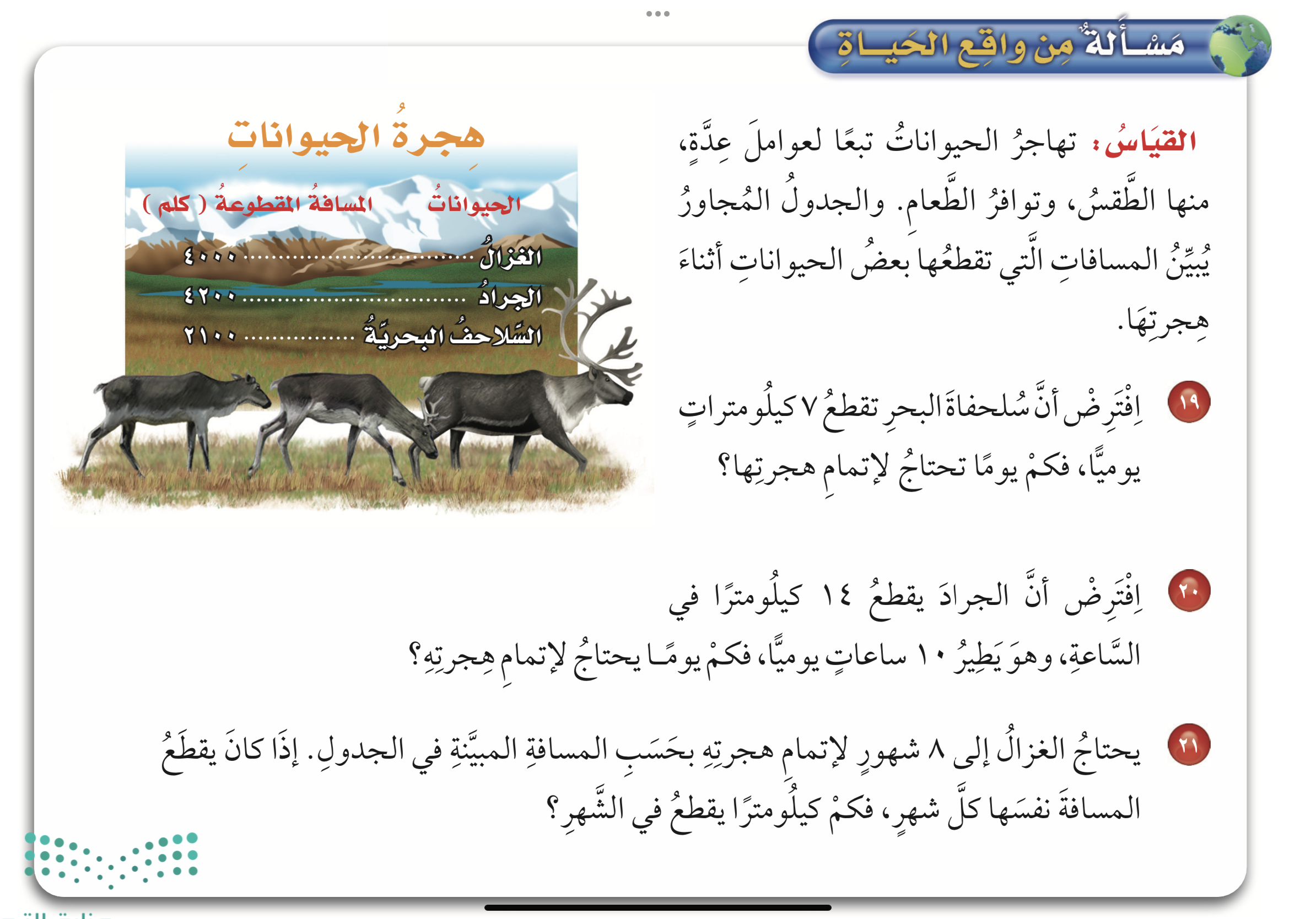 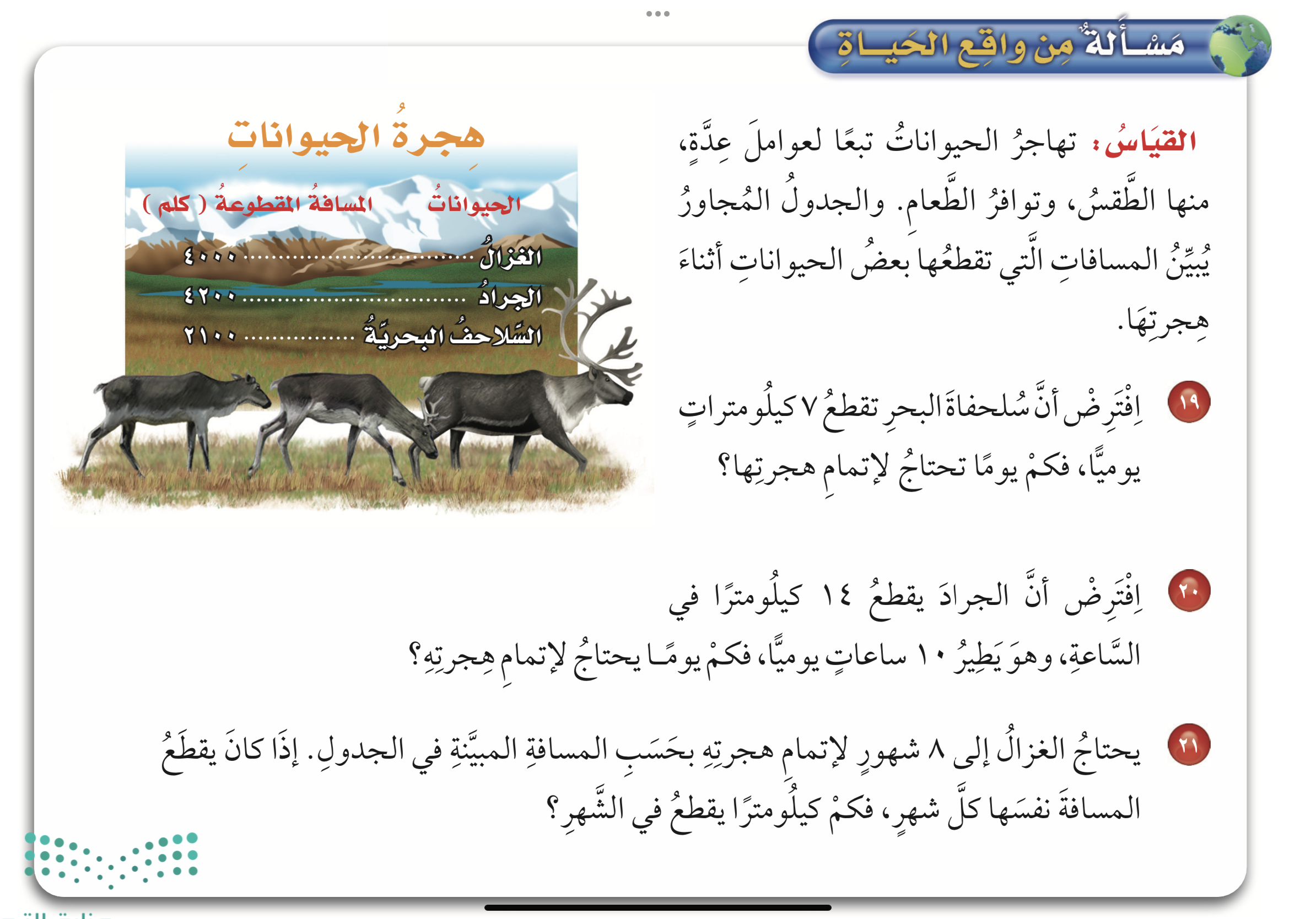 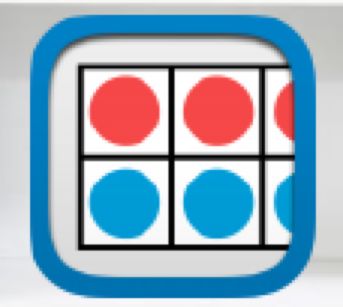 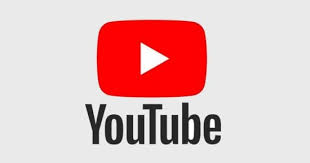 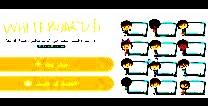 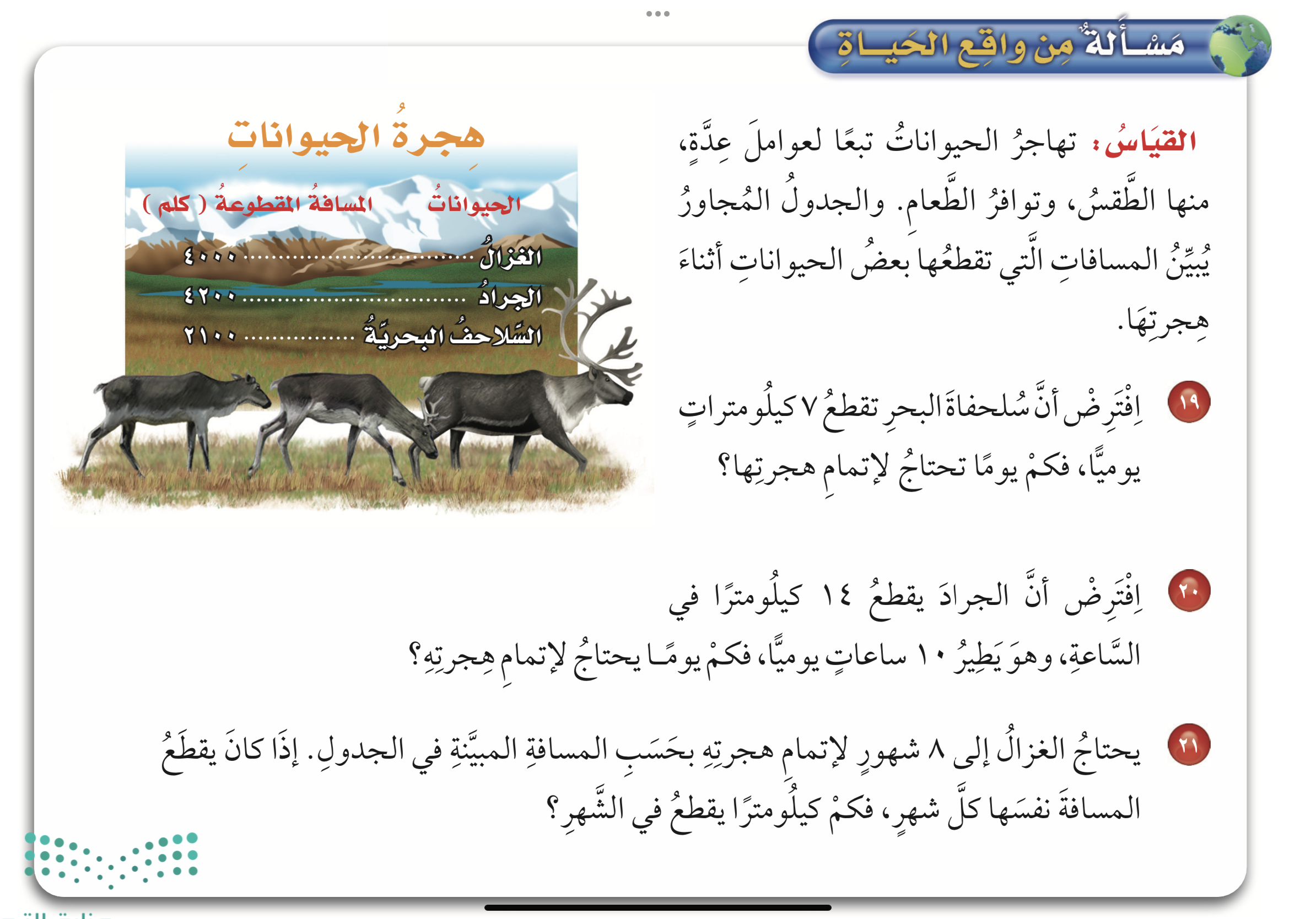 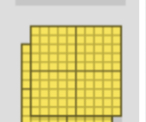 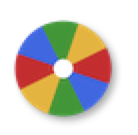 ٢١٠٠ ÷ ٧= ٣٠٠ يوم
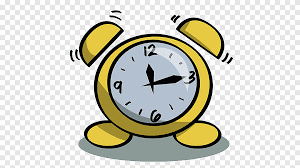 نشاط
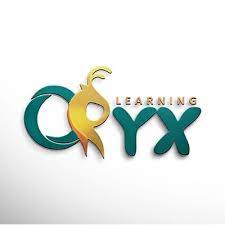 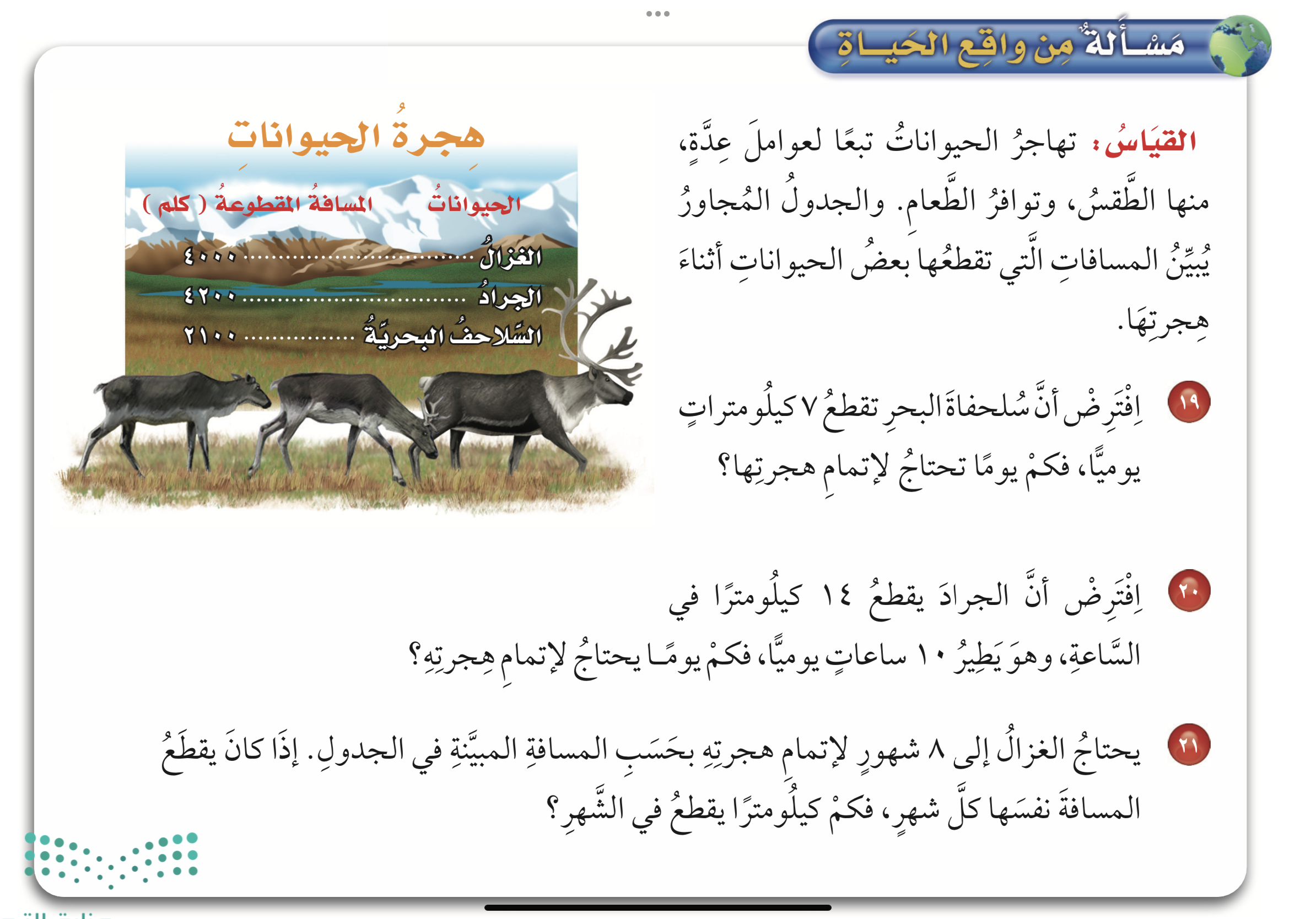 ٤٢٠٠ ÷ ١٠= ٤٢٠ يوم
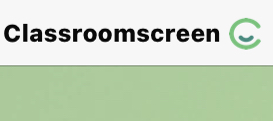 أدوات
الحل
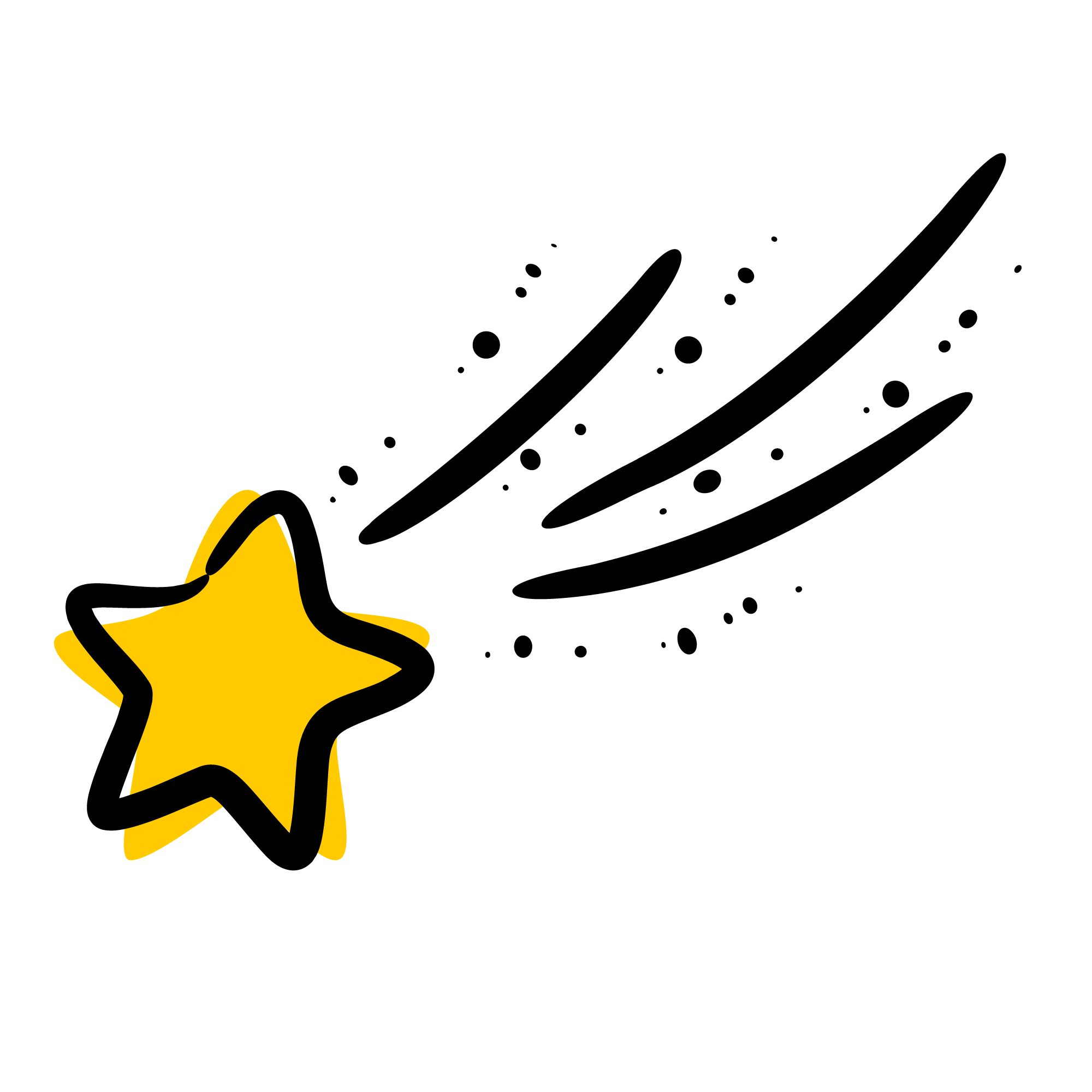 مهارات التفكير
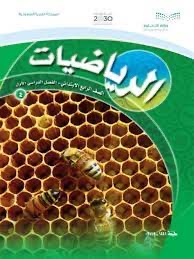 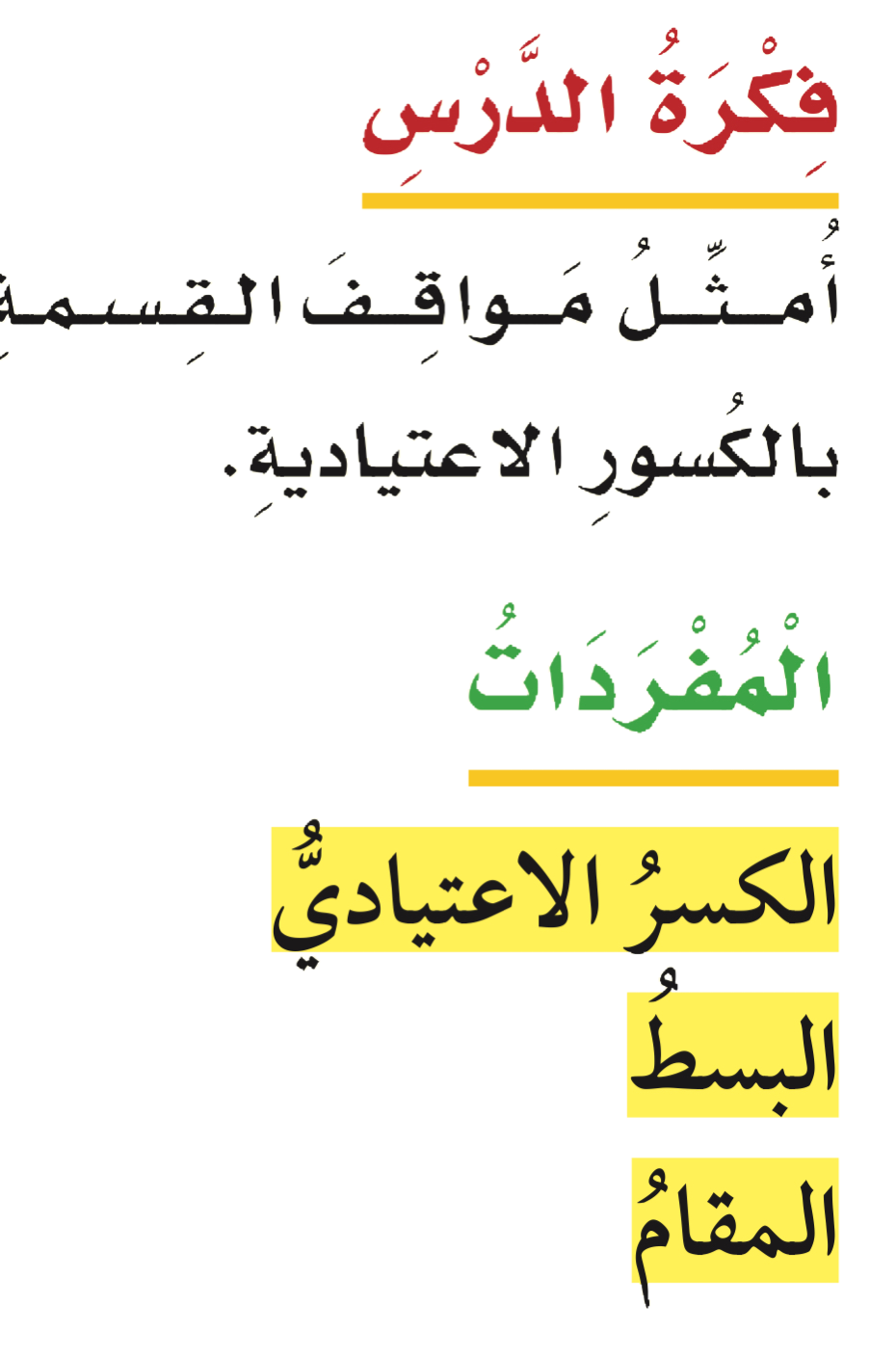 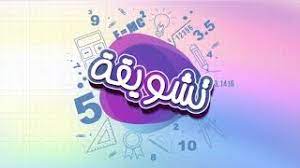 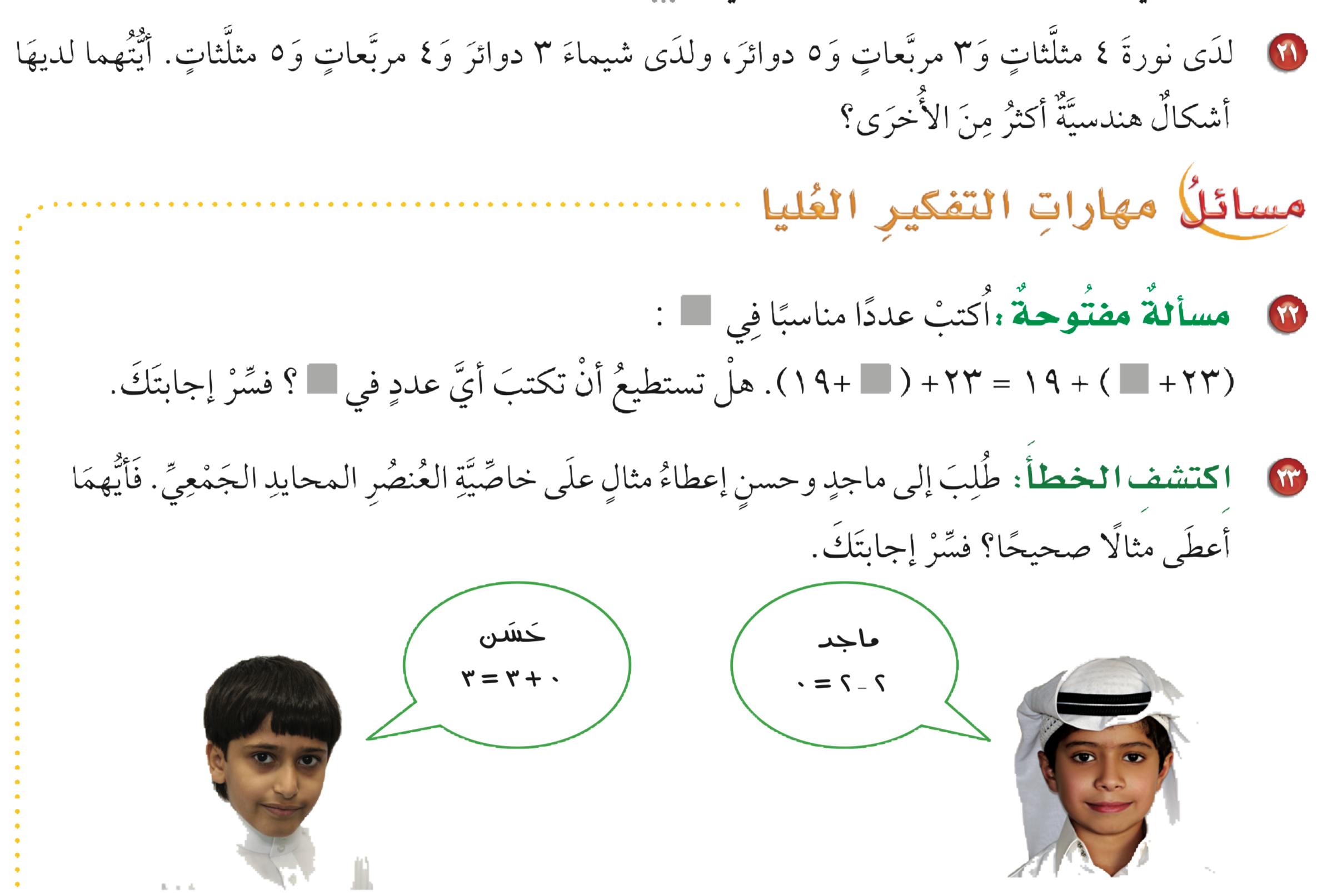 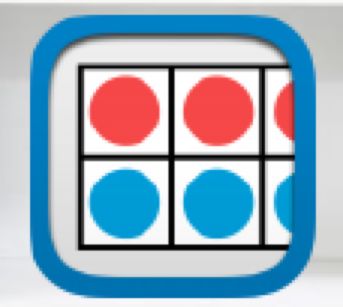 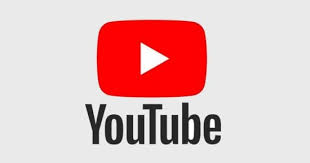 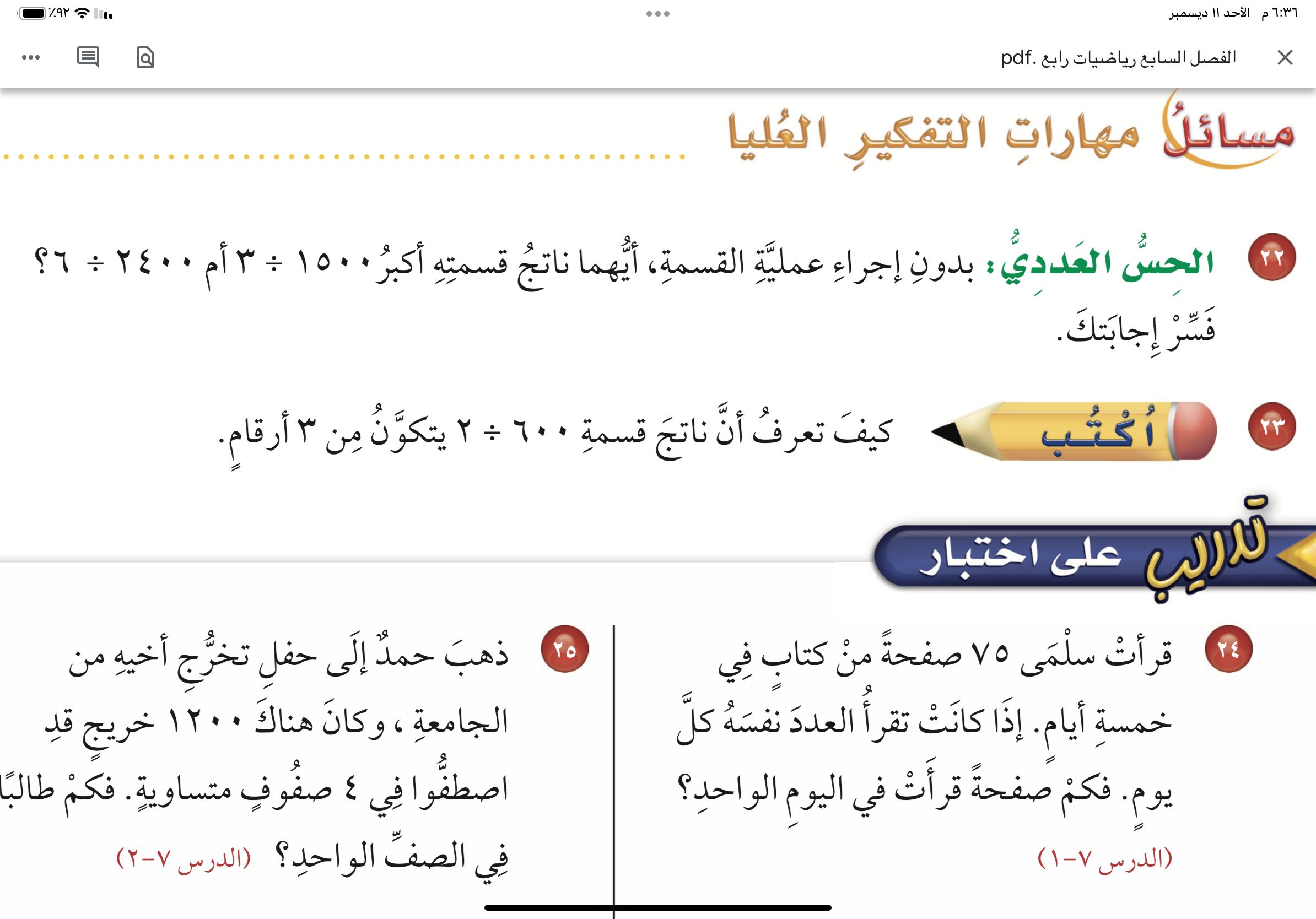 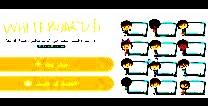 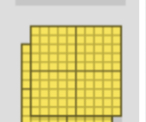 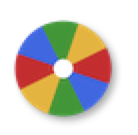 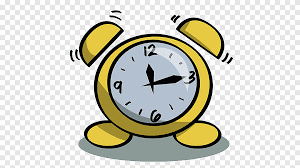 نشاط
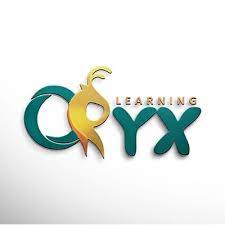 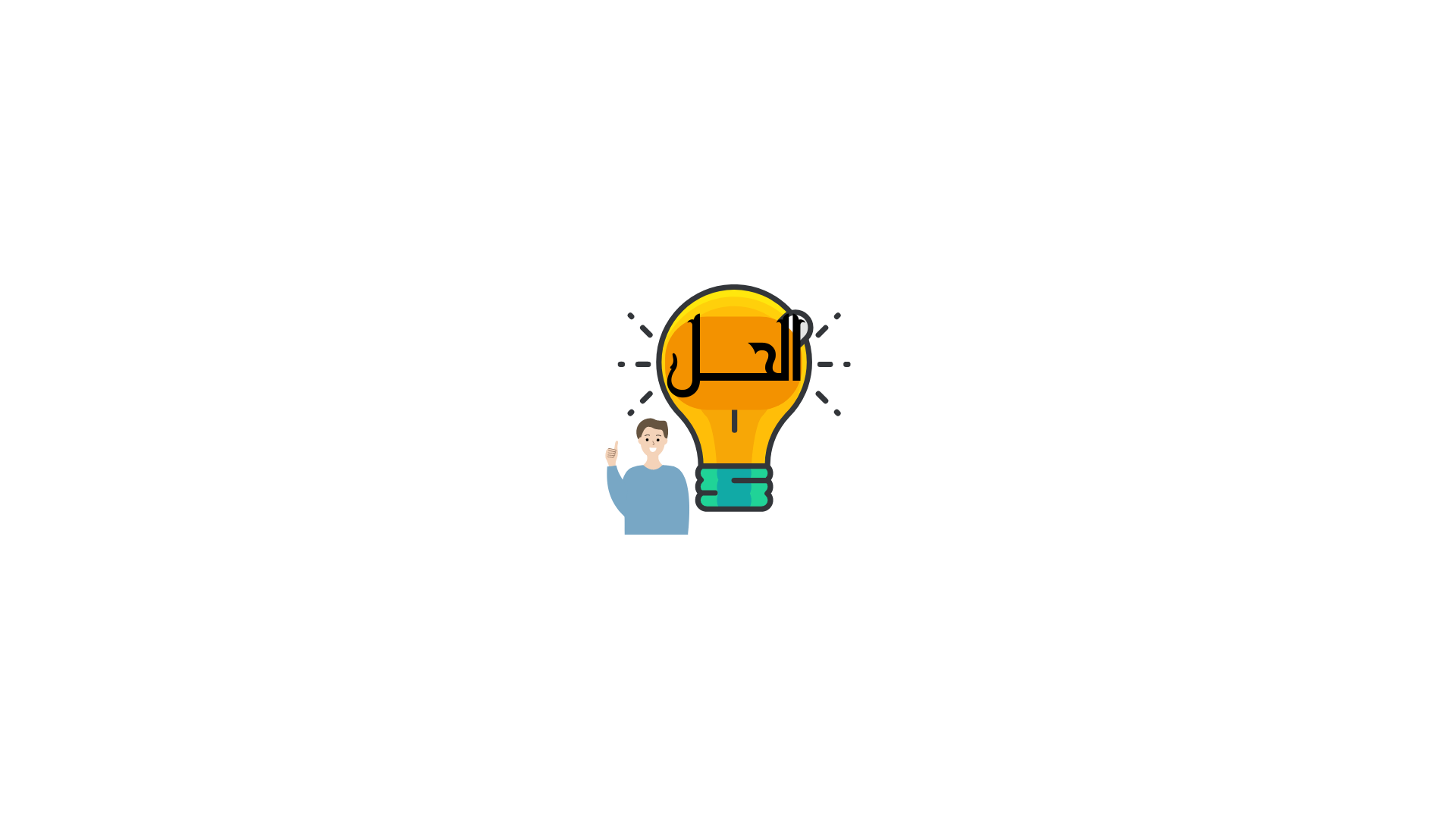 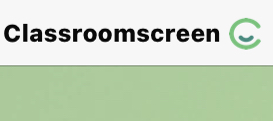 أدوات
مهارات التفكير
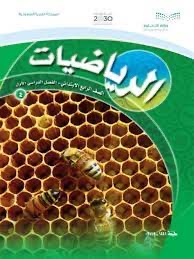 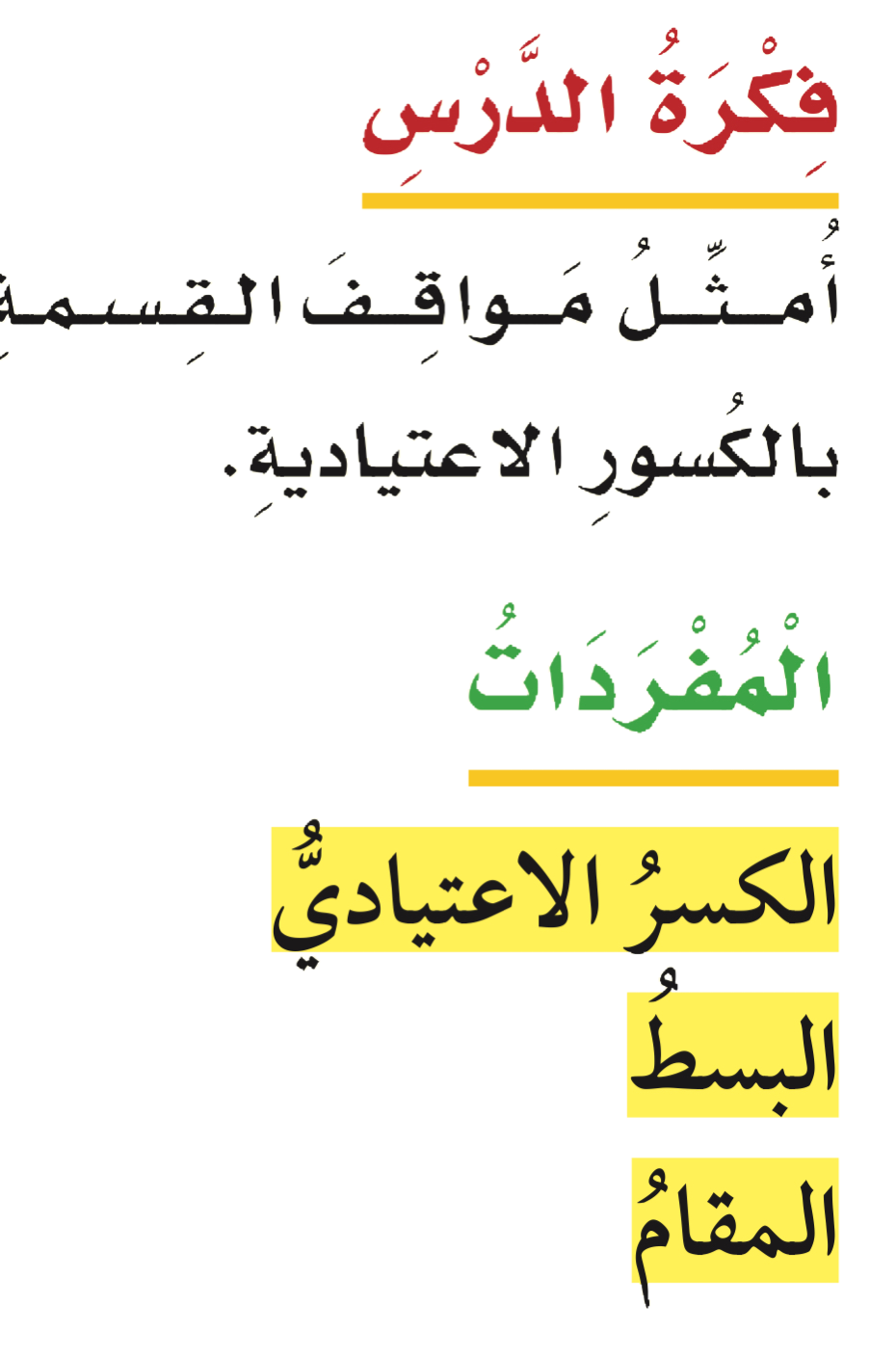 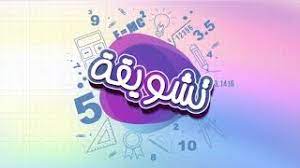 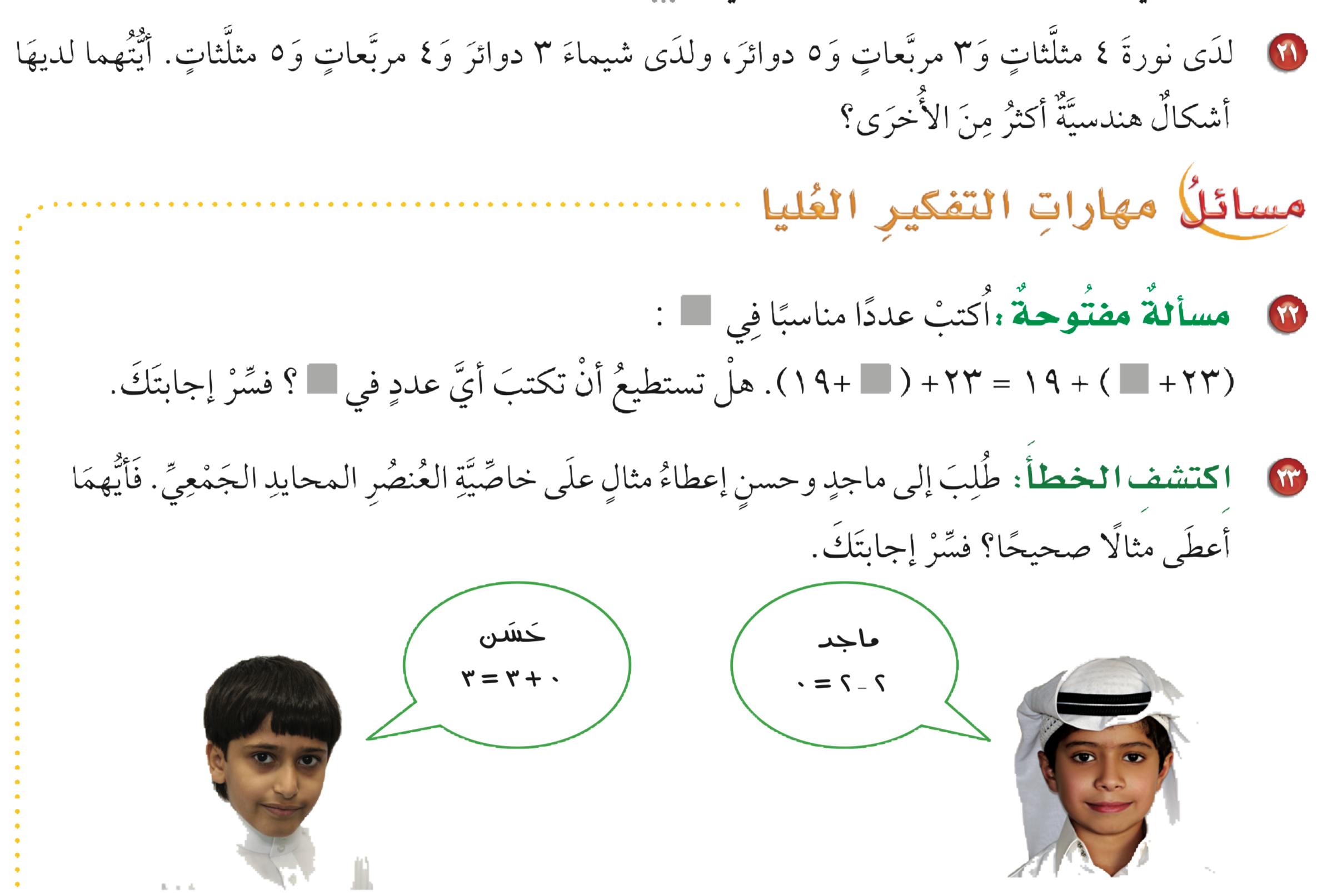 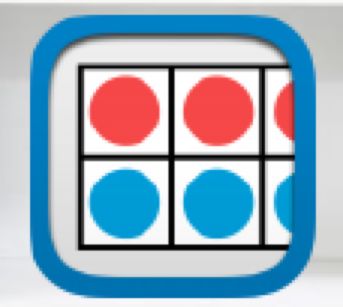 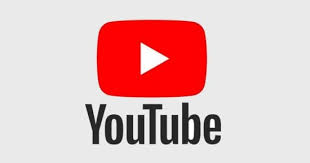 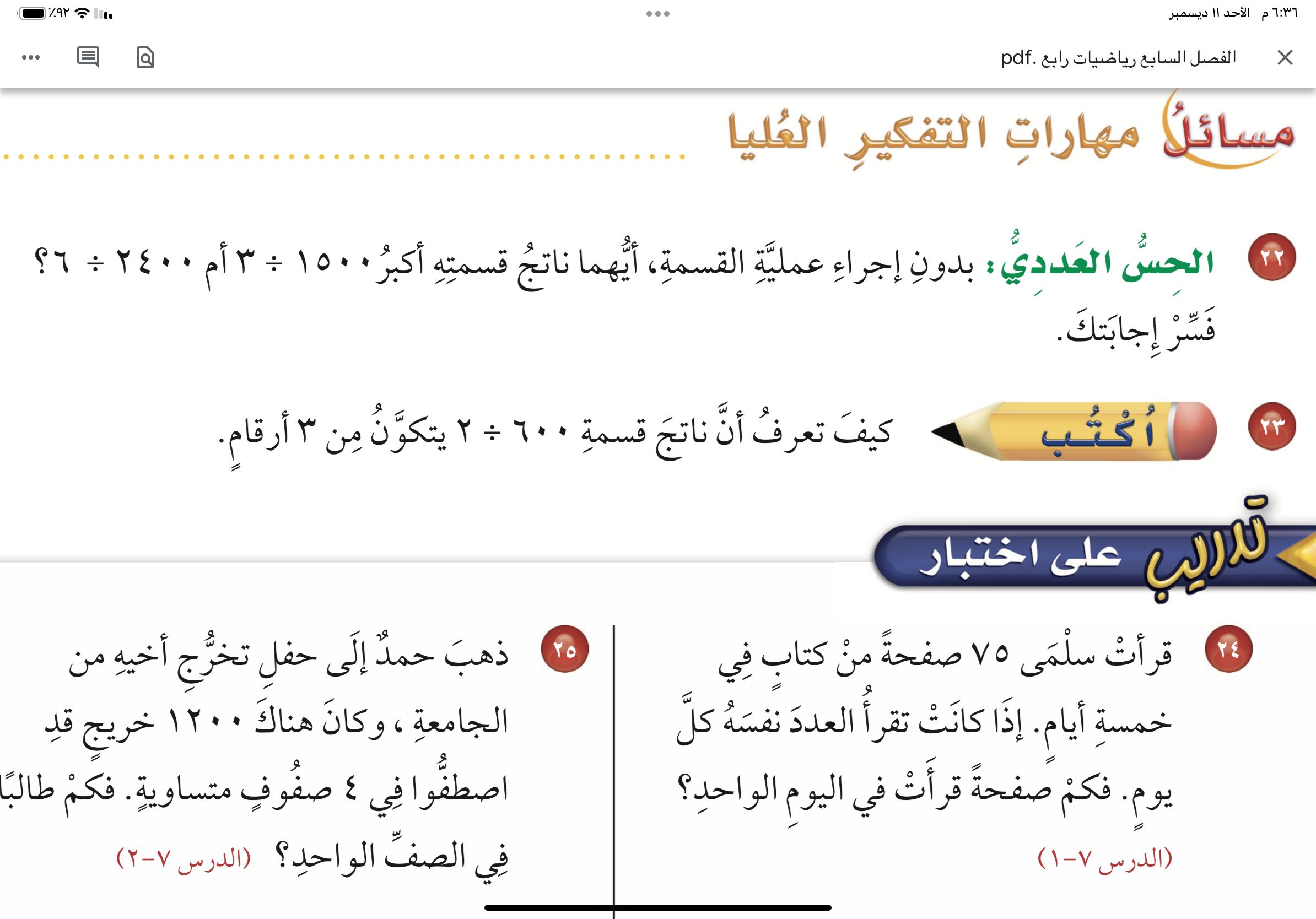 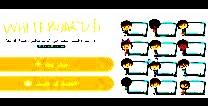 ناتج١٥٠٠ ÷ ٣ > ناتج ٢٤٠٠ ÷ ٦
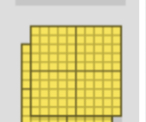 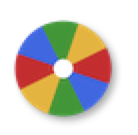 لان ١٥٠٠ ÷ ٣ = ٥٠٠
و٢٤٠٠ ÷ ٦ = ٤٠٠
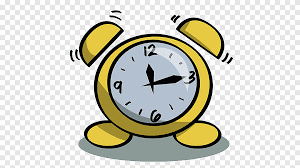 نشاط
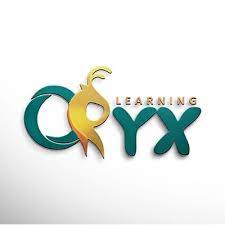 ٥٠٠>٤٠٠
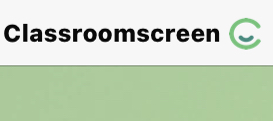 أدوات
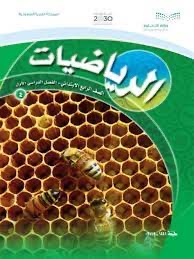 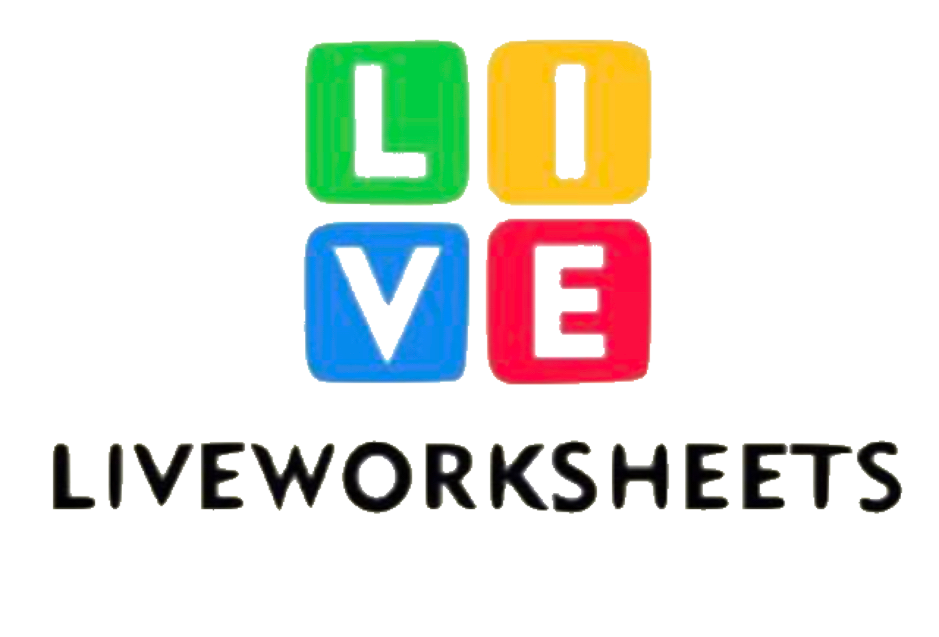 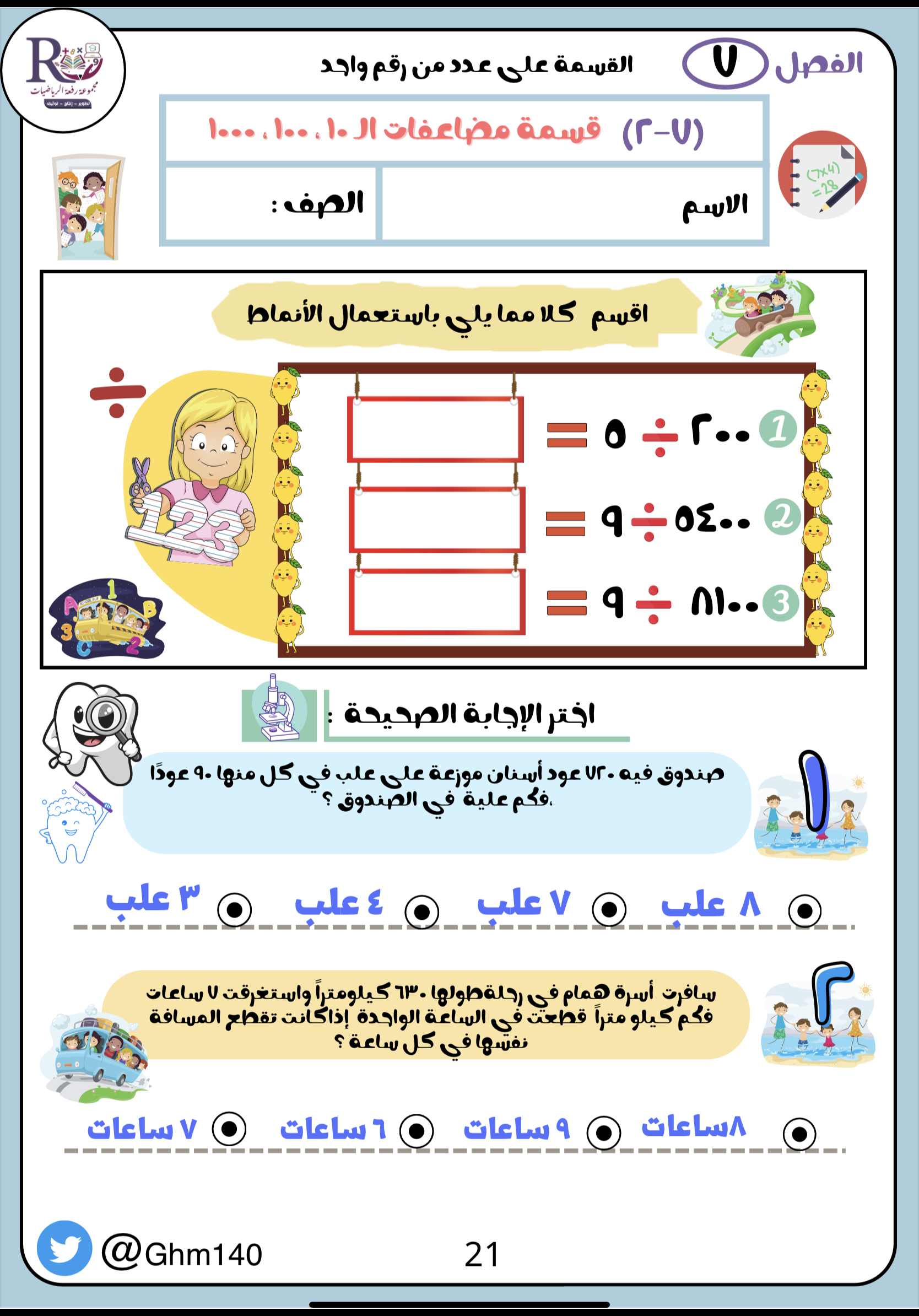 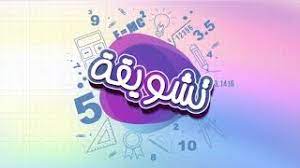 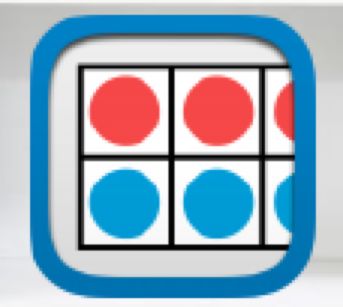 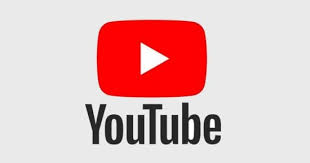 تقويم ختامي
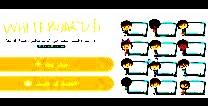 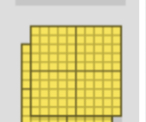 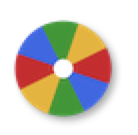 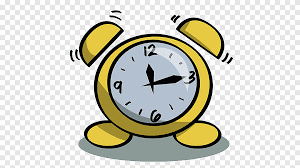 نشاط
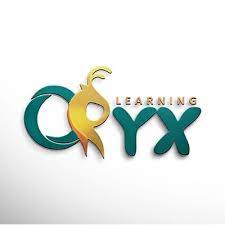 الواجــــب
١٢ ، ١٣ ،١٤ ،٢١
سؤال :
٨٤
صفحة :
ختاماً
التعليم ليس استعداد للحياة، بل انه الحياة.